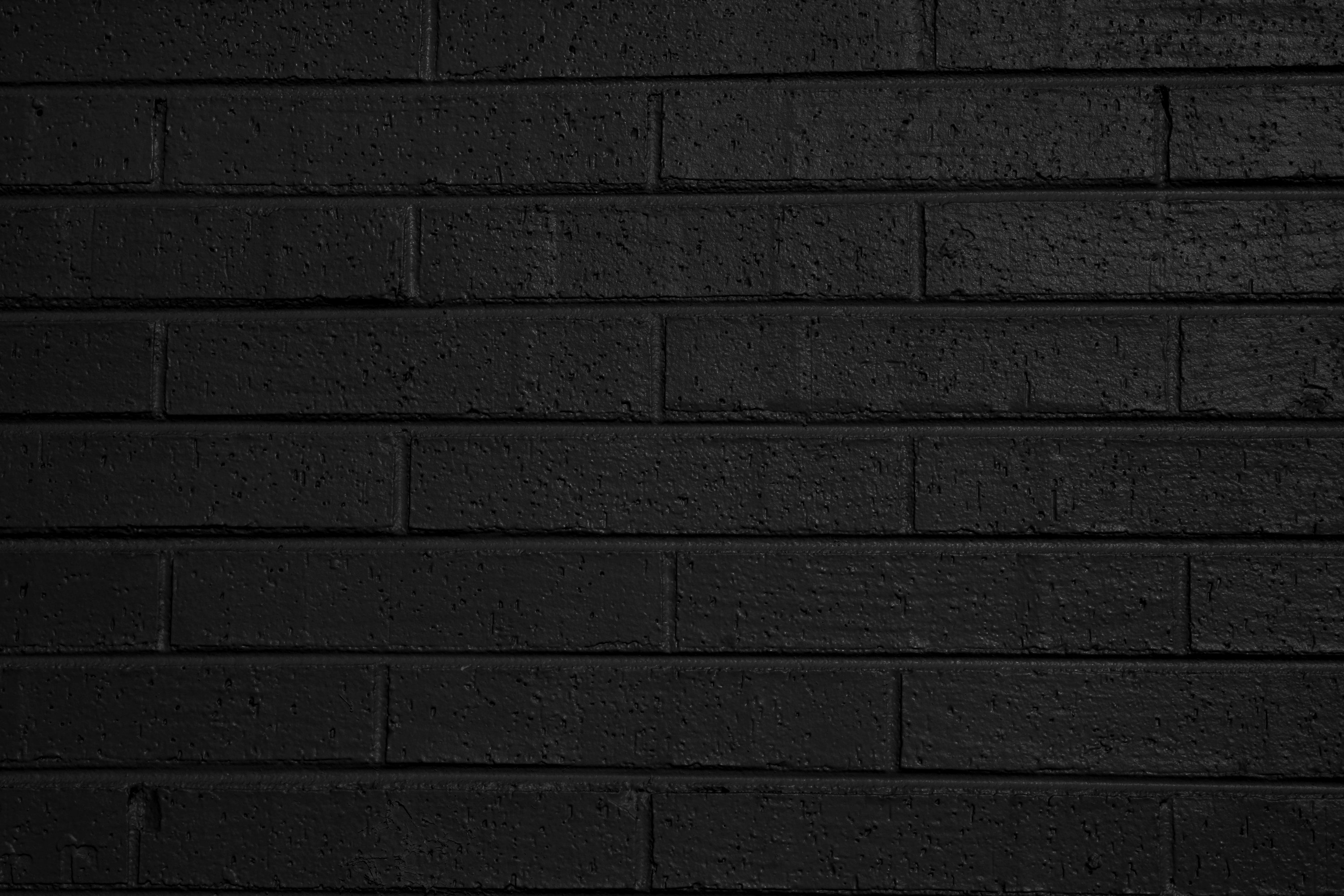 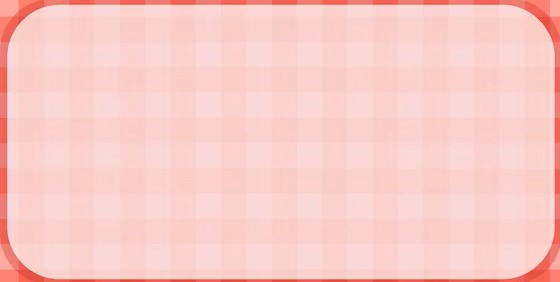 EL MISTERIO REVELADO.EFESIOS.3:1-13.
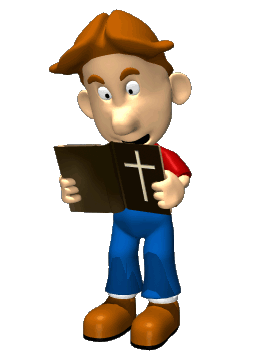 INTRODUCCIÓN:
En este capítulo aprendemos un poco más en cuanto al misterio que en otras generaciones no se había dado a conocer. 
Efesios.3:5. 
que en otras generaciones no se dio a conocer a los hijos de los hombres, como ahora ha sido revelado a Sus santos apóstoles y profetas por el Espíritu; 
Y este misterio ahora es revelado para que lo entendamos. 
Efesios.3:6.
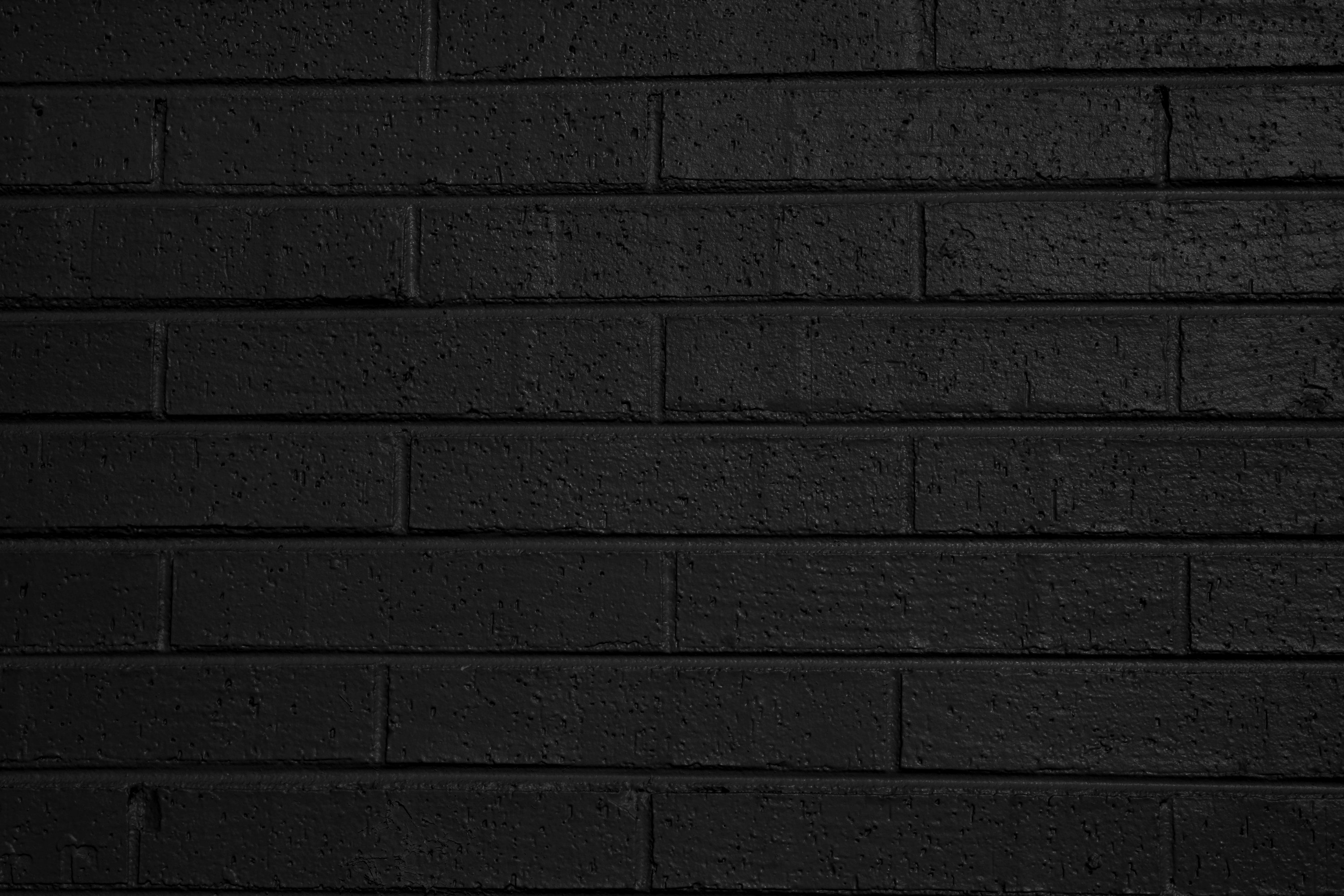 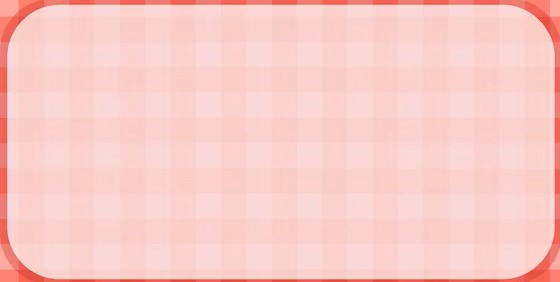 INTRODUCCIÓN:
a saber, que los gentiles son coherederos y miembros del mismo cuerpo, participando igualmente de la promesa en Cristo Jesús mediante el evangelio. 
Y a salido a la luz.
Efesios.3:9.
y sacar a la luz cuál es la dispensación del misterio que por los siglos ha estado oculto en Dios, creador de todas las cosas. 
La palabra “Misterio” (Musterion) simplemente significa: 
Un secreto algo que en un tiempo estaba escondido, pero que ahora es revelado.
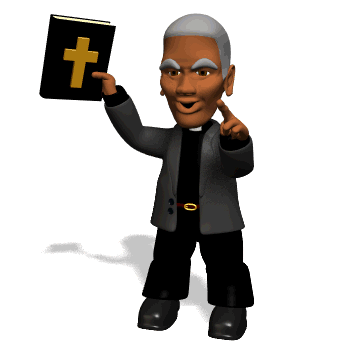 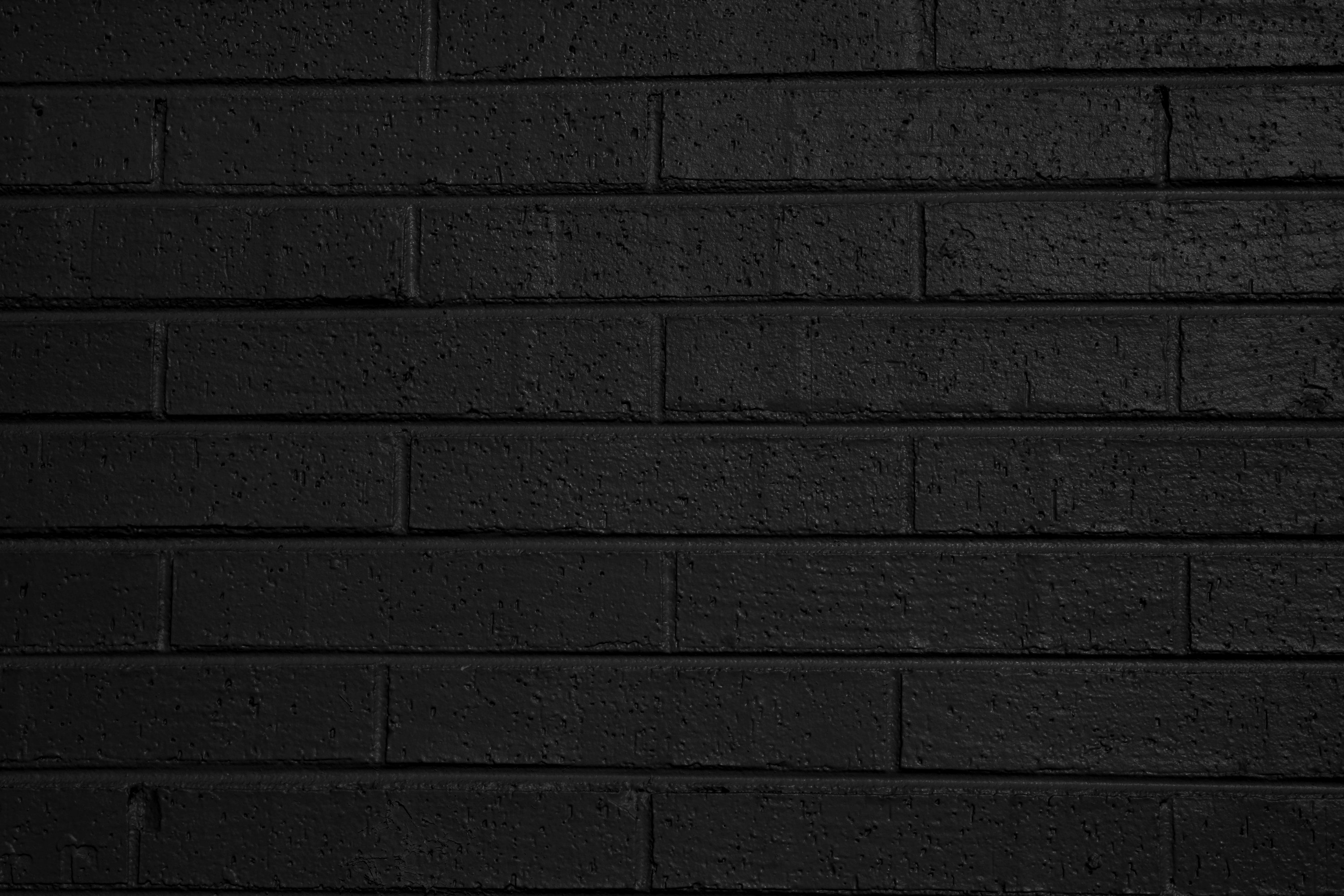 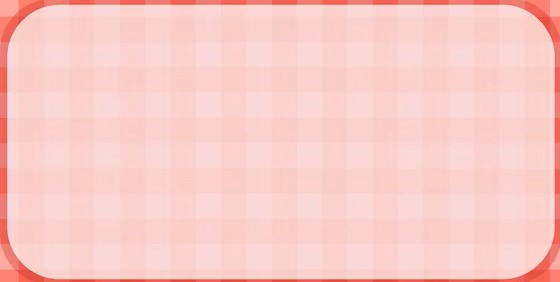 INTRODUCCIÓN:
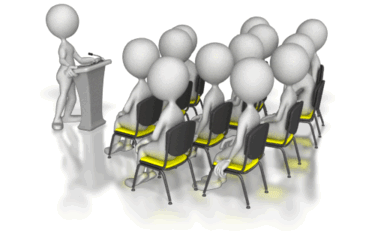 El propósito de salvar en Cristo a los gentiles y a todo el mundo es referido como el misterio, ya que no se había dado a conocer en otro tiempo. 
Por lo tanto, la palabra “Misterio” en el Nuevo Testamento no es algo místico, no es algo oscuro o incomprensible, sino aquello que estaba escondido, pero que ahora es revelado. 
También aprendemos en este capítulo acerca de ese cuerpo que es la Iglesia, la cual estaba en la mente de Dios antes de la fundación del mundo.
Efesios.3:11.
conforme al propósito eterno que llevó a cabo en Cristo Jesús nuestro Señor,
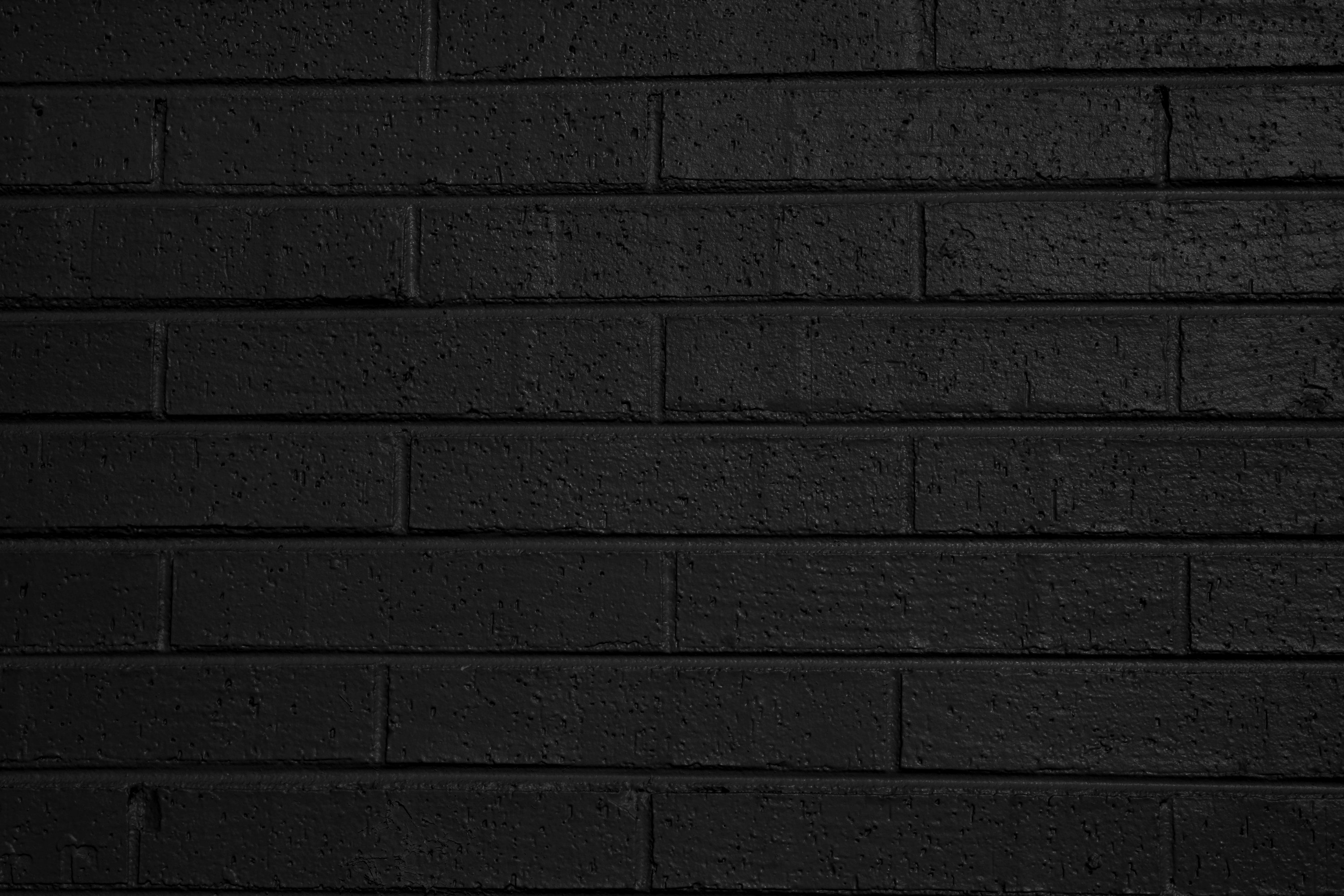 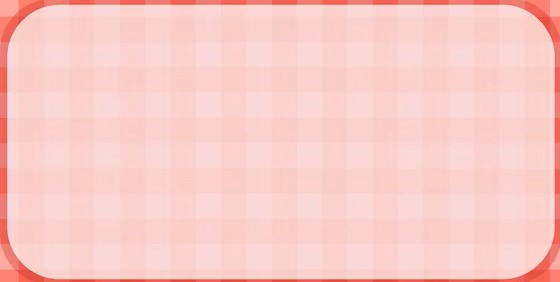 EL MISTERIO REVELADO.EFESIOS.3:1-13.
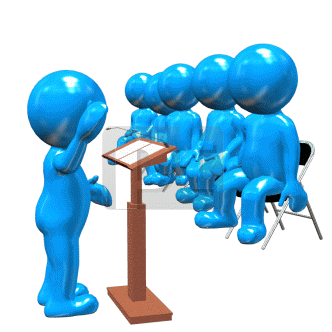 Por esta causa yo, Pablo, prisionero de Cristo Jesús por amor de ustedes los gentiles 
Por todo lo que Pablo a dicho en él capítulo anterior, Él se considera un prisionero de Jesucristo para los gentiles, para poder anunciarles a ellos el Evangelio de las inescrutables riquezas de Cristo. 
La palabra “Prisionero” viene del griego (desmios) y simplemente significa un cautivo, uno que está preso. 
Pablo se considera un preso de Cristo, pero por voluntad propia y no porque Cristo lo haya forzado.
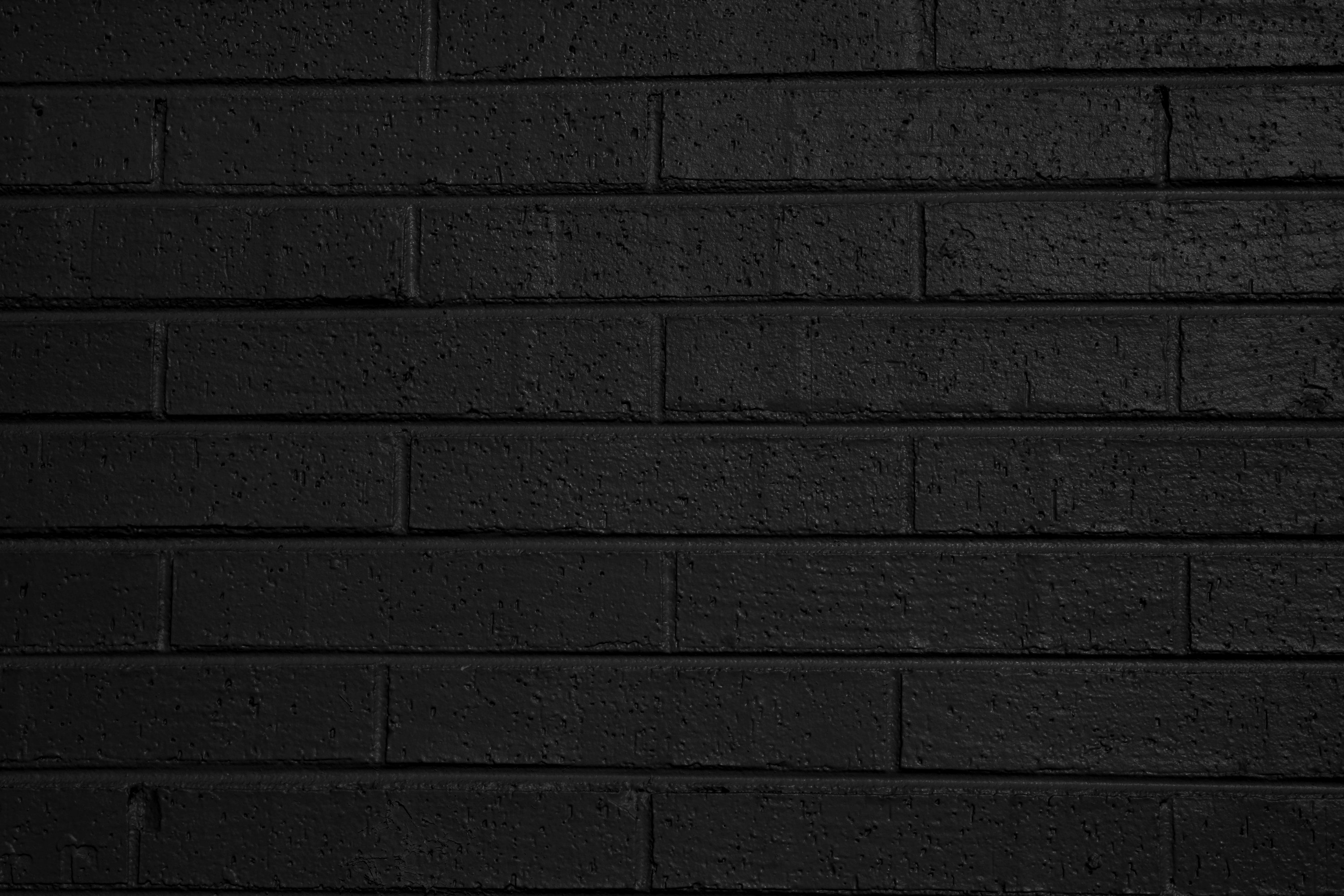 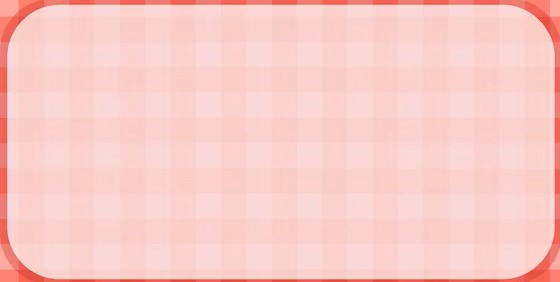 EL MISTERIO REVELADO.EFESIOS.3:1-13.
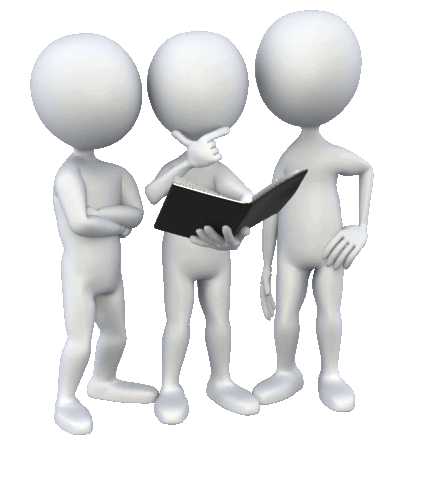 Cristo necesita gente como Pablo, que le sirvan voluntariamente y con una actitud feliz. 
Filipenses.4:4.
Regocíjense en el Señor siempre. Otra vez lo diré: ¡Regocíjense!  
Muchos hoy en día, son prisioneros de Cristo, pero, actúan como si fuesen prisioneros a la fuerza, y como si Cristo los maltrataras viniendo a la fuerza a los servicios, no queriéndose envolver en las cosas de Dios. 
Un prisionero hace lo que Él que lo tiene por prisionero le dice, y nosotros como prisioneros voluntarios de Cristo hacemos lo que Él nos dice.
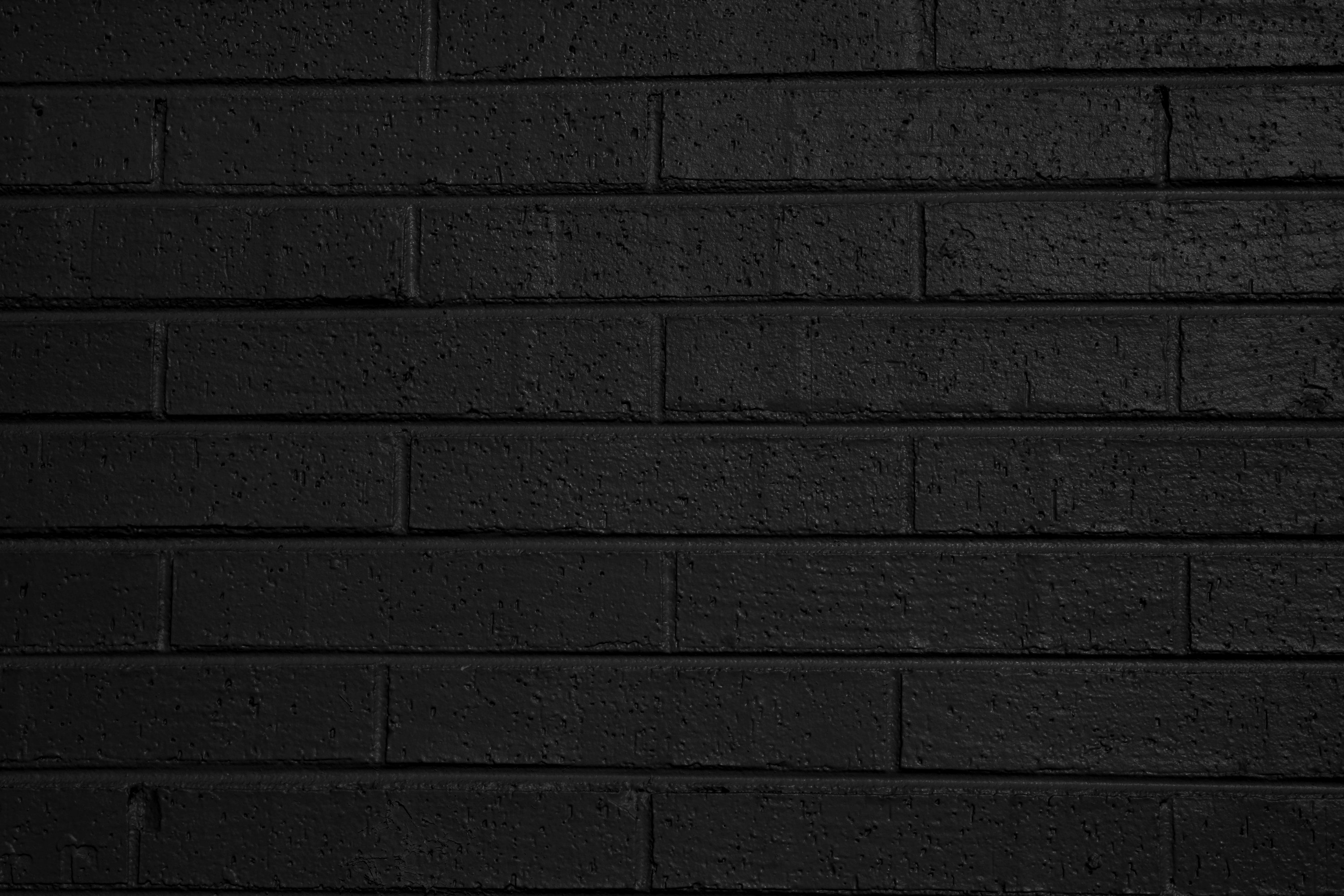 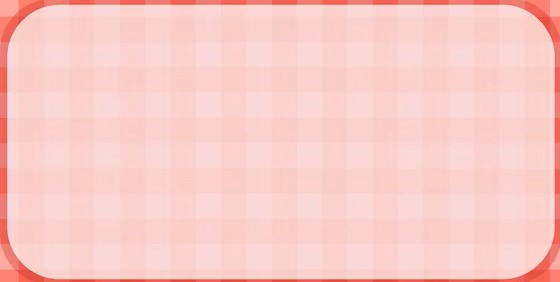 EL MISTERIO REVELADO.EFESIOS.3:1-13.
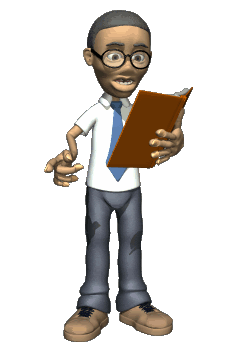 Pablo se considera Prisionero de Cristo. Efesios.3:1.
Esclavo de Cristo. 
Filipenses.1:1. 
Pablo y Timoteo, siervos de Cristo Jesús: A todos los santos en Cristo Jesús que están en Filipos, incluyendo a los obispos y diáconos: 
Embajador en cadenas.
Efesios.6:20. 
por el cual soy embajador en cadenas; que al proclamarlo hable sin temor, como debo hablar. 
“Embajador en cadenas“.
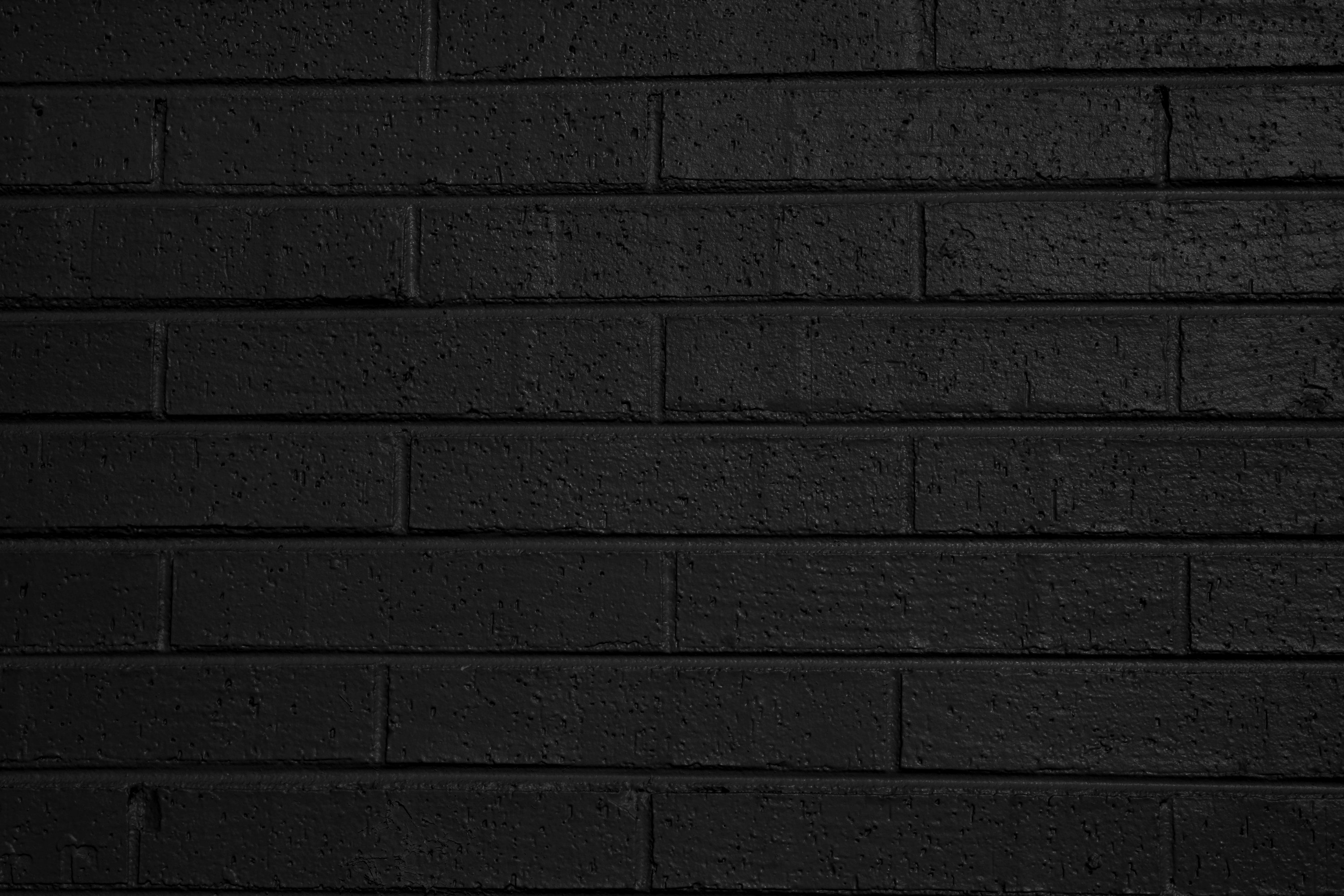 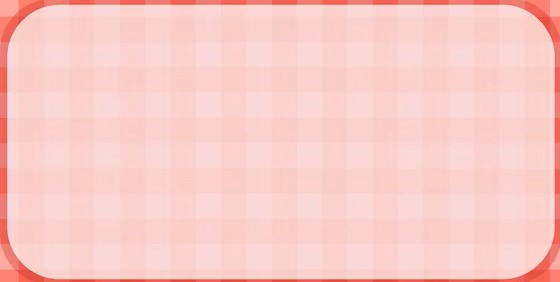 EL MISTERIO REVELADO.EFESIOS.3:1-13.
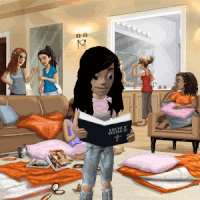 Pablo también se considera prisionero de Cristo, porque en realidad Él estaba en la cárcel cuando escribe estas cartas. 
Esta en la cárcel por causa de Cristo, por causa de predicar el Evangelio de Jesucristo. 
La mayor parte de la vida de este gran hombre la paso en la cárcel. 
Pablo no era prisionero por haber hecho algo malo que haya quebrantado las leyes de Roma, sino por el odio que los judíos le tenían. 
Judíos que no querían que Pablo predicase el Evangelio.
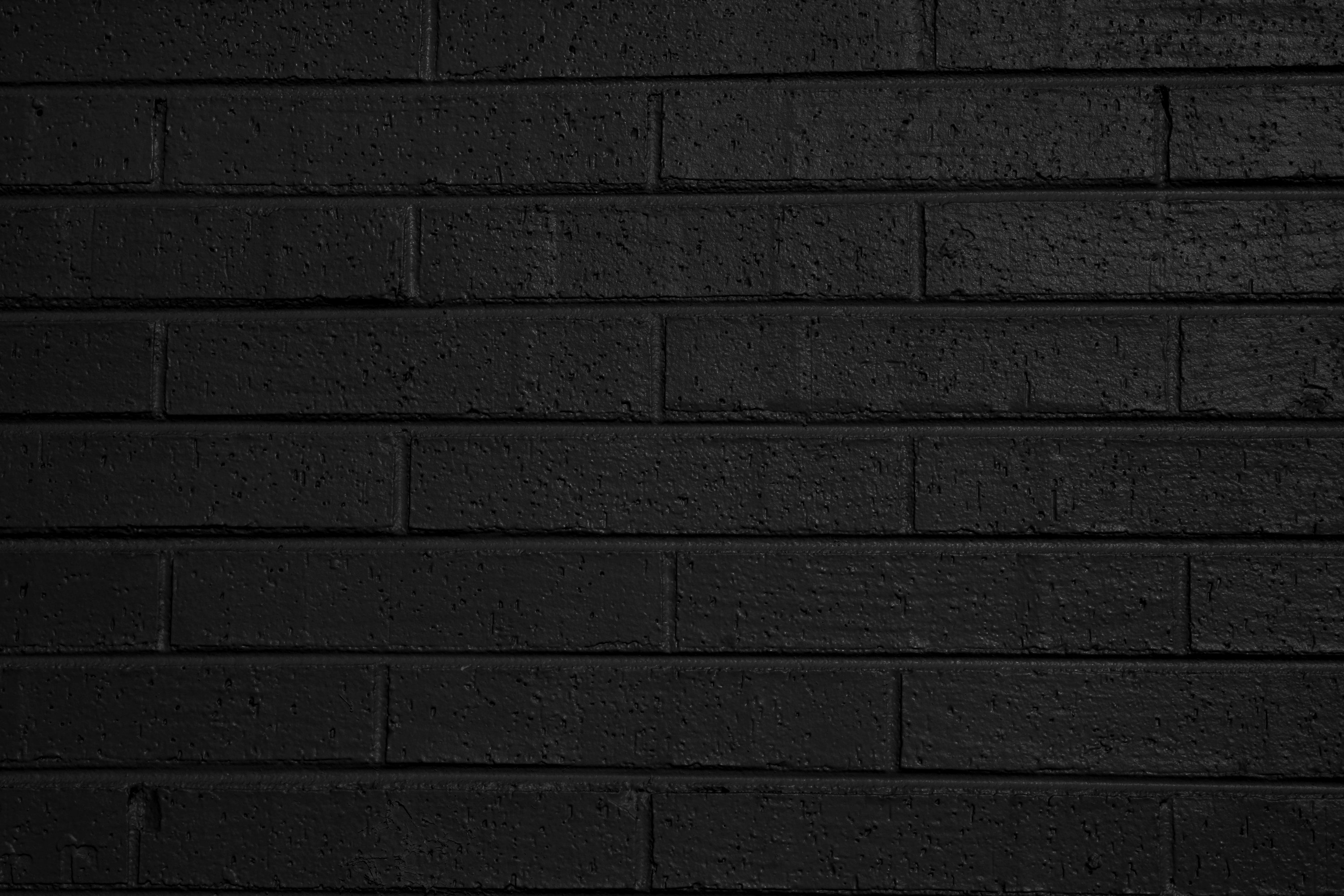 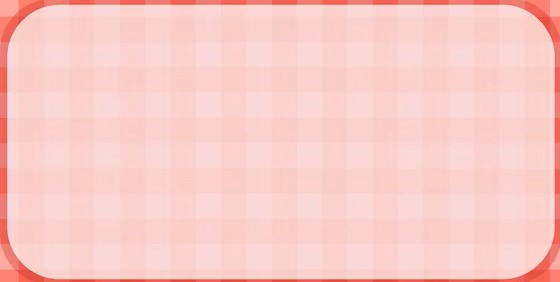 EL MISTERIO REVELADO.EFESIOS.3:1-13.
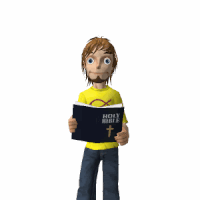 Los Cristianos en Efeso habían escuchado de la administración de la gracia de Dios para con ellos por el apóstol Pablo. 
Efesios.3:2.
si en verdad han oído de la dispensación de la gracia de Dios que me fue dada para ustedes; 
La palabra “Si” viene del griego (ei ge) y es mejor traducida como: Asumiendo que habéis oído, o, ya que habéis oído, mirando que habéis oído. 
La administración de la gracia de Dios es el ministerio que Pablo tiene de anunciar a los gentiles el Evangelio, y de hacerles saber que ellos también pueden ser parte de la familia de Dios.
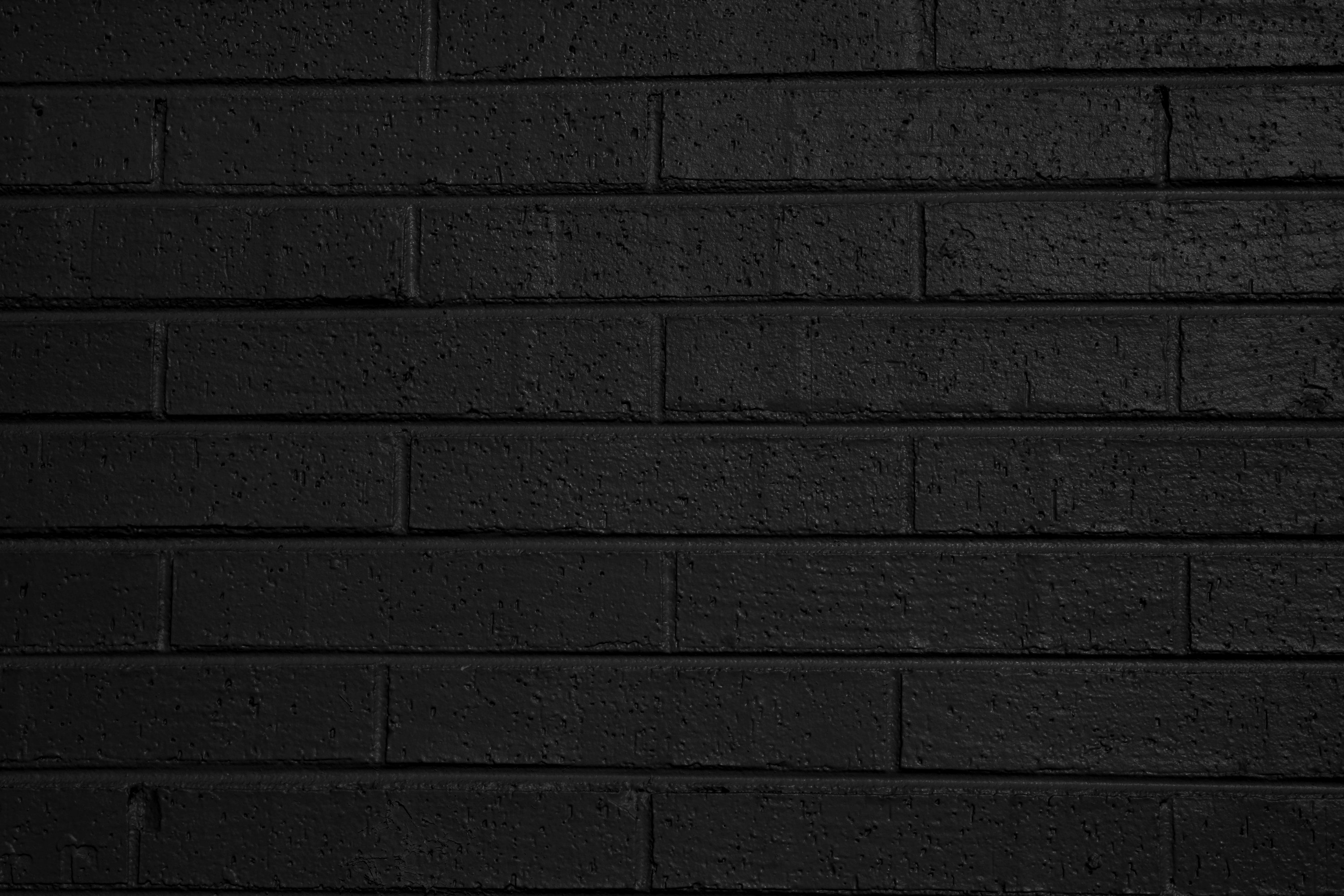 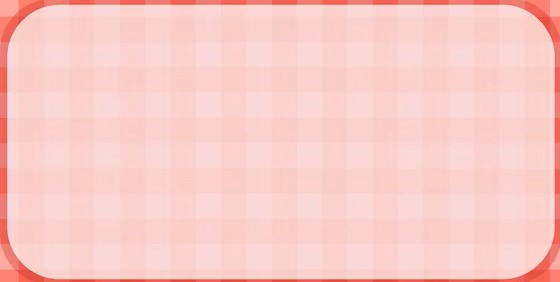 EL MISTERIO REVELADO.EFESIOS.3:1-13.
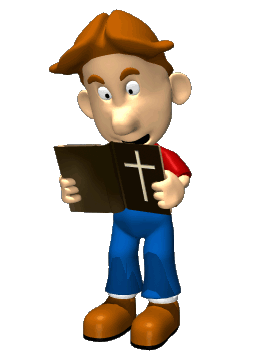 La administración de la gracia de Dios es el ministerio que Pablo tiene que anunciar a los gentiles el Evangelio, y de hacerles saber que ellos también pueden ser parte de la familia de Dios 
Efesios.3:8.
A mí, que soy menos que el más pequeño de todos los santos, se me concedió esta gracia: anunciar a los gentiles las inescrutables riquezas de Cristo, 
A Pablo se le fue dado el ministerio de anunciar el Evangelio de Cristo a los gentiles. 
Galatas.2:9.
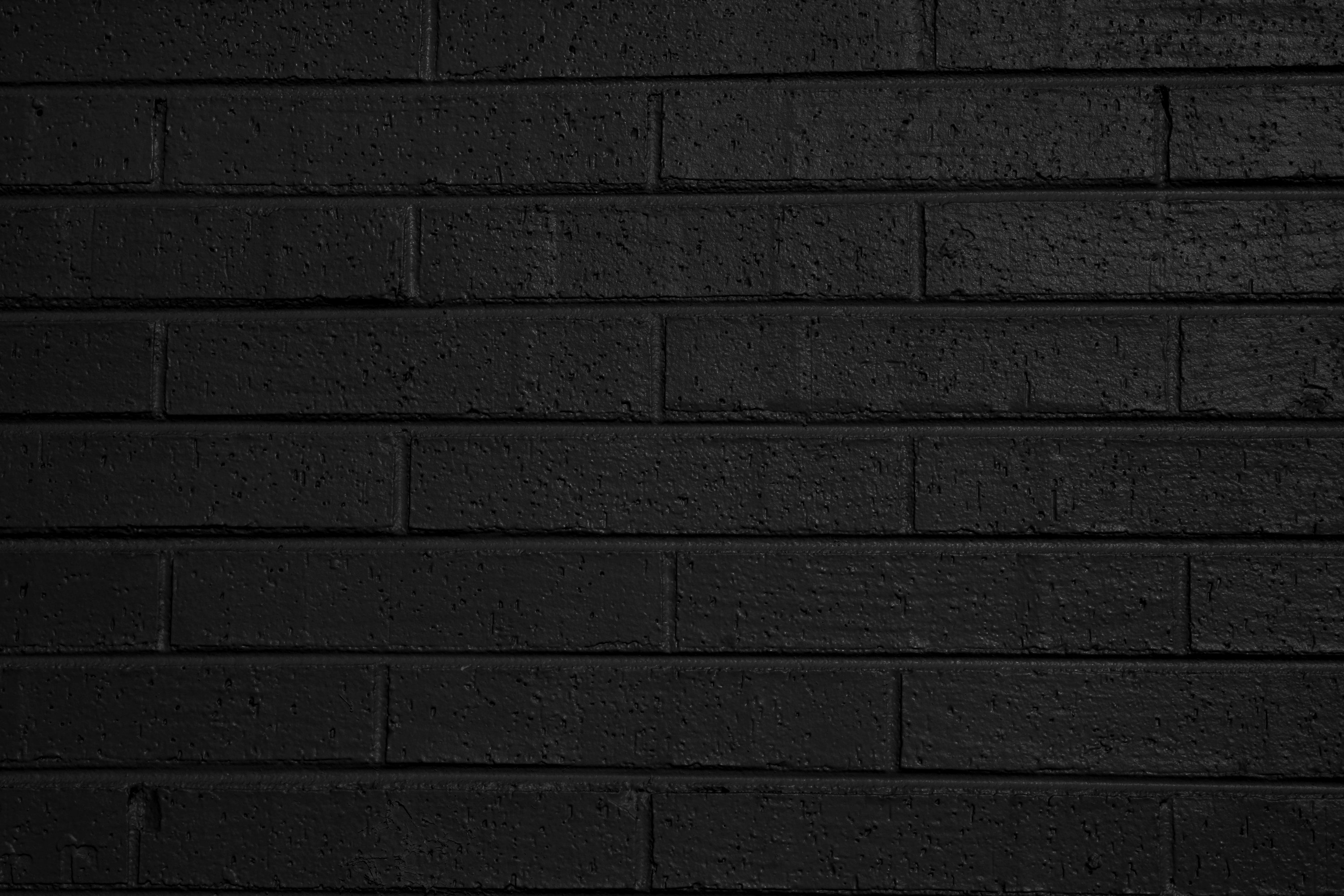 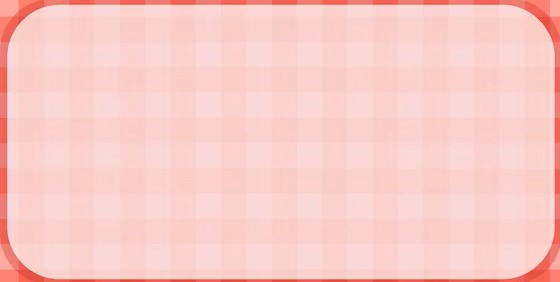 EL MISTERIO REVELADO.EFESIOS.3:1-13.
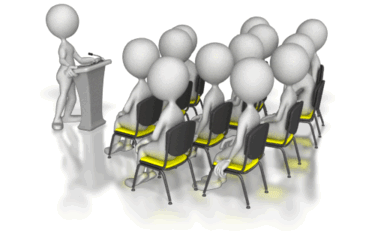 Al reconocer la gracia que se me había dado, Jacobo, Pedro y Juan, que eran considerados como columnas, nos dieron a mí y a Bernabé la diestra de compañerismo, para que nosotros fuéramos a los gentiles y ellos a los de la circuncisión. 
Hechos.26:17-18.
”Te rescataré del pueblo judío y de los gentiles, a los cuales Yo te envío, 
V.18.  
para que les abras sus ojos a fin de que se conviertan de las tinieblas a la luz, y del dominio de Satanás a Dios, para que reciban, por la fe en Mí, el perdón de pecados y herencia entre los que han sido santificados”.
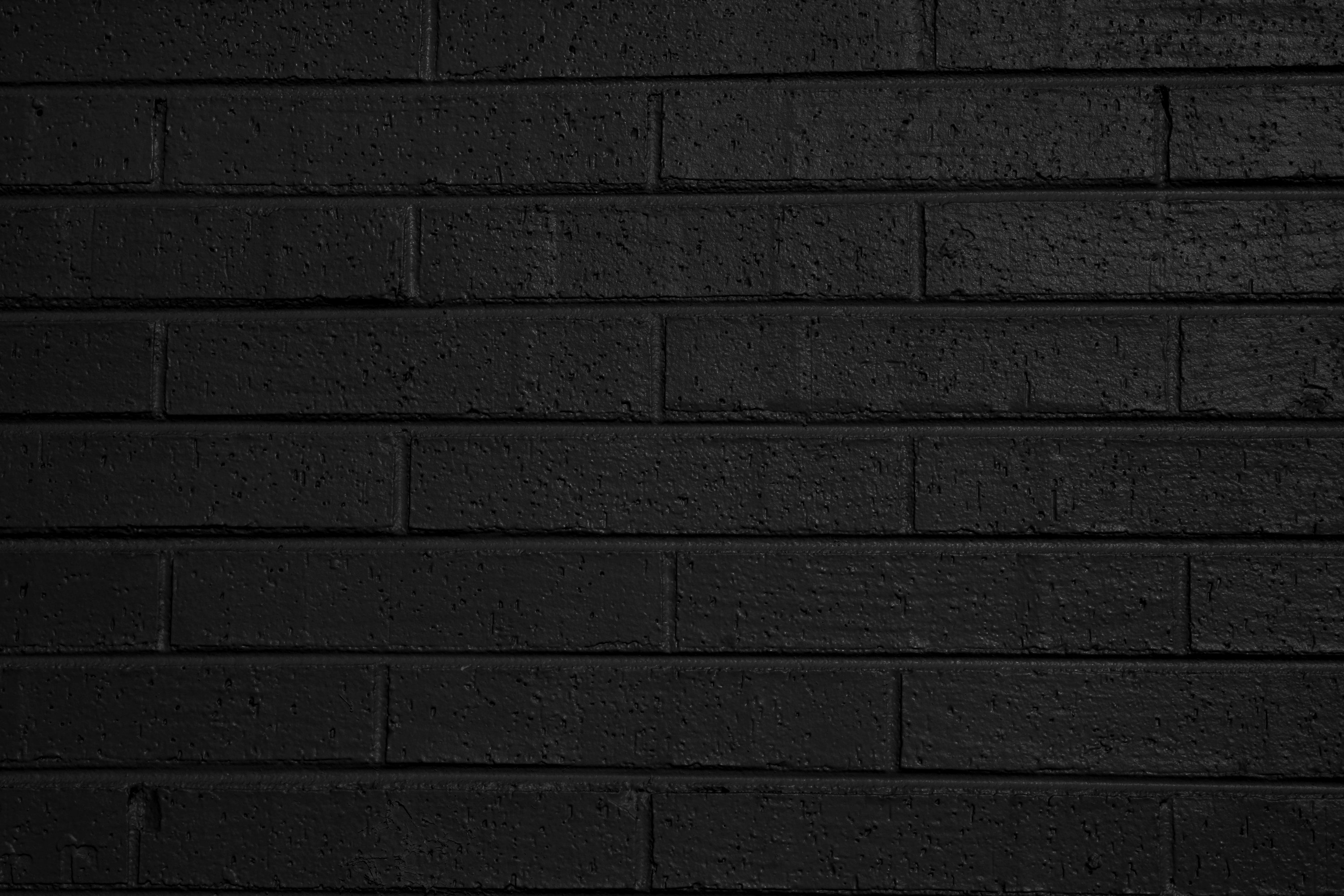 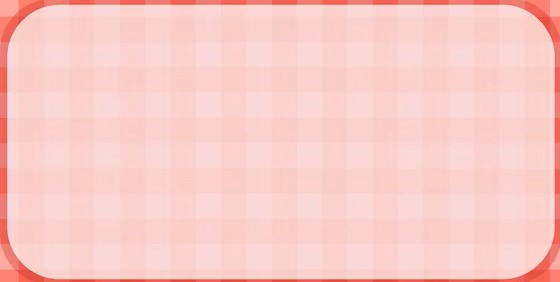 EL MISTERIO REVELADO.EFESIOS.3:1-13.
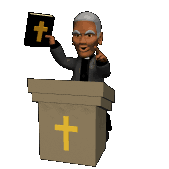 Y este ministerio le fue dado por revelación.
Efesios.3:3.
que por revelación me fue dado a conocer el misterio, tal como antes les escribí brevemente. 
El misterio que es el plan de redención que incluye a los gentiles ha sido revelado a Pablo por revelación como también lo explica en. 
Galatas.1:11-12.
Pues quiero que sepan, hermanos, que el evangelio que fue anunciado por mí no es según el hombre. 
V.12.
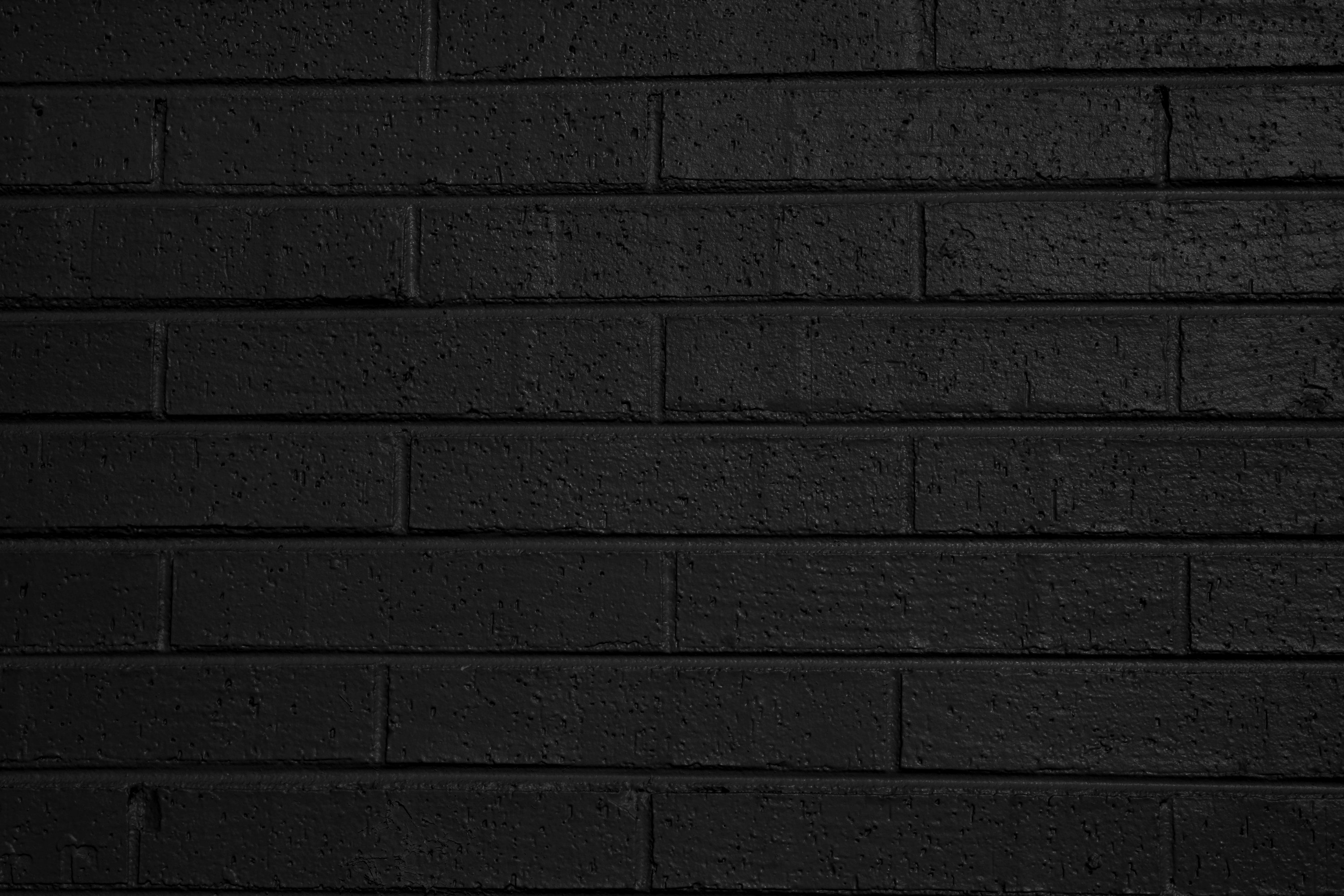 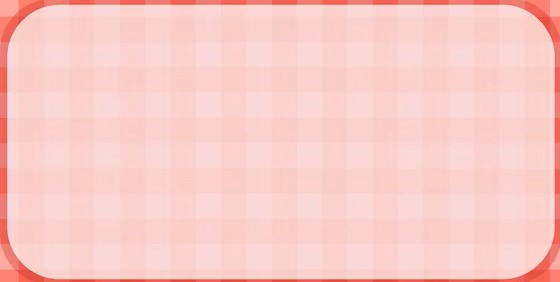 EL MISTERIO REVELADO.EFESIOS.3:1-13.
Pues ni lo recibí de hombre, ni me fue enseñado, sino que lo recibí por medio de una revelación de Jesucristo. 
La revelación divina con respecto al evangelio que era tanto para gentiles como para judíos. 
Estos siempre entendían que Dios tenía bendiciones para los gentiles, pero lo que nunca entendieron y lo que no querían aceptar fue que los gentiles serían aceptados como iguales a los judíos cuando obedecieran al evangelio, y esto sin guardar la ley de Moisés (y en especial, la circuncisión).
Efesios.3:4.
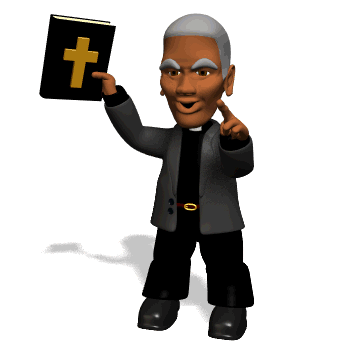 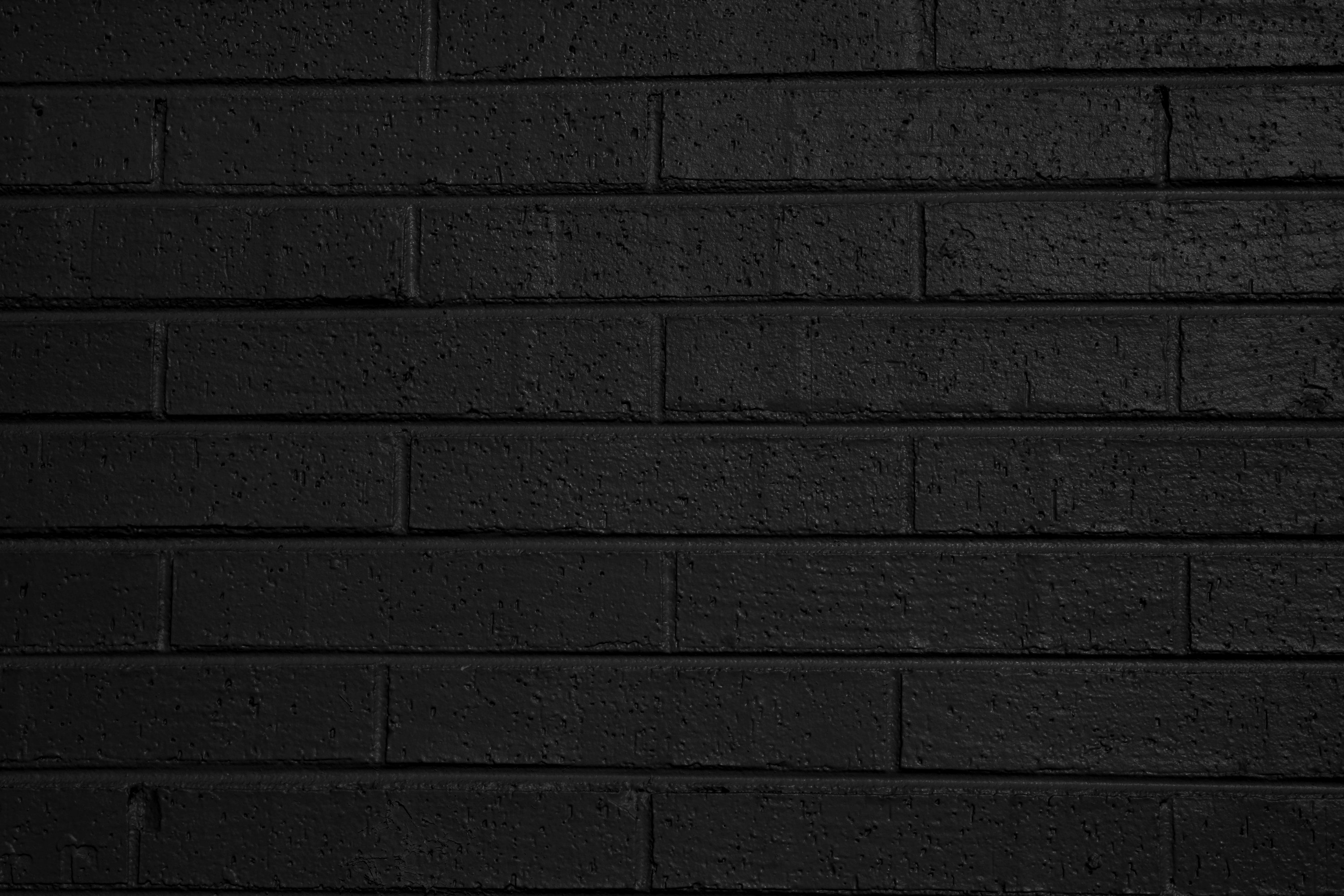 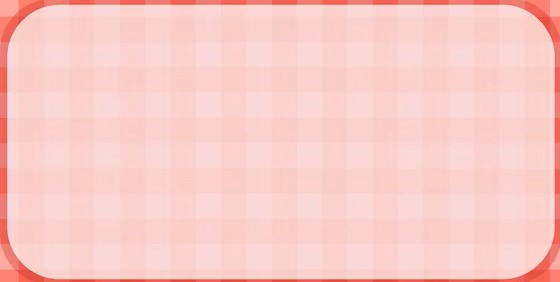 EL MISTERIO REVELADO.EFESIOS.3:1-13.
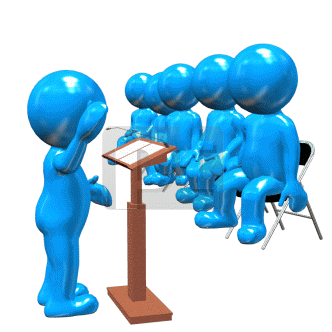 En vista de lo cual, leyendo, podrán entender mi comprensión del misterio de Cristo, 
Las cartas de los apóstoles se leían públicamente.
Colosenses.4:16.
Cuando esta carta se haya leído entre ustedes, háganla leer también en la iglesia de los laodicenses. Ustedes, por su parte, lean la carta que viene de Laodicea.  
I Tesalonicenses.5:27.
Les encargo solemnemente por el Señor que se lea esta carta a todos los hermanos.
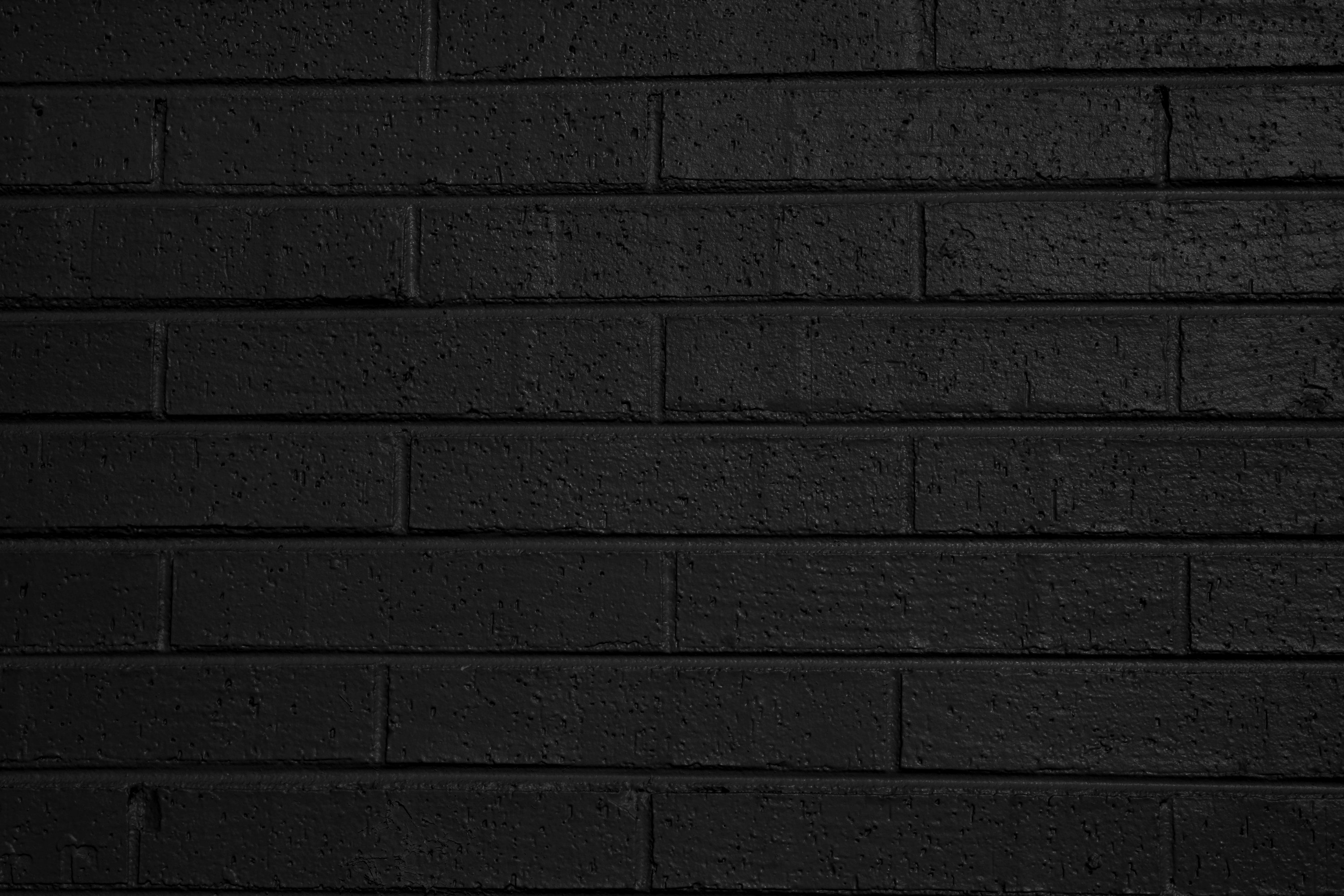 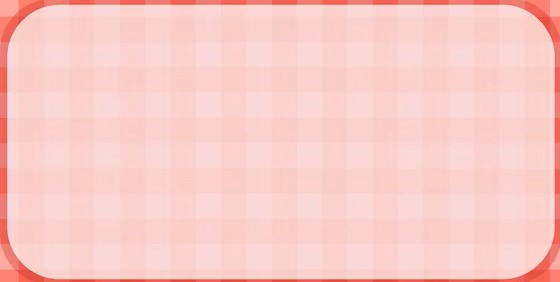 EL MISTERIO REVELADO.EFESIOS.3:1-13.
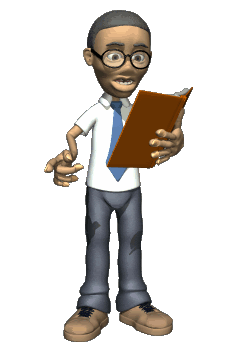 Él asegura que cuando se lea lo que él escribe, todos pueden entender. Además.
Él da este mandamiento: 
Efesios.5:17.
Así pues, no sean necios, sino entiendan cuál es la voluntad del Señor. 
Él apóstol Pablo nos asegura que podemos entender cuál es el conocimiento que Él tiene en el misterio de Cristo. 
La palabra “entender” viene del griego (noeo) y da la idea de que podemos comprender, entender, percibir, considerar.
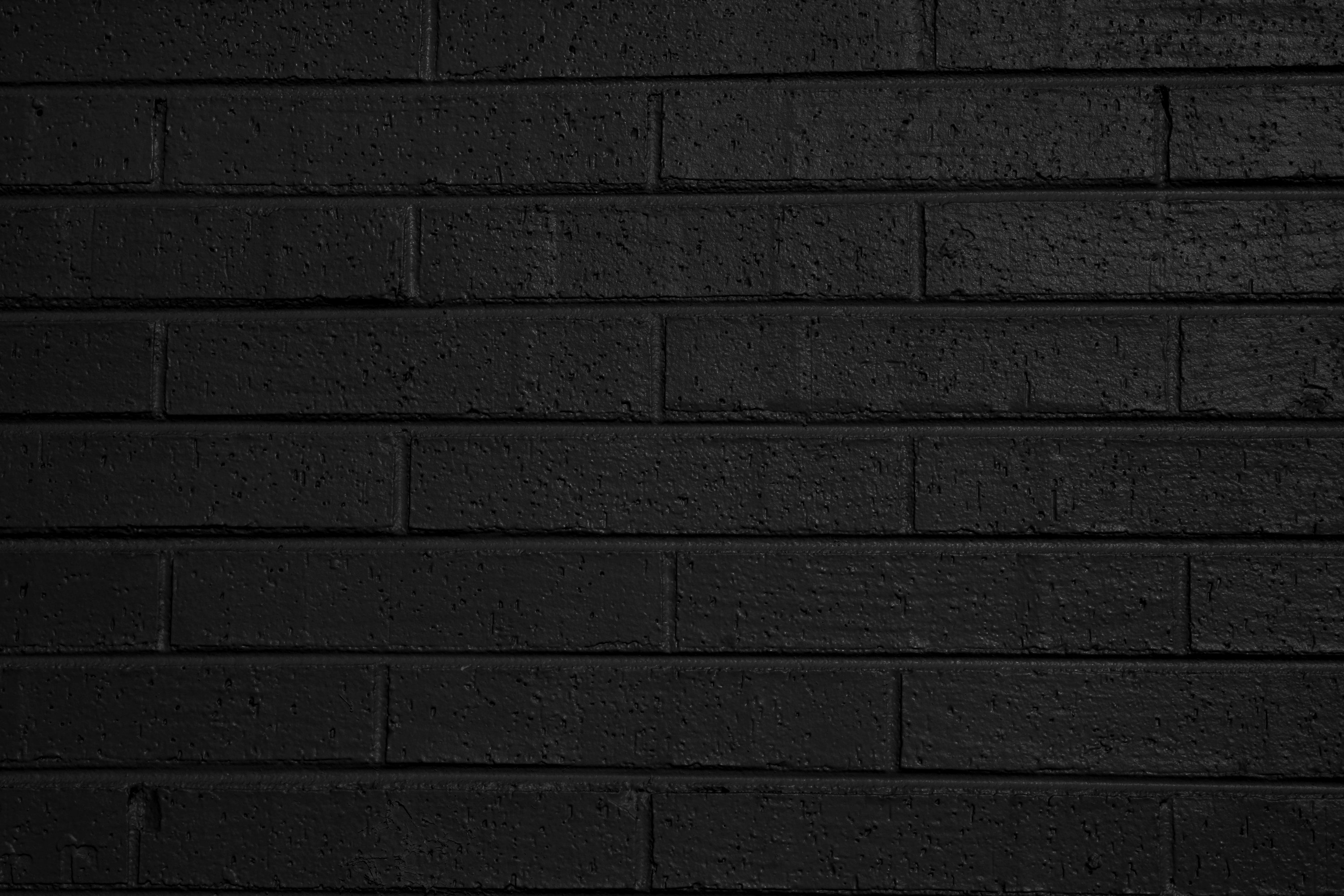 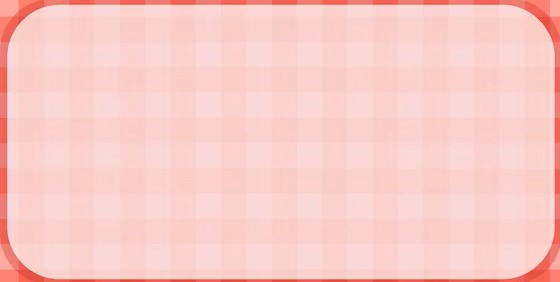 EL MISTERIO REVELADO.EFESIOS.3:1-13.
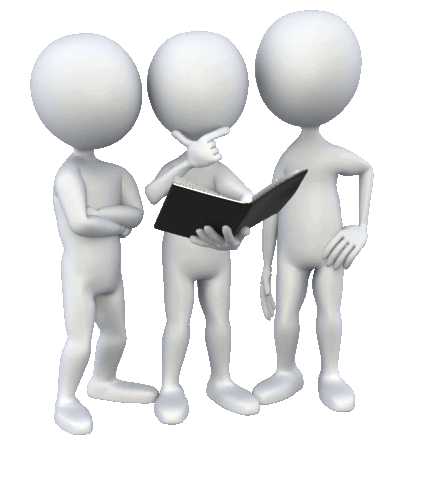 Ese misterio se puede entender cuando leemos lo que Pablo escribe. 
Por eso debemos escudriñar las escrituras.
Hechos.17:11-12. 
Estos eran más nobles que los de Tesalónica, pues recibieron la palabra con toda solicitud, escudriñando diariamente las Escrituras, para ver si estas cosas eran así. 
V.12. 
Por eso muchos de ellos creyeron, así como también un buen número de griegos, hombres y mujeres de distinción.
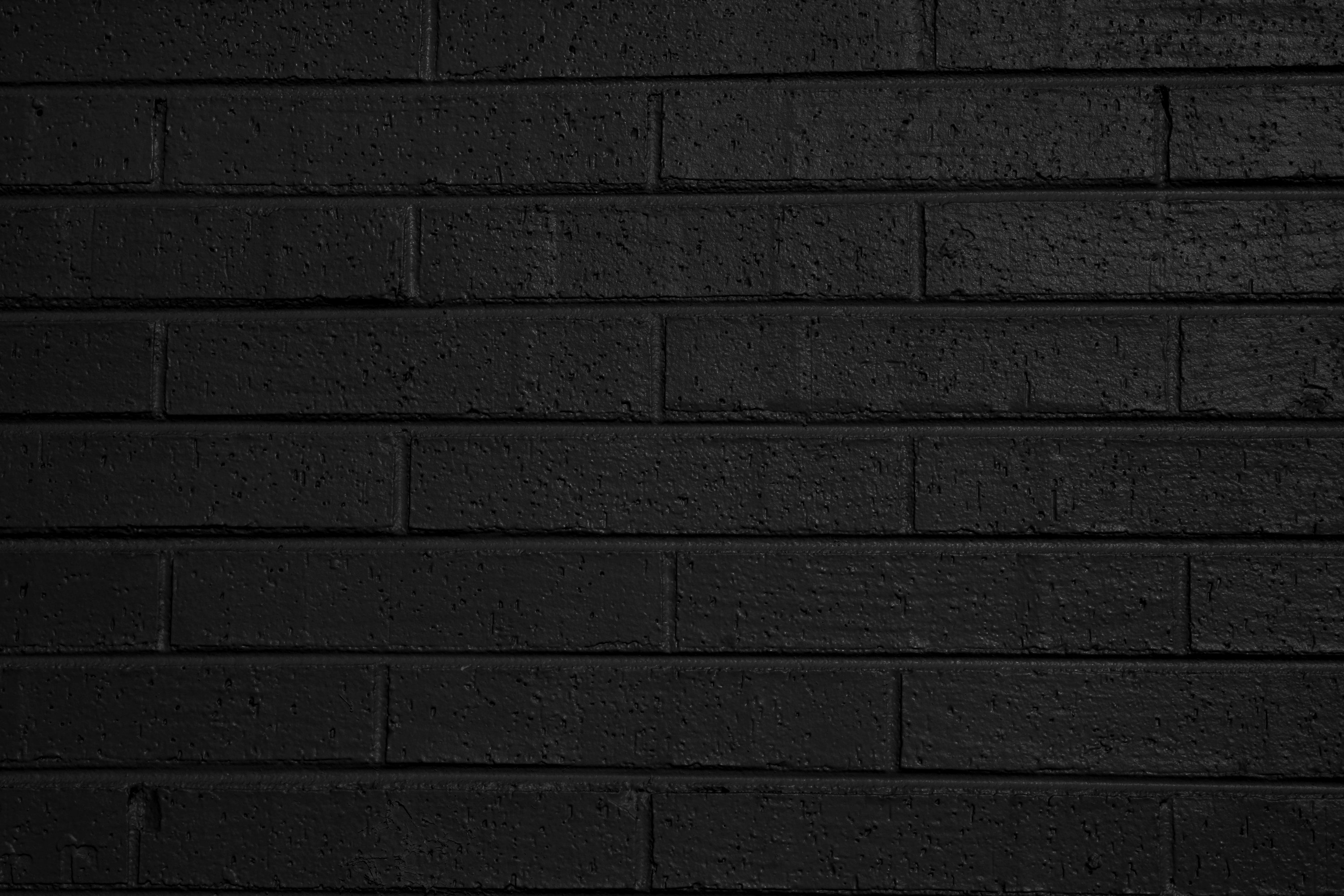 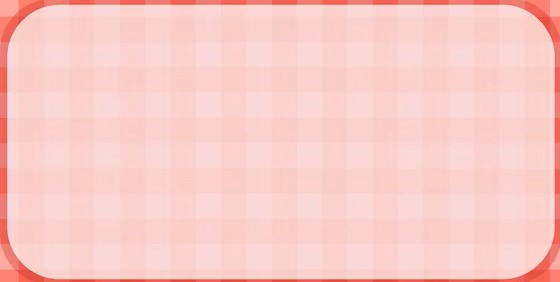 EL MISTERIO REVELADO.EFESIOS.3:1-13.
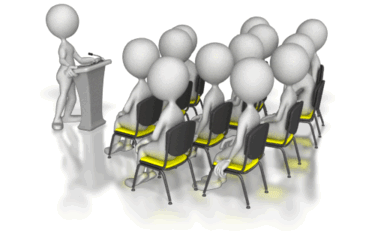 Debemos examinar las escrituras siempre.
Juan.5:39. 
»Ustedes examinan las Escrituras porque piensan tener en ellas la vida eterna. ¡Y son ellas las que dan testimonio de Mí! 
Este ministerio esta revelado y lo podemos entender leyendo. 
Examinando. 
Escudriñando, investigando las escrituras.
De esta manera conoceremos la voluntad de Dios.
Romanos.12:2.
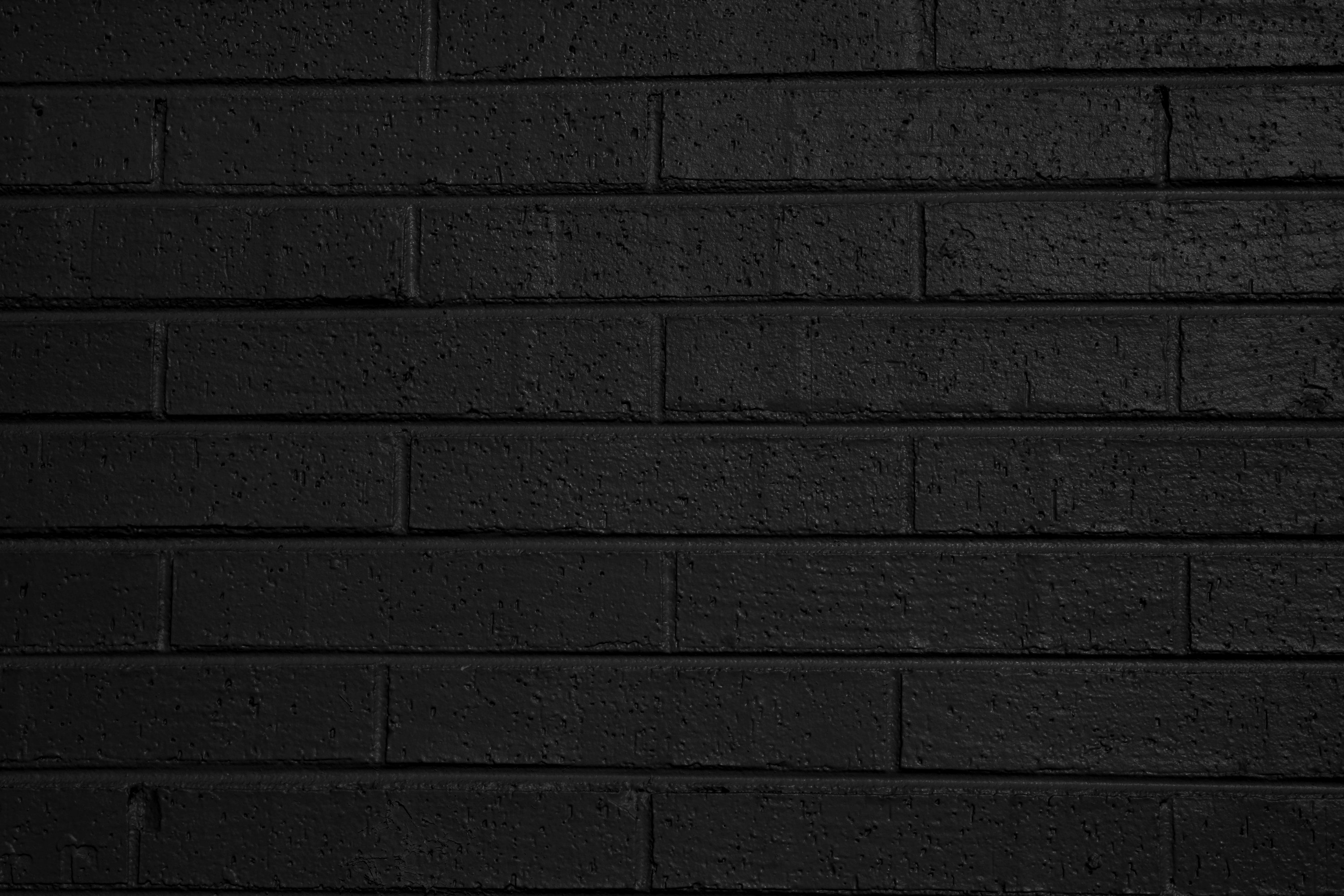 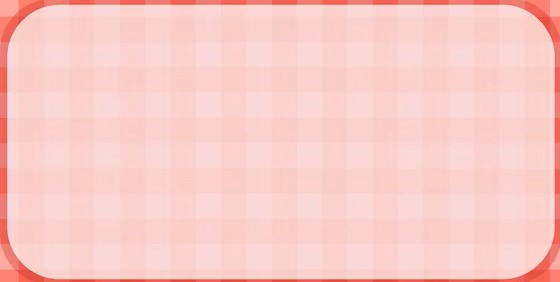 EL MISTERIO REVELADO.EFESIOS.3:1-13.
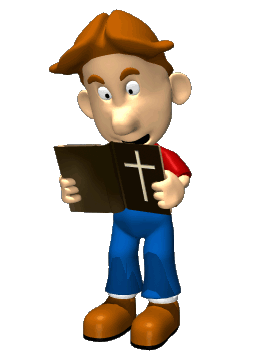 Y no se adapten a este mundo, sino transfórmense mediante la renovación de su mente, para que verifiquen cuál es la voluntad de Dios: lo que es bueno y aceptable y perfecto. 
Efesios.3:5.
que en otras generaciones no se dio a conocer a los hijos de los hombres, como ahora ha sido revelado a Sus santos apóstoles y profetas por el Espíritu; 
Este misterio del cual Él apóstol habla, no se revelo antes como ahora lo conocemos por medio de las Escrituras. 
Escrituras que nos aclaran lo que este verso dice. 
Romanos.16:25-26.
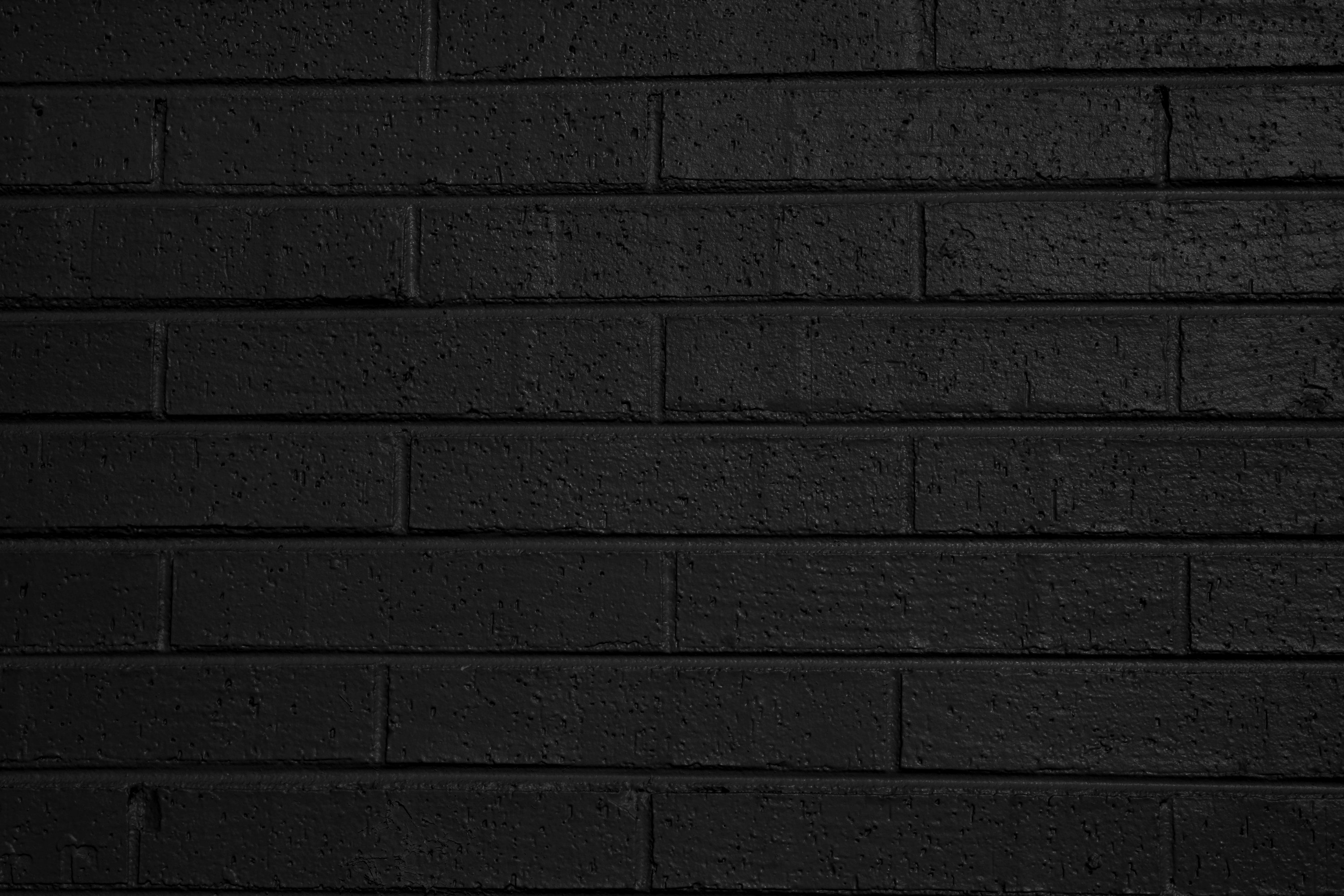 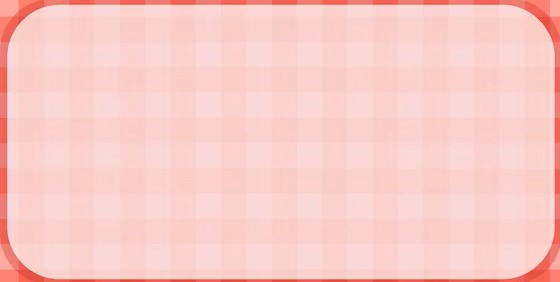 EL MISTERIO REVELADO.EFESIOS.3:1-13.
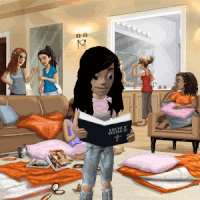 Y a Aquel que es poderoso para afirmarlos conforme a mi evangelio y a la predicación de Jesucristo, según la revelación del misterio que ha sido mantenido en secreto durante siglos sin fin, 
V.26.  
pero que ahora ha sido manifestado, y por las Escrituras de los profetas, conforme al mandamiento del Dios eterno, se ha dado a conocer a todas las naciones para guiarlas a la obediencia de la fe, 
Estuvo oculto, pero se dio a conocer, se revelo, ya lo conocemos ahora.
Colosenses.1:25-27.
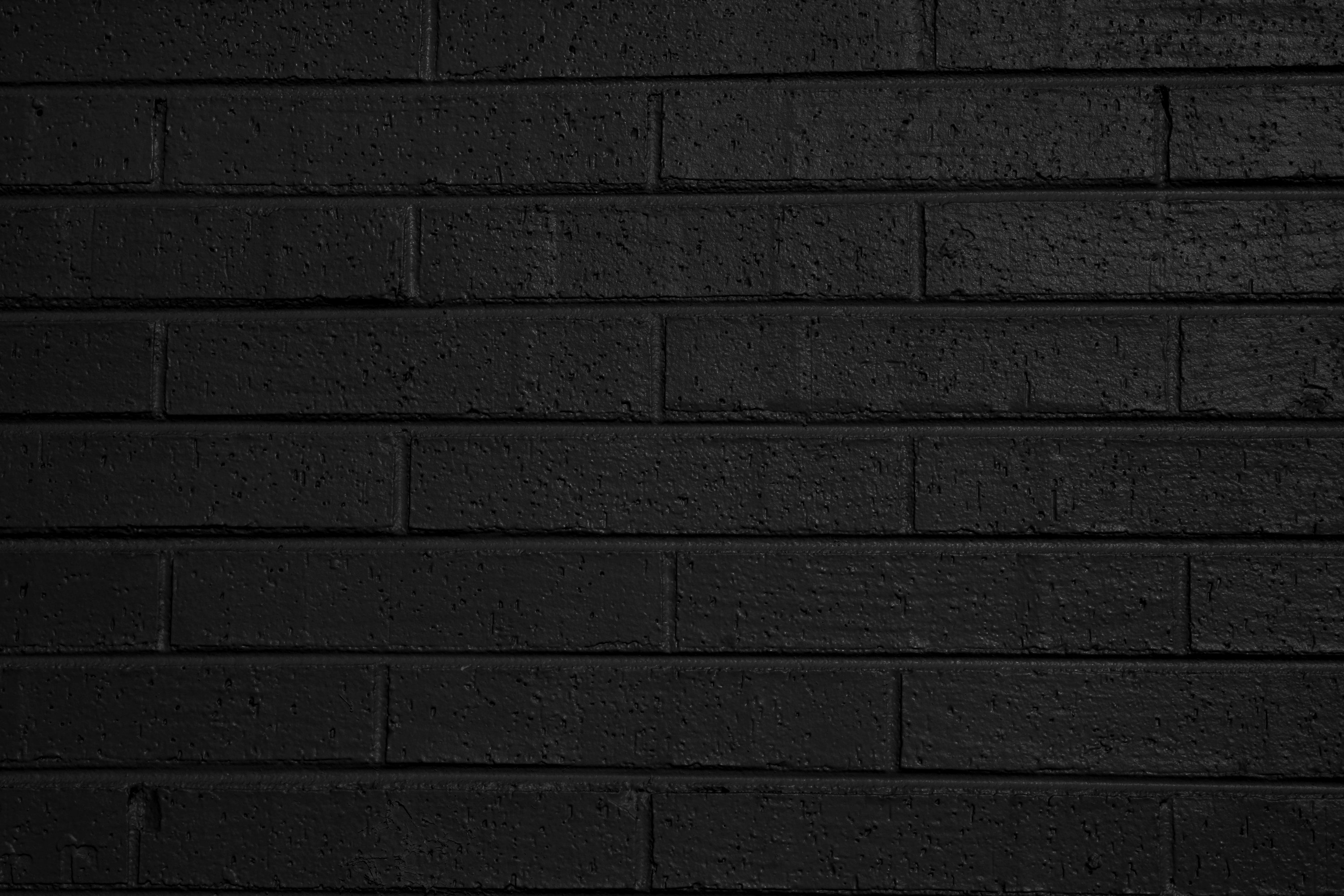 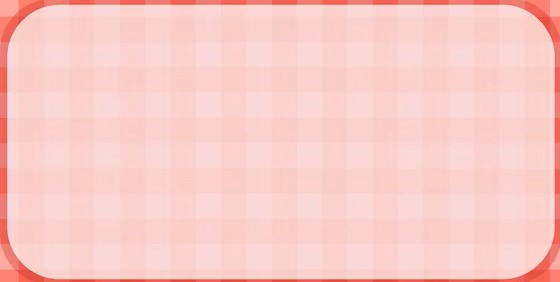 EL MISTERIO REVELADO.EFESIOS.3:1-13.
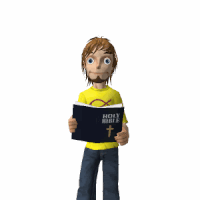 De esta iglesia fui hecho ministro conforme a la administración de Dios que me fue dada para beneficio de ustedes, a fin de llevar a cabo la predicación de la palabra de Dios, 
V.26.  
es decir, el misterio que ha estado oculto desde los siglos y generaciones, pero que ahora ha sido manifestado a sus santos. 
V.27.  
A estos Dios quiso dar a conocer cuáles son las riquezas de la gloria de este misterio entre los gentiles, que es Cristo en ustedes, la esperanza de la gloria.
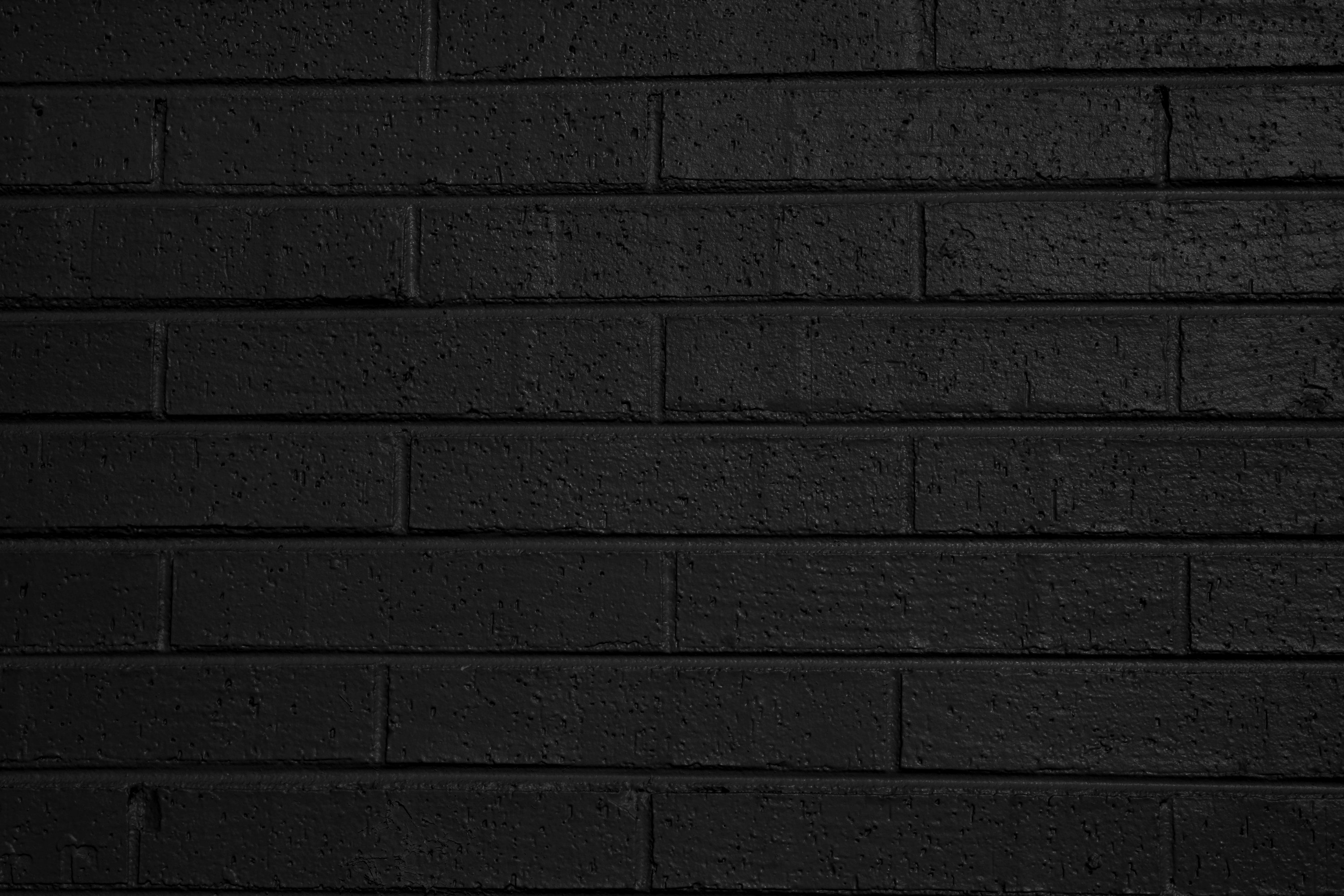 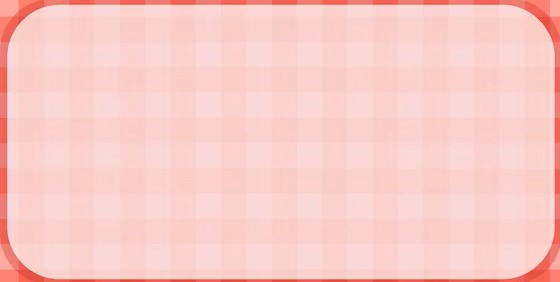 EL MISTERIO REVELADO.EFESIOS.3:1-13.
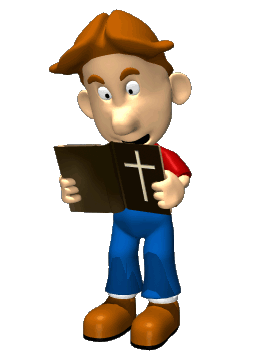 I Pedro.1:10-12.
Acerca de esta salvación, los profetas que profetizaron de la gracia que vendría a ustedes, diligentemente inquirieron y averiguaron, 
V.11.  
procurando saber qué persona o tiempo indicaba el Espíritu de Cristo dentro de ellos, al predecir los sufrimientos de Cristo y las glorias que seguirían. 
V.12.  
A ellos les fue revelado que no se servían a sí mismos, sino a ustedes, en estas cosas que ahora les han sido anunciadas mediante los que les predicaron el evangelio por el Espíritu Santo enviado del cielo; cosas a las cuales los ángeles anhelan mirar.
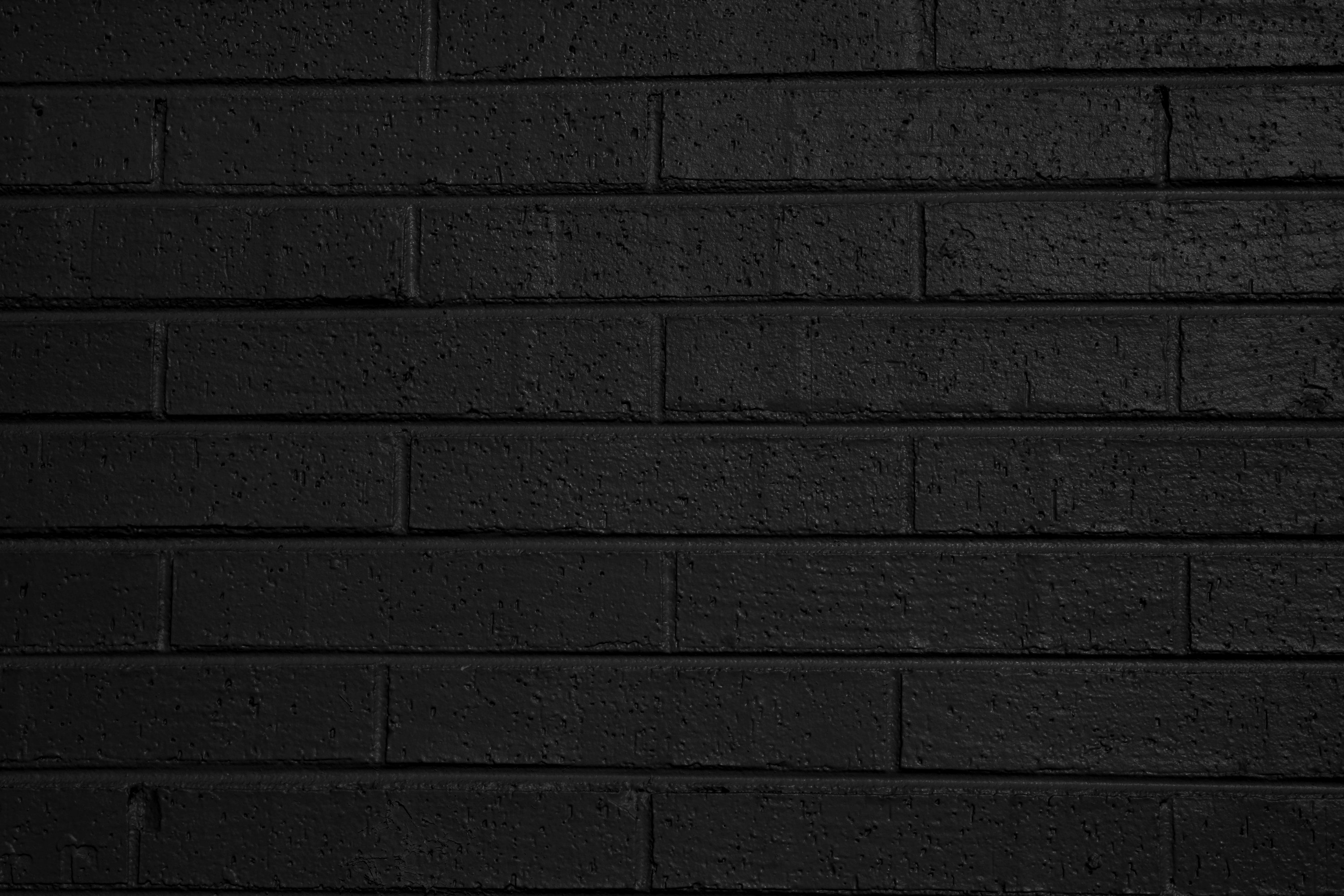 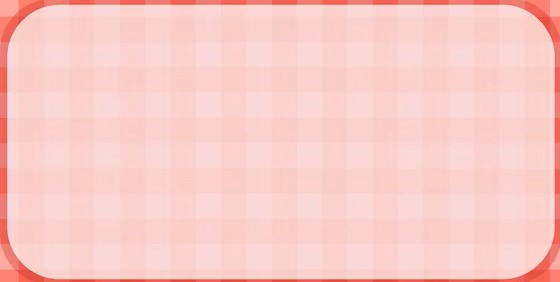 EL MISTERIO REVELADO.EFESIOS.3:1-13.
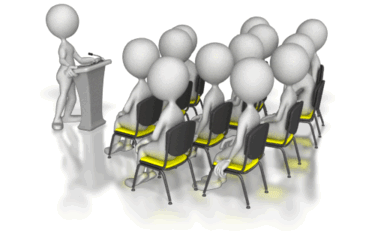 Estos pasajes nos declaran claramente acerca de ese misterio que estuvo oculto en otros tiempos pero que ahora es revelado. 
“MISTERIO REVELADO” 
Efesios.3:6.
a saber, que los gentiles son coherederos y miembros del mismo cuerpo, participando igualmente de la promesa en Cristo Jesús mediante el evangelio. 
Aquí encontramos el misterio revelado más explícitamente. 
El misterio es que los gentiles son Coheredero Participantes de la misma herencia, así como conciudadanos.
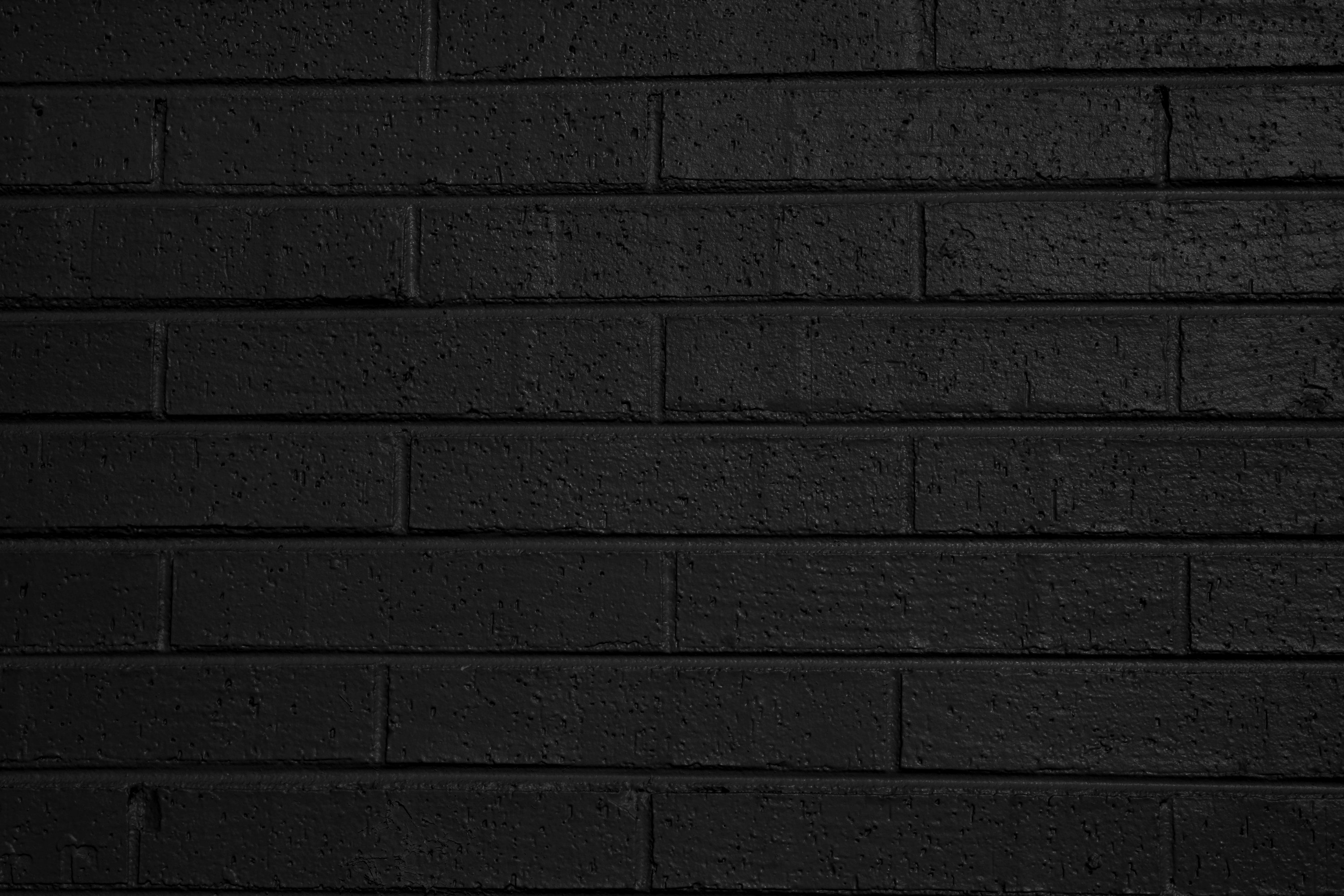 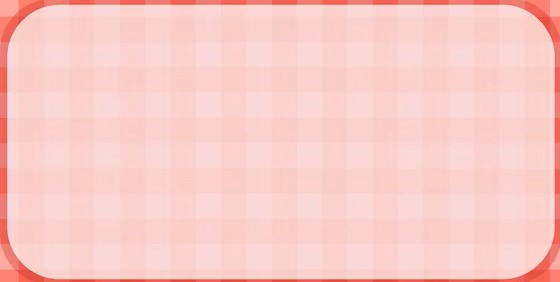 EL MISTERIO REVELADO.EFESIOS.3:1-13.
Efesios.2:19.
Así pues, ustedes ya no son extraños ni extranjeros, sino que son conciudadanos de los santos y son de la familia de Dios. 
Antes los gentiles estaban si Dios sin esperanza.
Efesios.2:12. 
recuerden que en ese tiempo ustedes estaban separados de Cristo, excluidos de la ciudadanía de Israel, extraños a los pactos de la promesa, sin tener esperanza y sin Dios en el mundo. 
Pero ahora si somos miembros del mismo cuerpo la Iglesia.
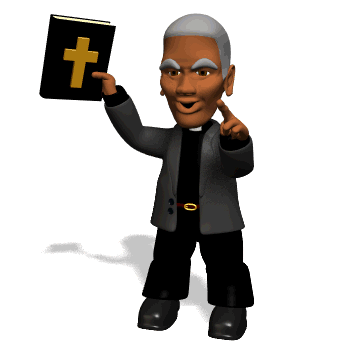 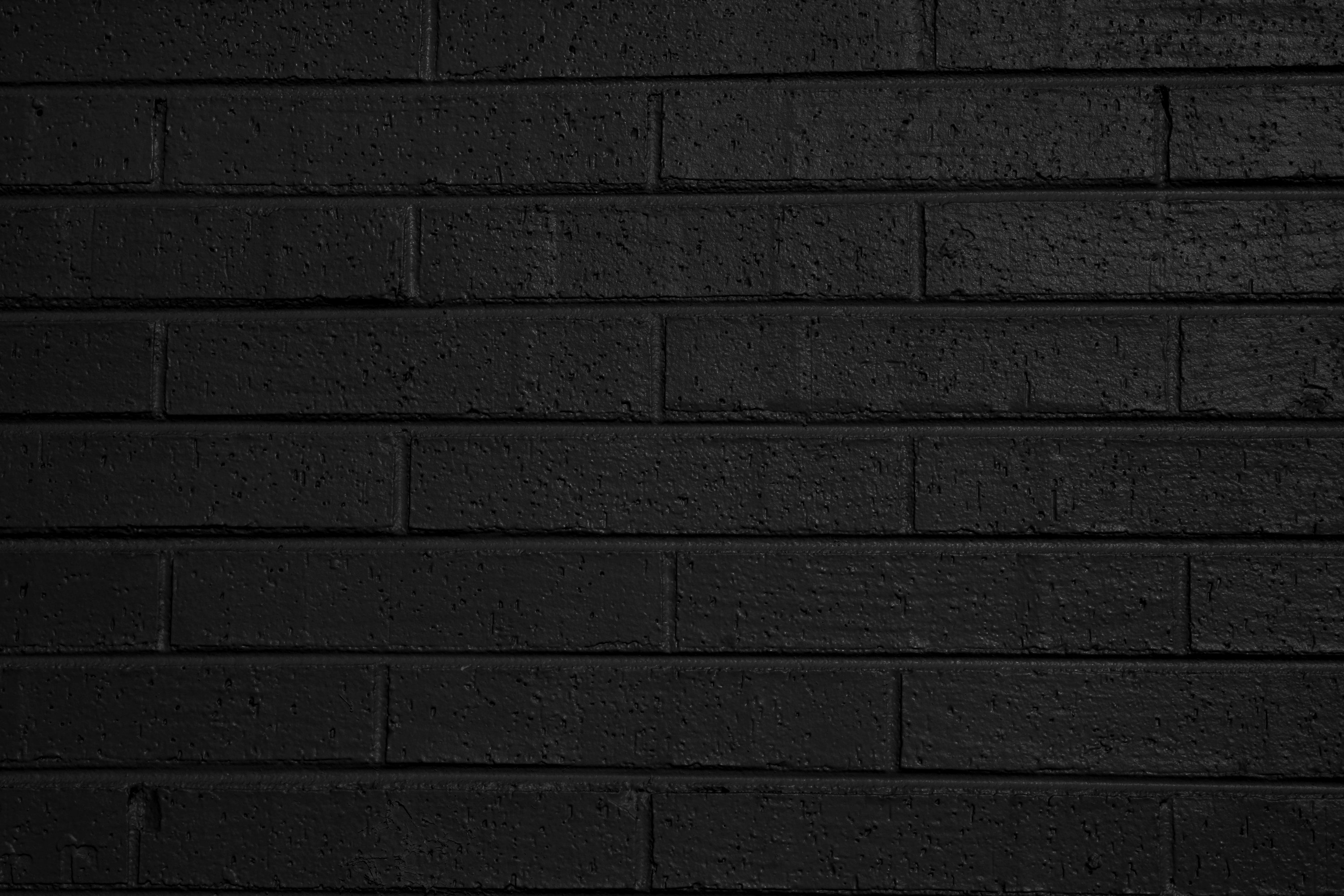 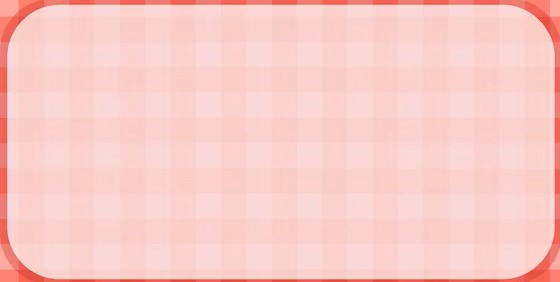 EL MISTERIO REVELADO.EFESIOS.3:1-13.
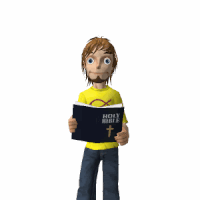 Coparticipes de la promesa de Cristo. 
Ahora si tenían esperanza.
Tienen a Cristo.
Participan de las mismas bendiciones.
Son ciudadanos del reino, la iglesia.
¿De qué promesa habla?
De la Promesa que fue prometida a Abraham, la cual se cumplió en la simiente de Cristo. 
“En tu simiente serán bendecidas todas las familias de la tierra” 
Genesis.12:3.
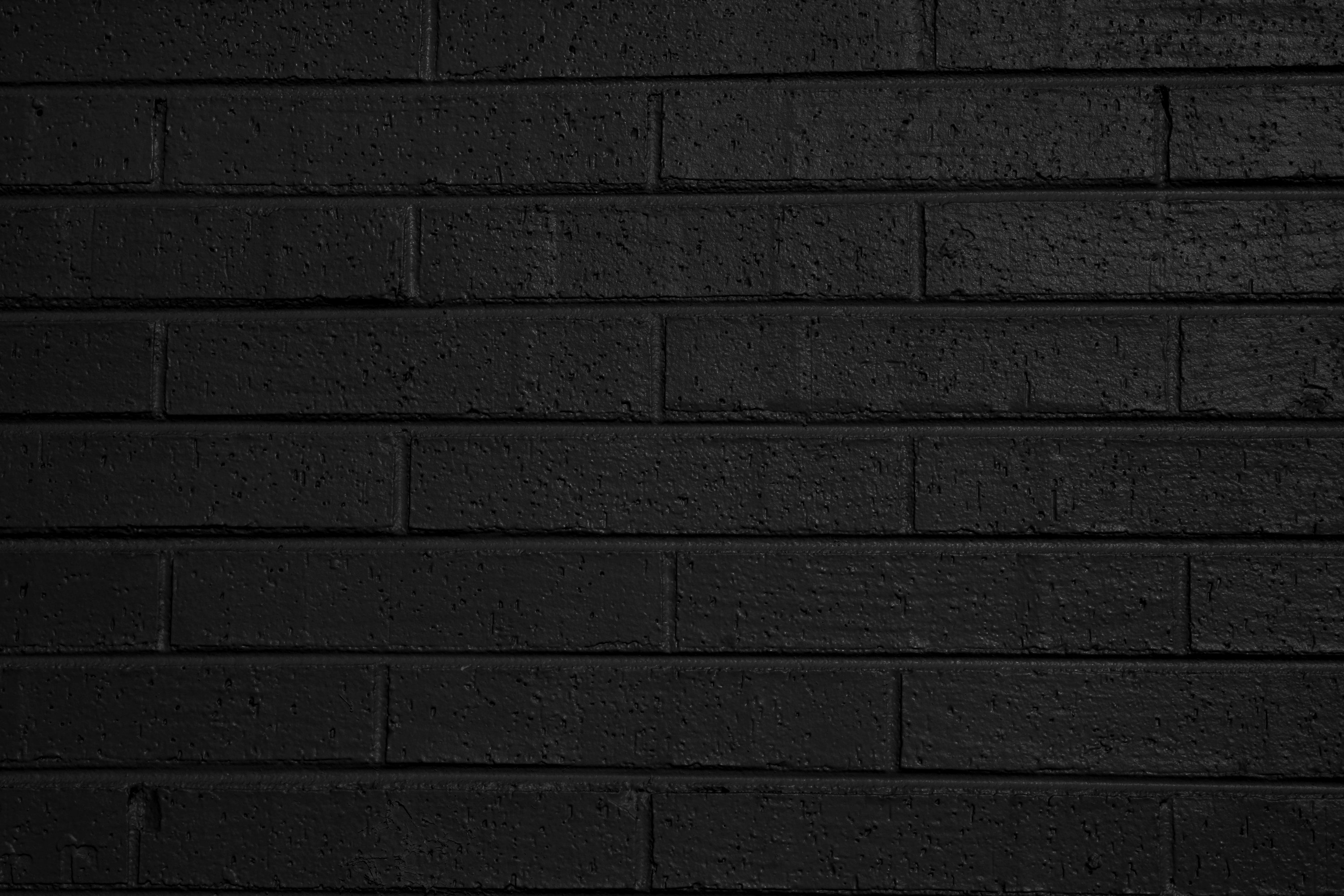 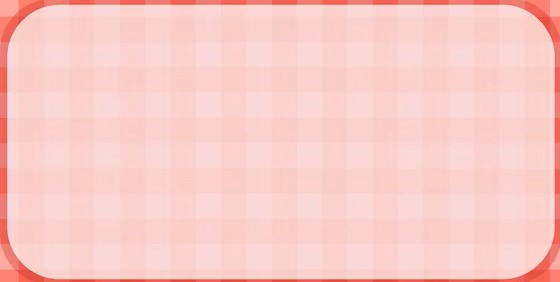 EL MISTERIO REVELADO.EFESIOS.3:1-13.
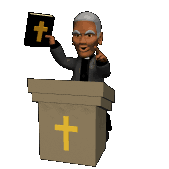 Bendeciré a los que te bendigan, Y al que te maldiga, maldeciré. En ti serán benditas todas las familias de la tierra». 
Galatas.3:8, 14, 16.
La Escritura, previendo que Dios justificaría a los gentiles por la fe, anunció de antemano las buenas nuevas a Abraham, diciendo: «EN TI SERÁN BENDITAS TODAS LAS NACIONES». 
V.14.
a fin de que en Cristo Jesús la bendición de Abraham viniera a los gentiles, para que recibiéramos la promesa del Espíritu mediante la fe. 
V.16.
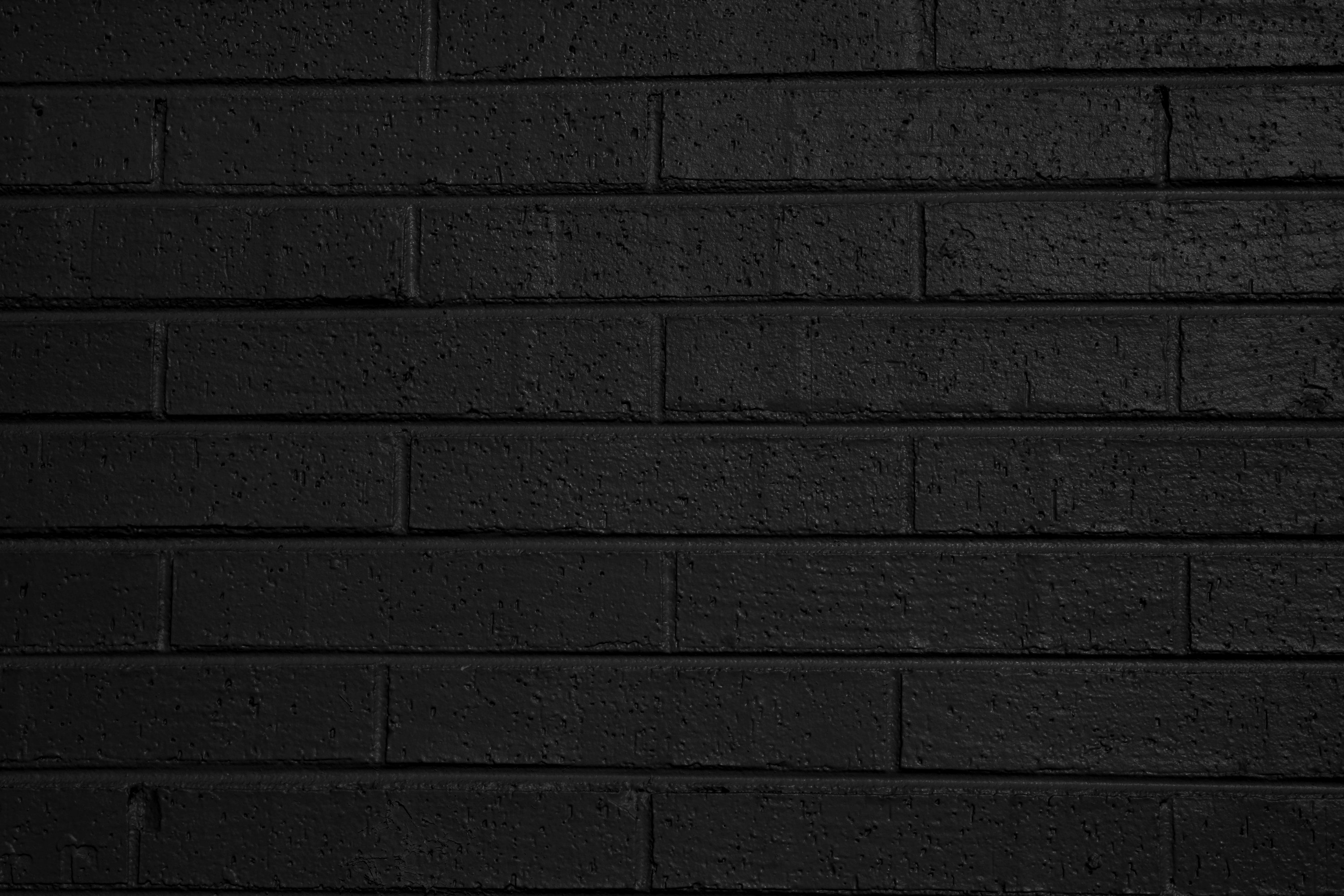 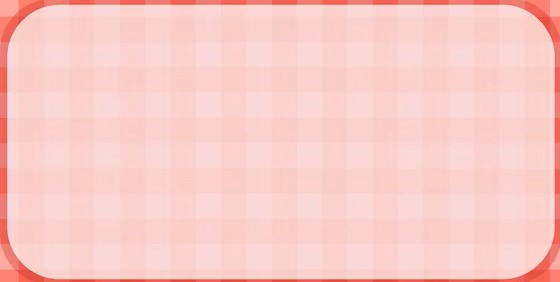 EL MISTERIO REVELADO.EFESIOS.3:1-13.
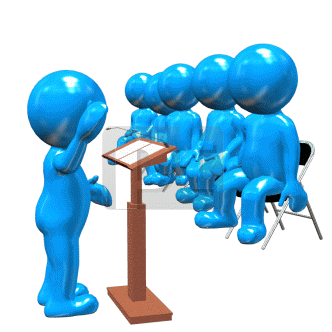 Ahora bien, las promesas fueron hechas a Abraham y a su descendencia. No dice: «y a las descendencias», como refiriéndose a muchas, sino más bien a una: «y a tu descendencia», es decir, Cristo. 
Por lo tanto, de acuerdo a estos pasajes de la Escritura, los gentiles son coparticipes de la promesa hecha a Abraham. 
Todo esto por medio del Evangelio de Cristo. 
Efesios.3:7.
Es de este evangelio que fui hecho ministro, conforme al don de la gracia de Dios que se me ha concedido según la eficacia de Su poder.
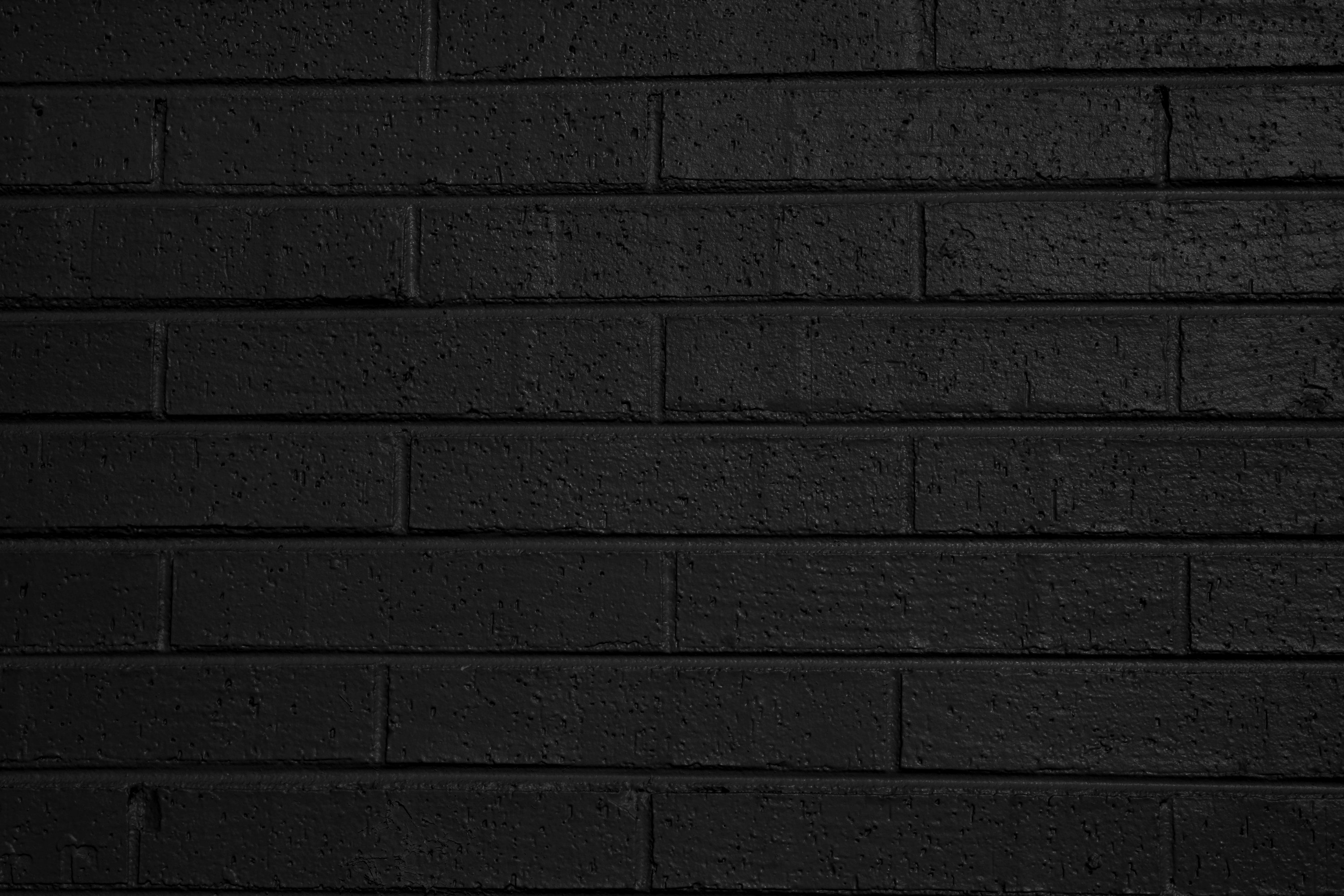 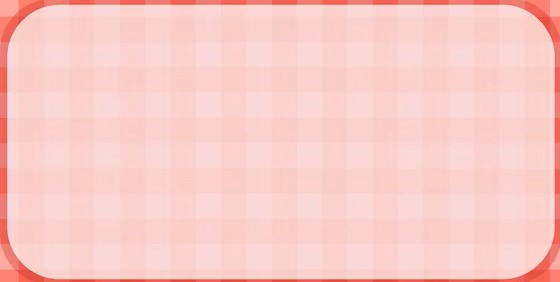 EL MISTERIO REVELADO.EFESIOS.3:1-13.
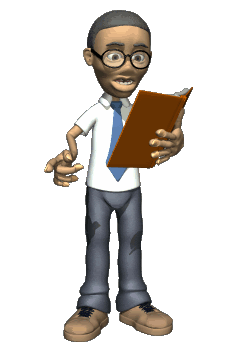 ¿Por medio de que llego a ser ministro Él apóstol Pablo? 
Por medio del don de la gracia de Dios que le fue dado.
I Corintios.15:10.
Pero por la gracia de Dios soy lo que soy, y Su gracia para conmigo no resultó vana. Antes bien he trabajado mucho más que todos ellos, aunque no yo, sino la gracia de Dios en mí. 
LA HUMILDAD DE PABLO. 
Efesios.3:8.
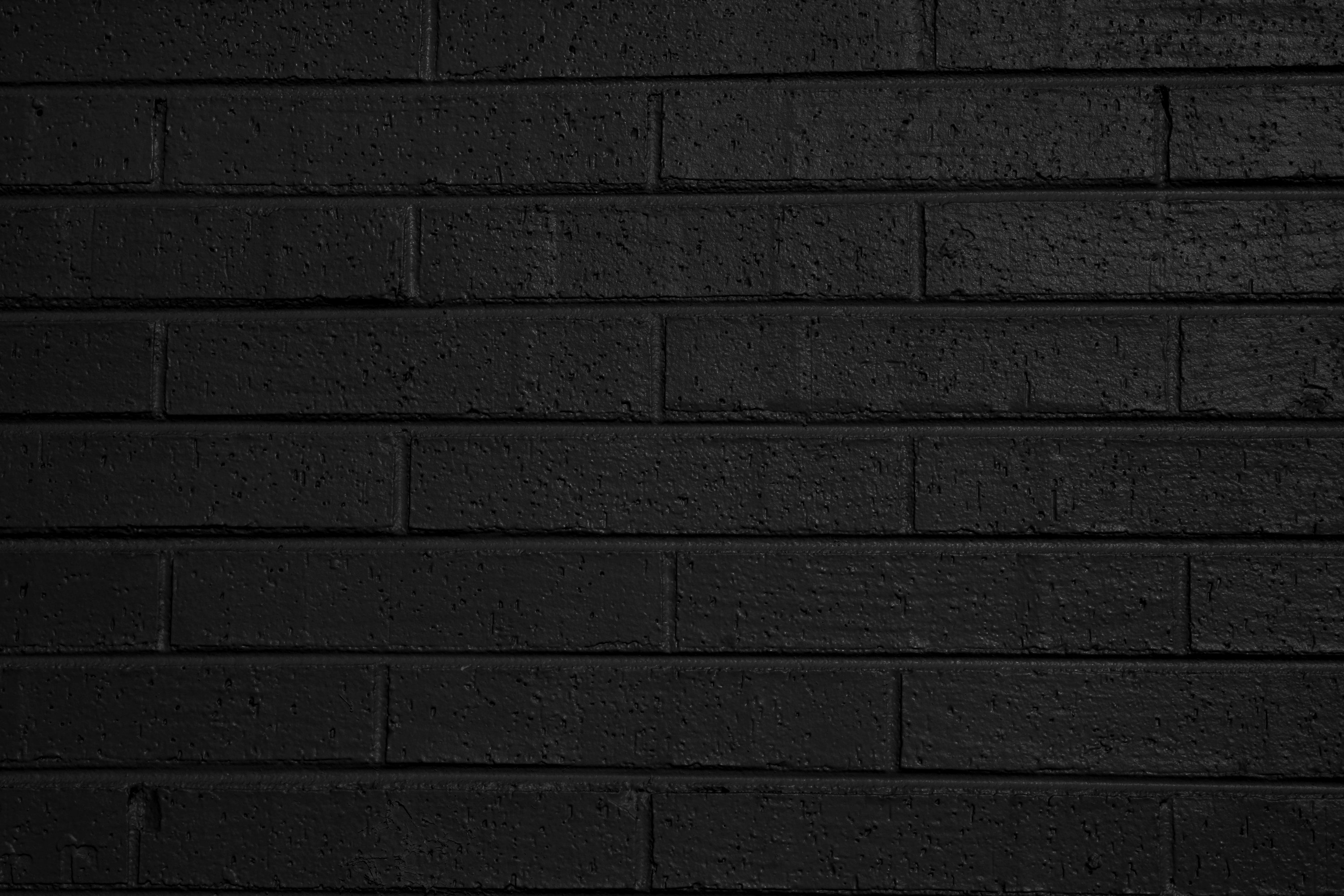 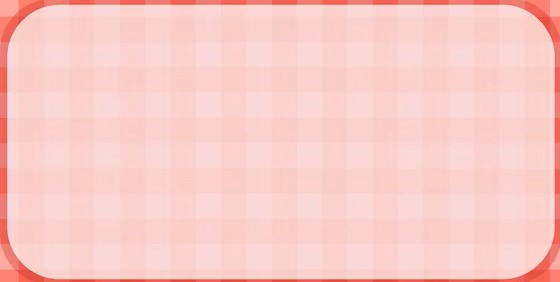 EL MISTERIO REVELADO.EFESIOS.3:1-13.
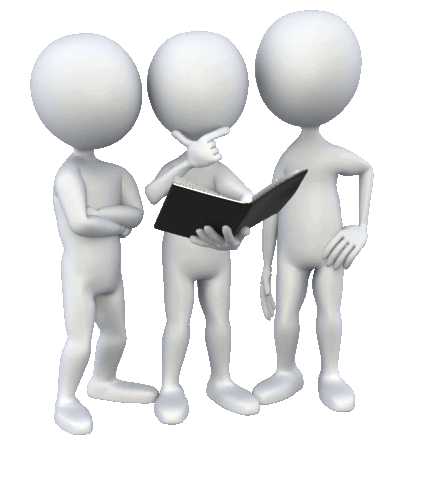 A mí, que soy menos que el más pequeño de todos los santos, se me concedió esta gracia: anunciar a los gentiles las inescrutables riquezas de Cristo, 
Aquí podemos observar la humildad de Pablo en cuanto a cómo se considera a Él mismo. 
“A mí, que soy menos que Él más pequeño de todos los santos.”
Esta humildad la vemos en varios pasajes de la Biblia. 
Esclavo de Jesucristo. 
Filipenses.1:1.
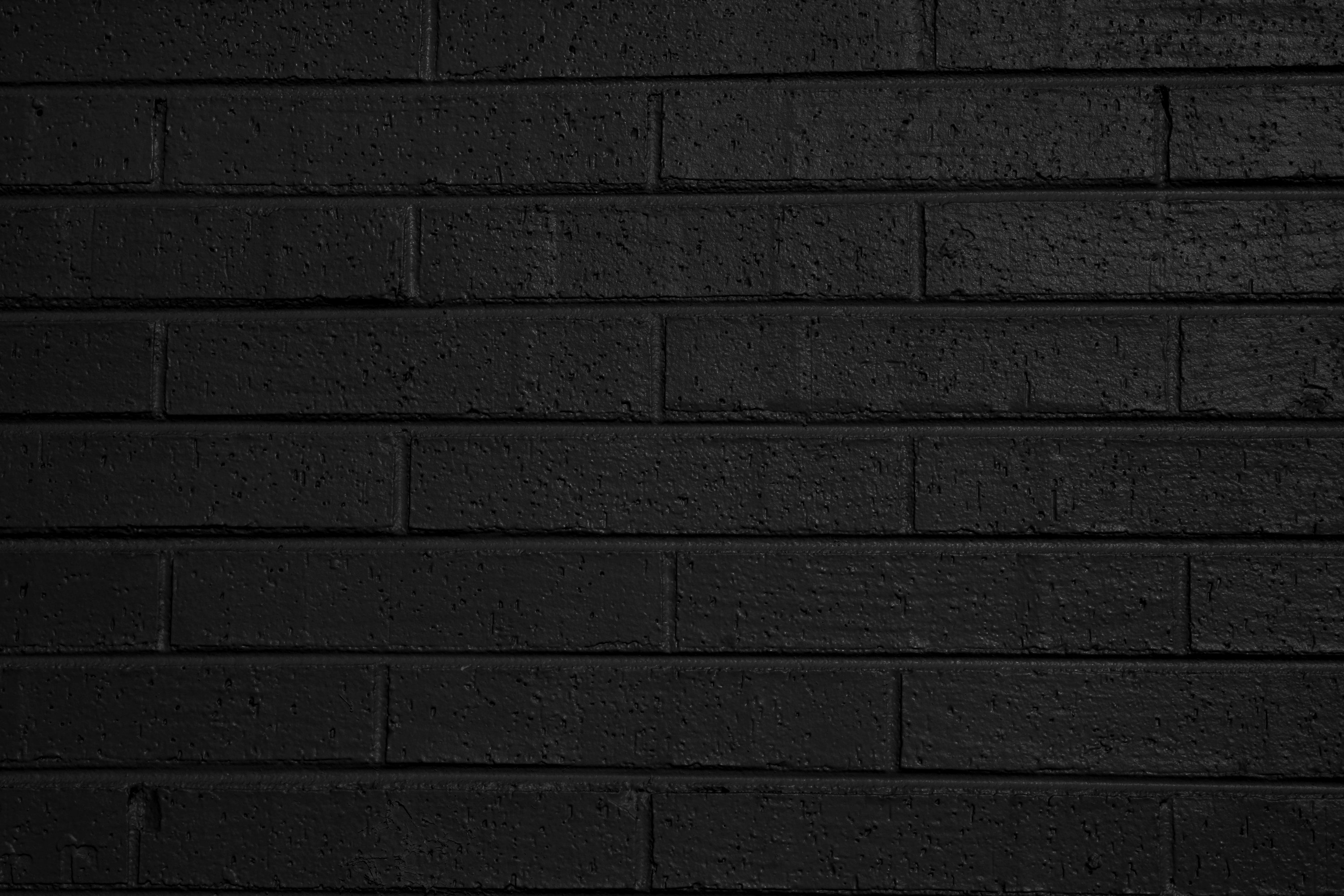 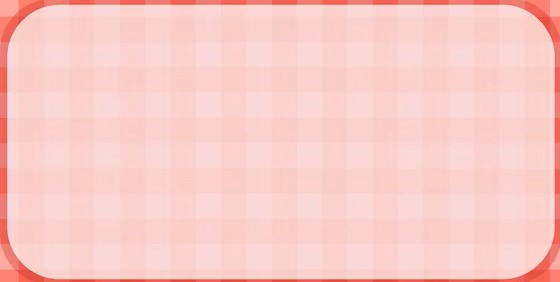 EL MISTERIO REVELADO.EFESIOS.3:1-13.
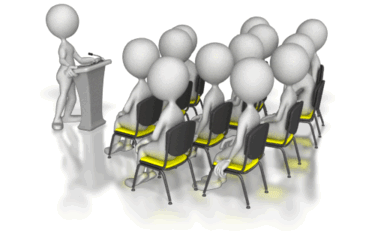 Pablo y Timoteo, siervos de Cristo Jesús: A todos los santos en Cristo Jesús que están en Filipos, incluyendo a los obispos y diáconos: 
Embajador en Cadenas. 
Efesios.6:20.
por el cual soy embajador en cadenas; que al proclamarlo hable sin temor, como debo hablar.  
Prisionero de Jesucristo. 
Efesios.3:1.
Por esta causa yo, Pablo, prisionero de Cristo Jesús por amor de ustedes los gentiles
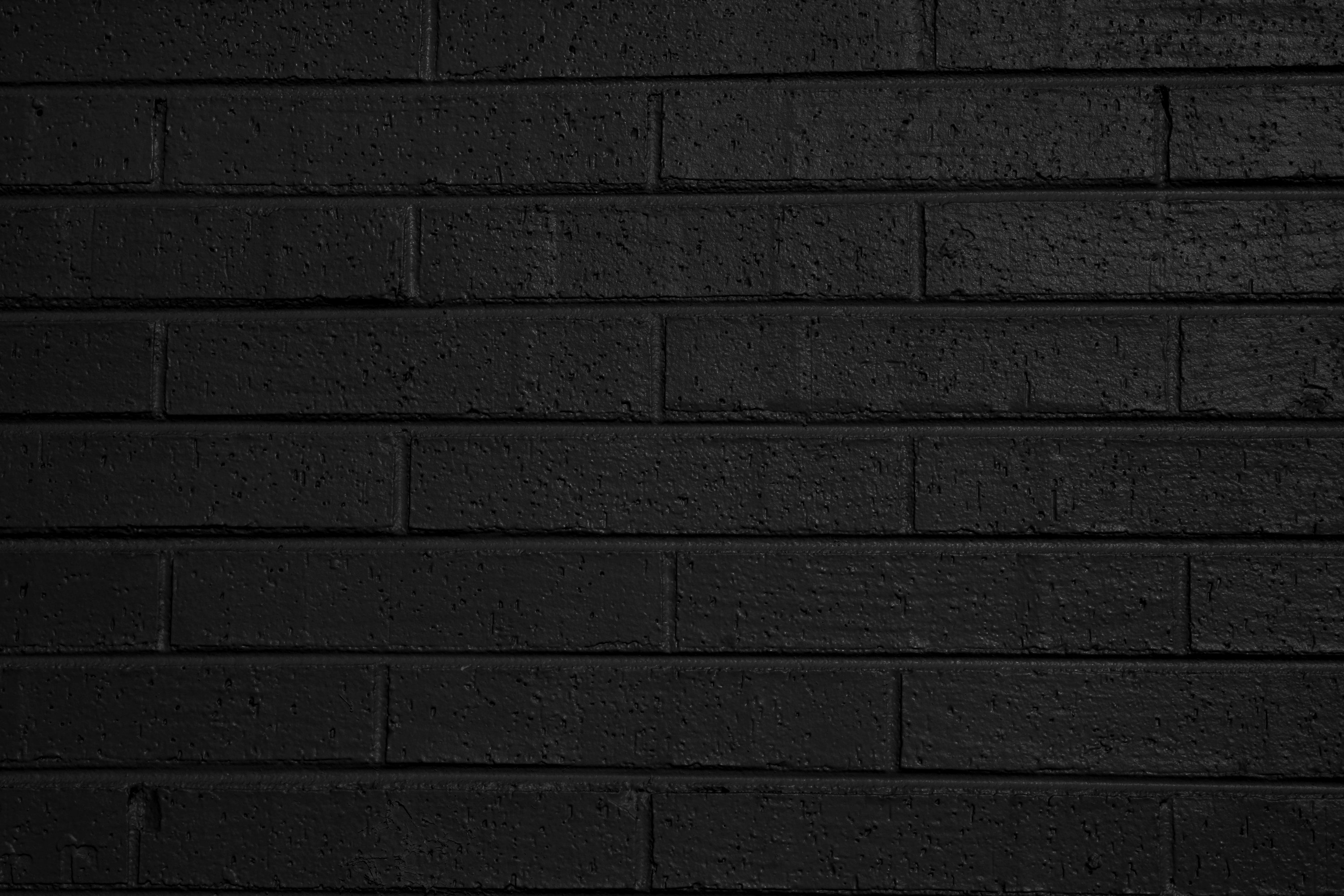 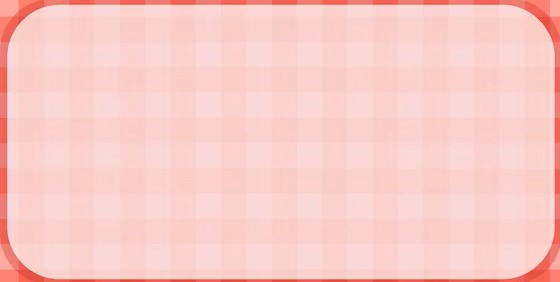 EL MISTERIO REVELADO.EFESIOS.3:1-13.
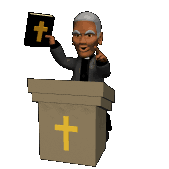 El primero de los pecadores. 
I Timoteo.1:15.
Palabra fiel y digna de ser aceptada por todos: Cristo Jesús vino al mundo para salvar a los pecadores, entre los cuales yo soy el primero. 
Soy Él más insignificante de todos.
I Corintios.15:9.
Porque yo soy el más insignificante de los apóstoles, que no soy digno de ser llamado apóstol, pues perseguí a la iglesia de Dios. 
Él Apóstol Pablo nunca uso títulos pomposos como vemos hoy en las religiones humanas.
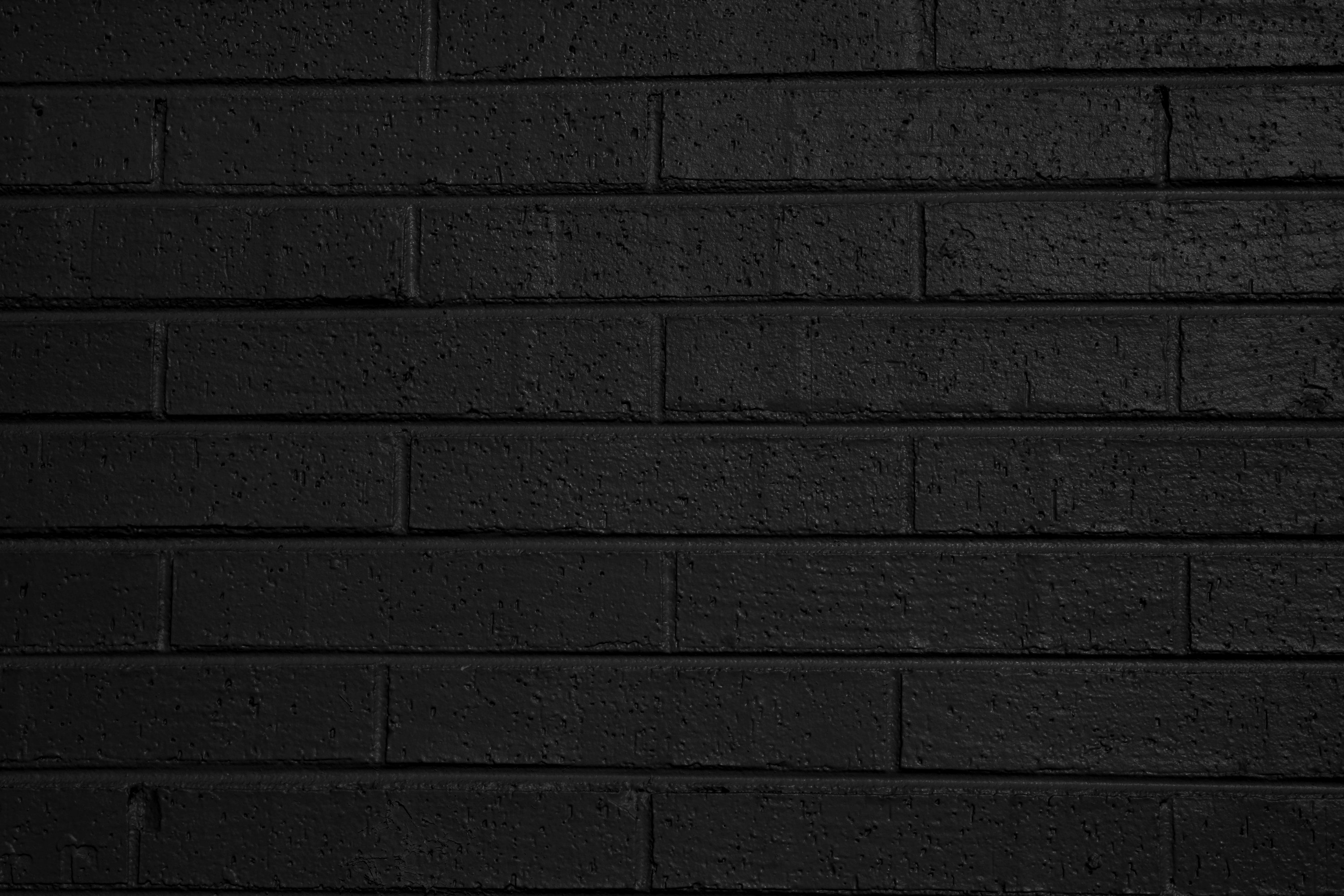 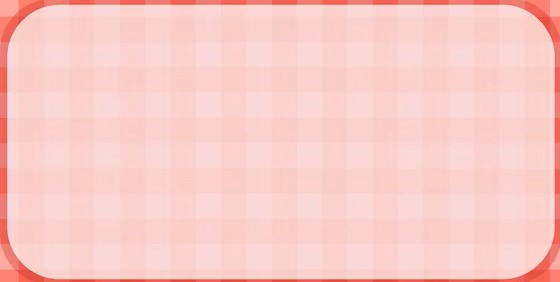 EL MISTERIO REVELADO.EFESIOS.3:1-13.
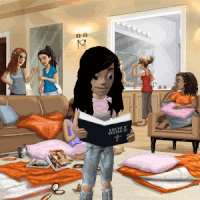 La soberbia la altivez no estaba en Él Apóstol Pablo, porque Él sabía que eso no agrada a Dios, Dios está en contra de los soberbios y altivos. 
El misterio fue sacado a la luz, revelado, y por eso ahora lo podemos entender.
Efesios.3:9.
y sacar a la luz cuál es la dispensación del misterio que por los siglos ha estado oculto en Dios, creador de todas las cosas. 
Aquí encontramos más información en cuanto a la misión del Apóstol Pablo, Él aclarar a todos Judíos y Gentiles cual es la dispensación del misterio escondido desde los siglos en Dios, Él cual creó todas las cosas.
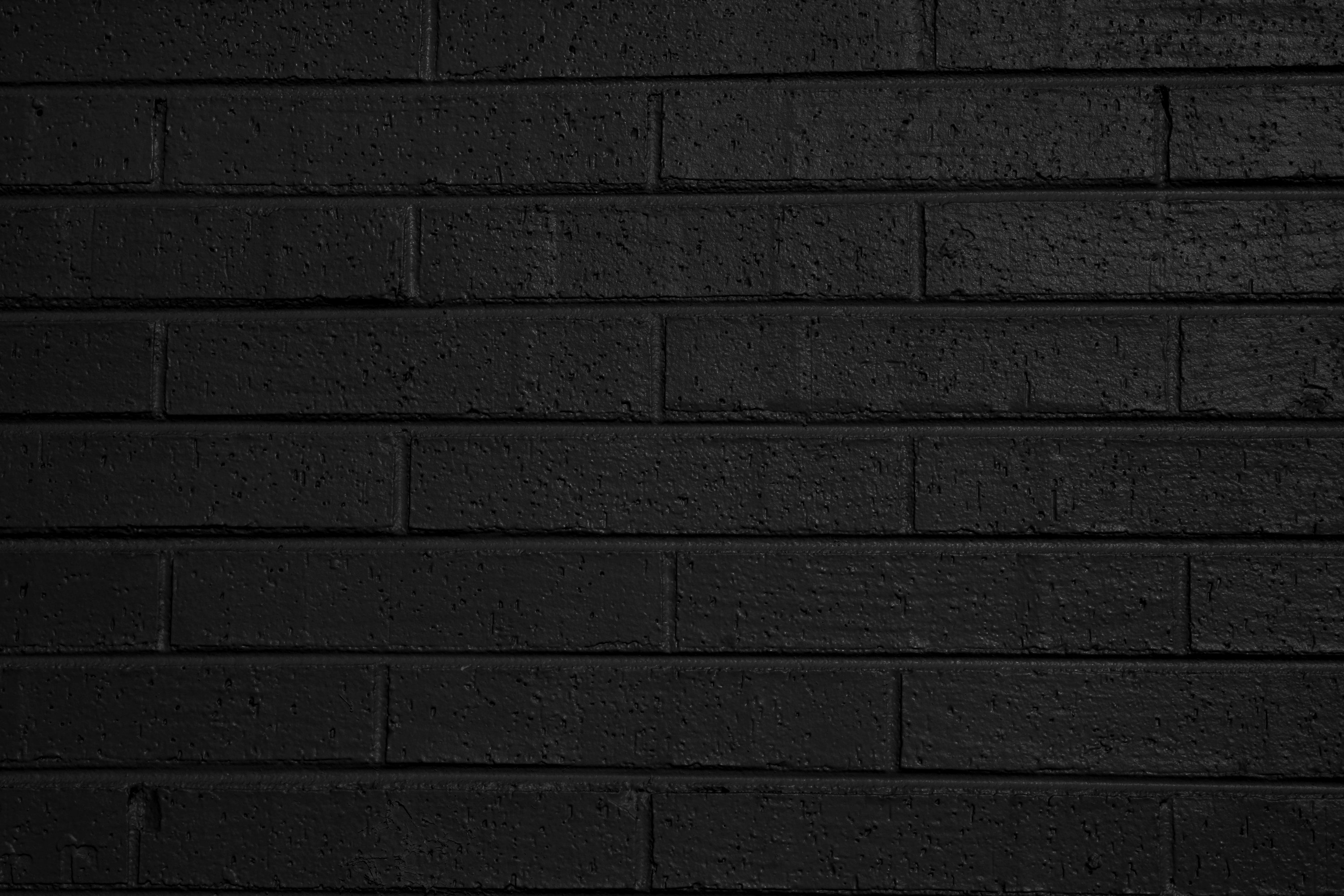 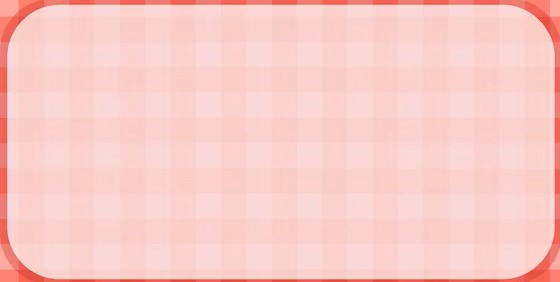 EL MISTERIO REVELADO.EFESIOS.3:1-13.
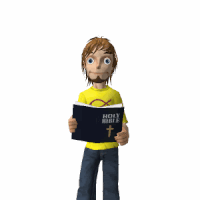 Ese misterio ya sabemos cuál es Efesios.3:5-6. 
Y tiene que ver con los gentiles, con las otras naciones (ethnos).
¿Qué Significa Dispensación? 
“Dispensación” viene del griego (oikonomia) y significa: Administración, el manejo de los negocios de la familia, la administración de la propiedad de otro, da la idea de una mayordomía. Esta palabra no se refiere a tiempos. 
Oiko casa; y Nomia Ley Por lo tanto, Pablo habla de la administración, responsabilidad que se le ha encomendado para predicar el Evangelio.
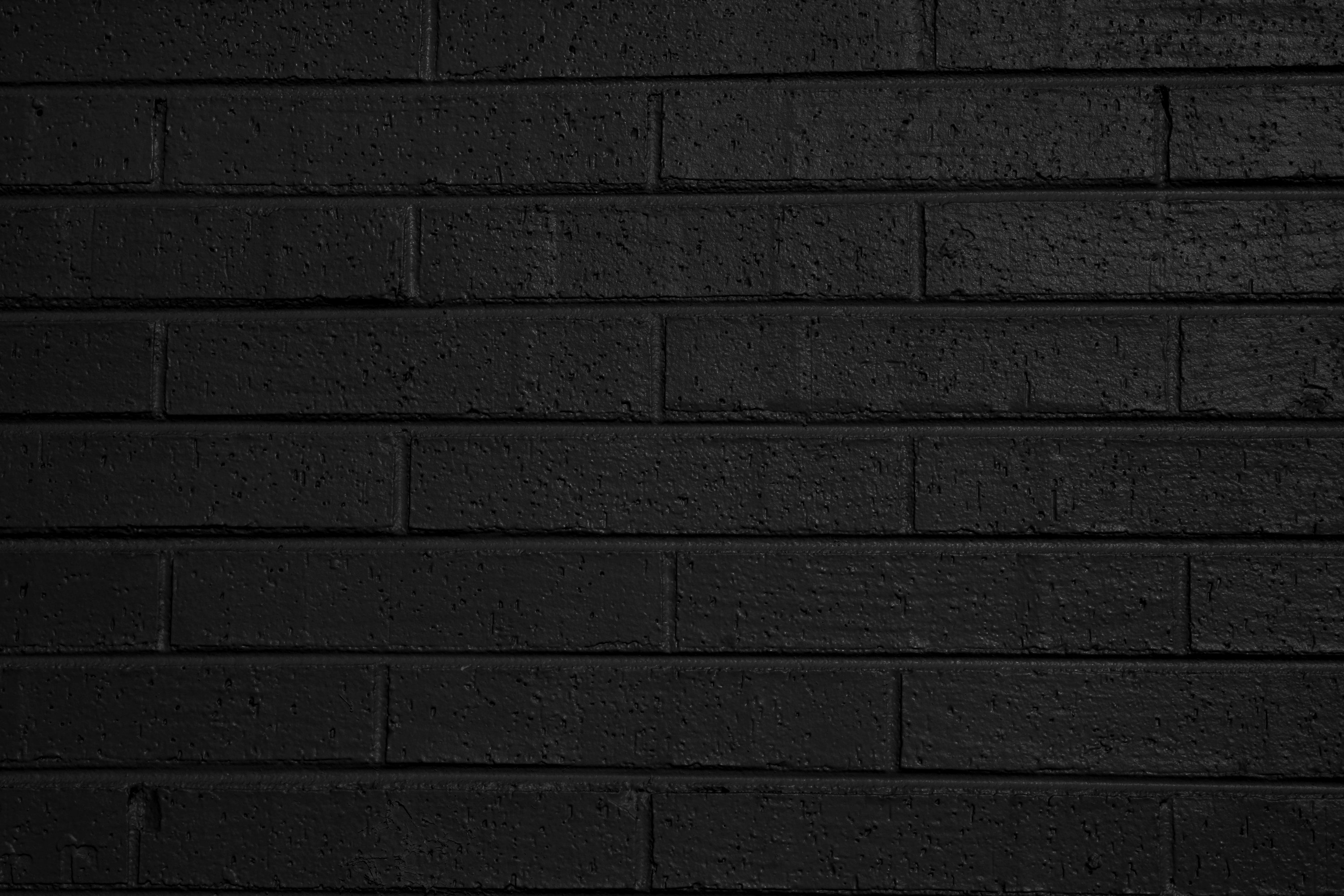 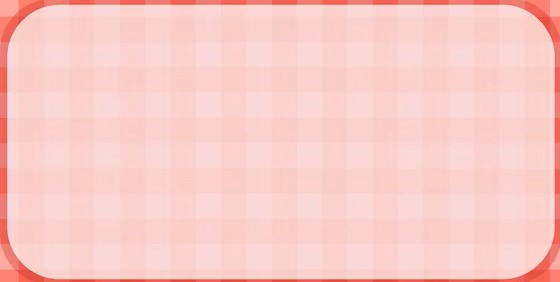 EL MISTERIO REVELADO.EFESIOS.3:1-13.
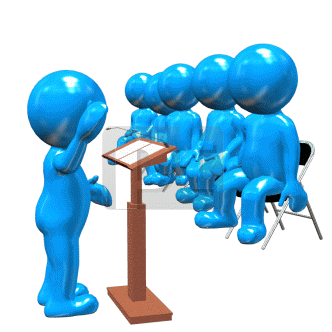 El tenia una obligación, una responsabilidad delante de Dios.
I Corintios.9:16-17.
Porque si predico el evangelio, no tengo nada de qué gloriarme, pues estoy bajo el deber de hacerlo. Pues ¡ay de mí si no predico el evangelio! 
V.17.  
Porque si hago esto voluntariamente, tengo recompensa; pero si lo hago en contra de mi voluntad, un encargo se me ha confiado. 
Igualmente como lo tenemos todos nosotros.
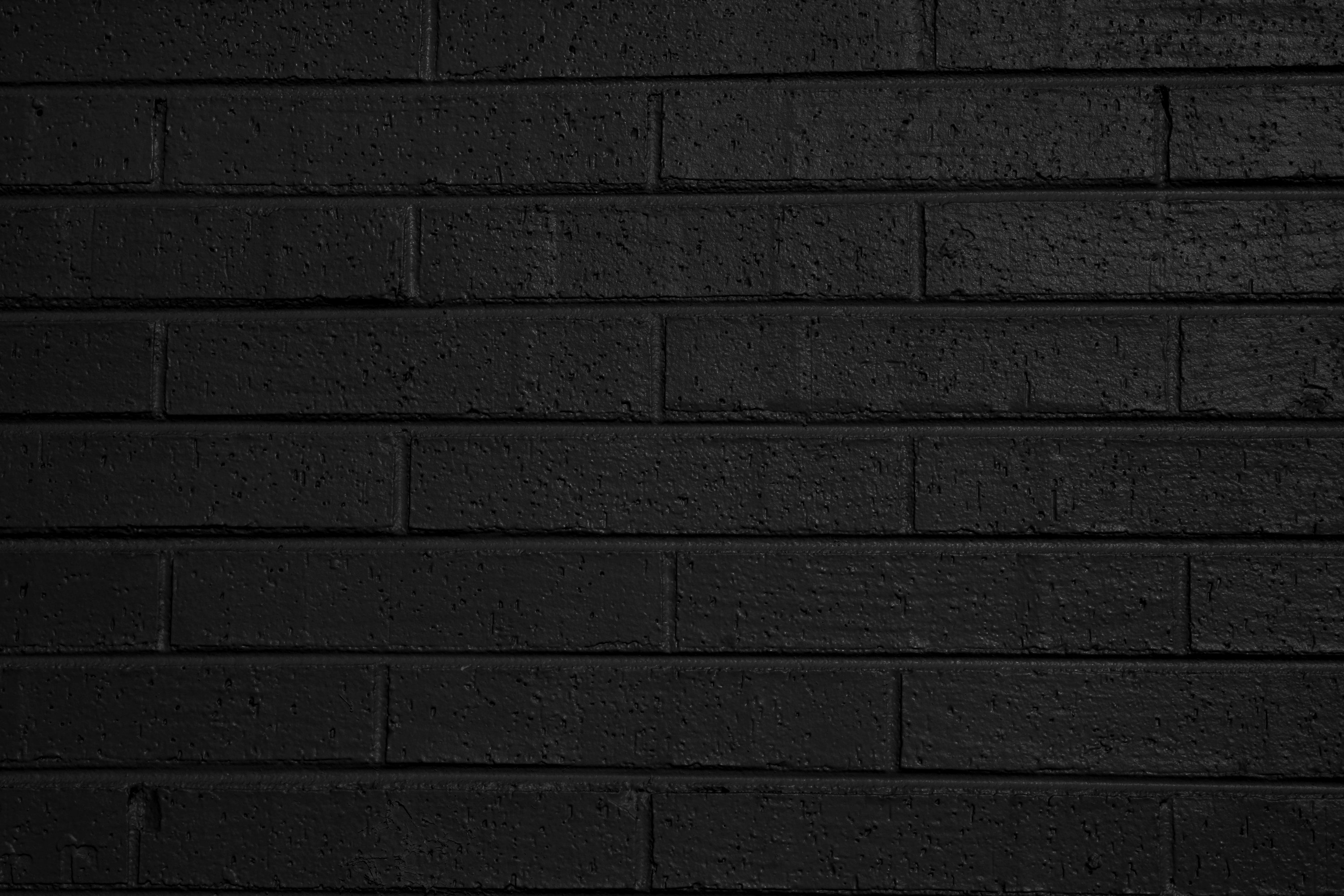 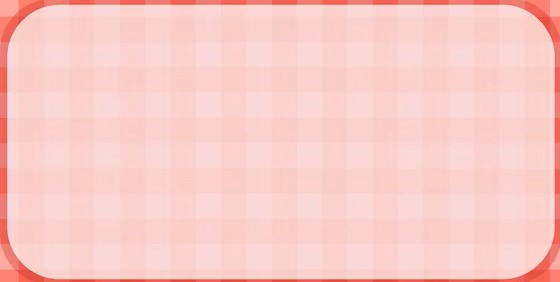 EL MISTERIO REVELADO.EFESIOS.3:1-13.
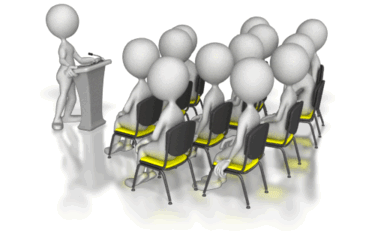 II Timoteo.4:1-2.
En la presencia de Dios y de Cristo Jesús, que ha de juzgar a los vivos y a los muertos, por Su manifestación y por Su reino te encargo solemnemente: 
Esta responsabilidad es delante de Dios, estamos delante de Dios.
V.2.  
Predica la palabra. Insiste a tiempo y fuera de tiempo. Amonesta, reprende, exhorta con mucha paciencia e instrucción. 
Tenemos que hacerlo siempre.
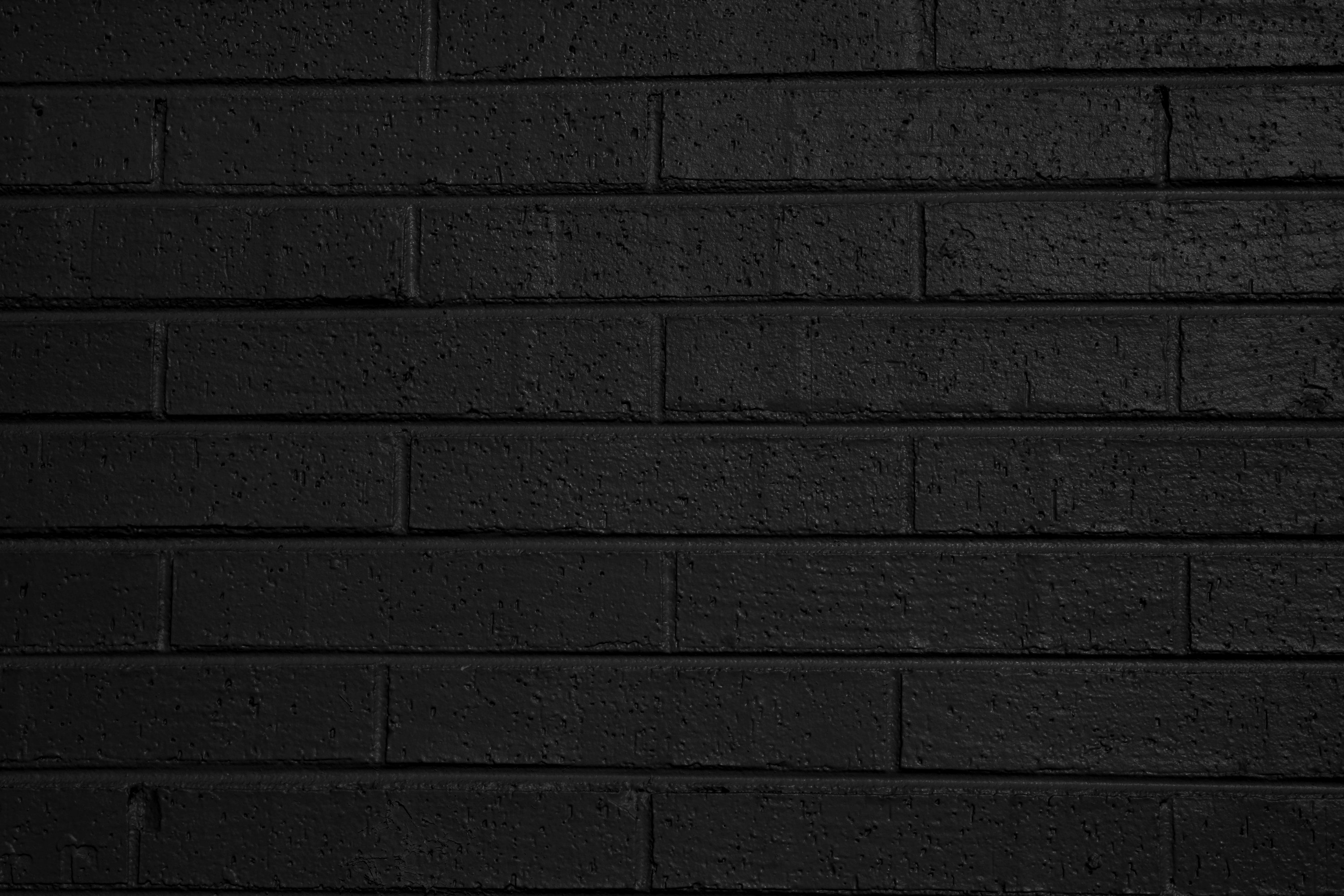 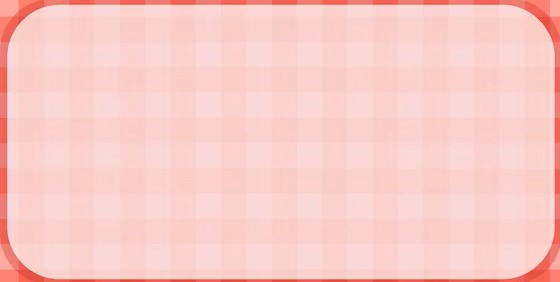 EL MISTERIO REVELADO.EFESIOS.3:1-13.
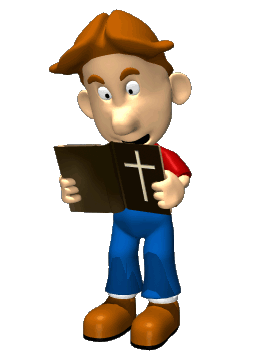 LA RESPONSABILIDAD DE LA IGLESIA” 
Efesios.3:10.
De este modo, la infinita sabiduría de Dios puede ser dada a conocer ahora por medio de la iglesia a los principados y potestades en los lugares celestiales,  
¿Cuál es la multiforme sabiduría de Dios? 
El misterio que los gentiles ahora pueden obtener la salvación por medio de la predicación y obediencia a la palabra de Dios. 
Esta sabiduría de Dios es ahora dada a conocer por medio de la Iglesia, Él cuerpo de Cristo.
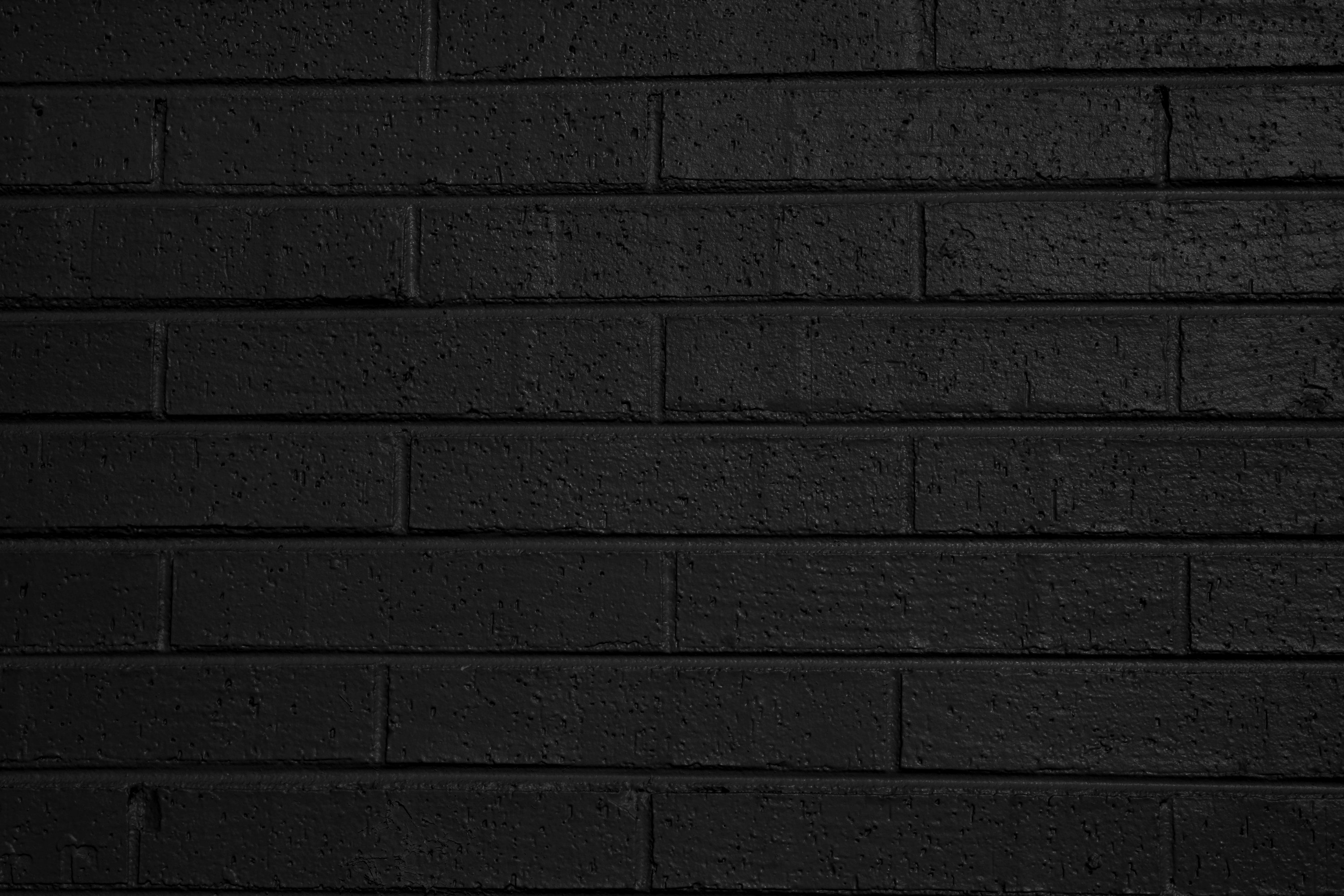 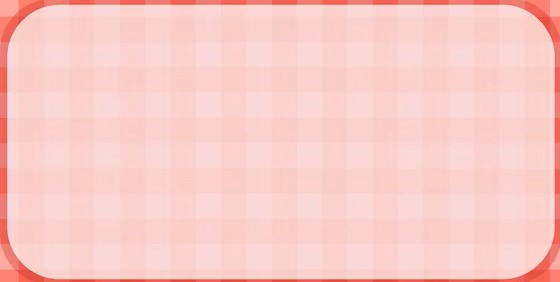 EL MISTERIO REVELADO.EFESIOS.3:1-13.
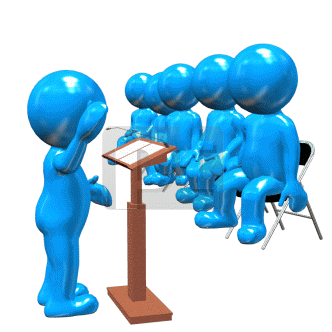 La iglesia está aquí para cumplir esta misión, esta responsabilidad.
Para eso fuimos llamado, para anunciar, comunicar las virtudes de Cristo.
I Pedro.2:9. 
Pero ustedes son linaje escogido, real sacerdocio, nación santa, pueblo adquirido para posesión de Dios, a fin de que anuncien las virtudes de Aquel que los llamó de las tinieblas a Su luz admirable. 
¿Lo estamos haciendo hermanos?
Tenemos esta responsabilidad.
¿A quiénes?
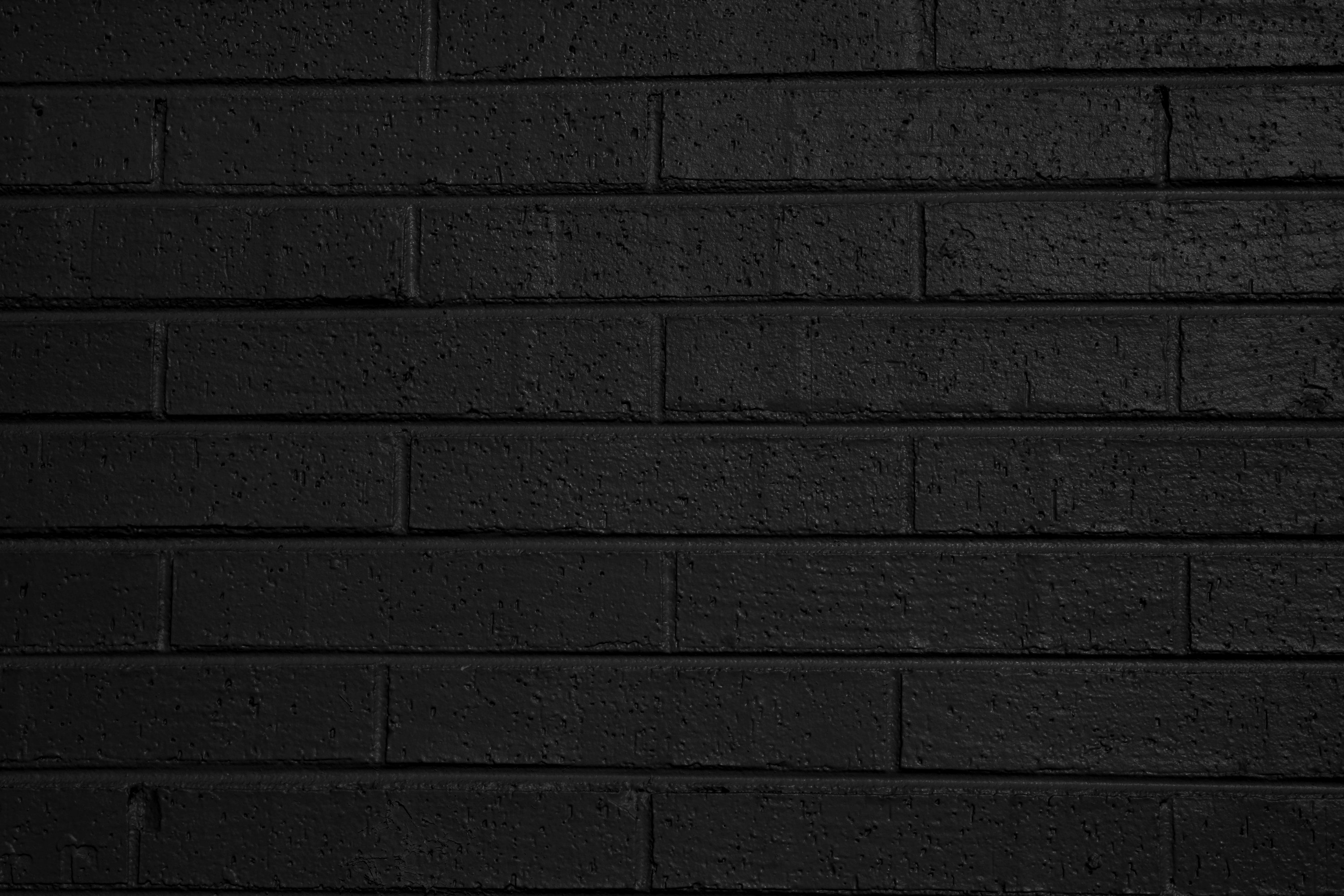 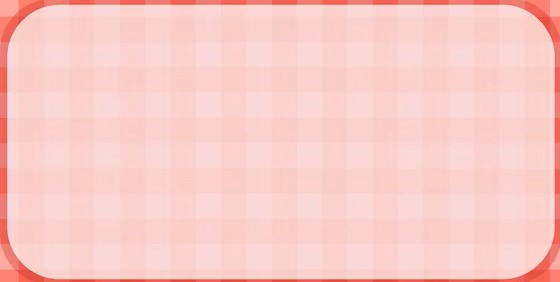 EL MISTERIO REVELADO.EFESIOS.3:1-13.
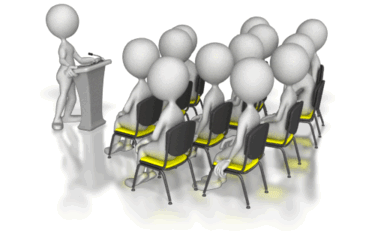 A los principados y potestades en los lugares celestiales. 
Lo cual implica que aun los seres espirituales que están en el cielo pueden aprender del plan de redención, del misterio escondido, por medio de la Iglesia. 
Ahora los Ángeles en los lugares celestiales aprenden de la sabiduría de Dios que es el plan de redención para Él hombre.
Efesios.3:11.
conforme al propósito eterno que llevó a cabo en Cristo Jesús nuestro Señor,
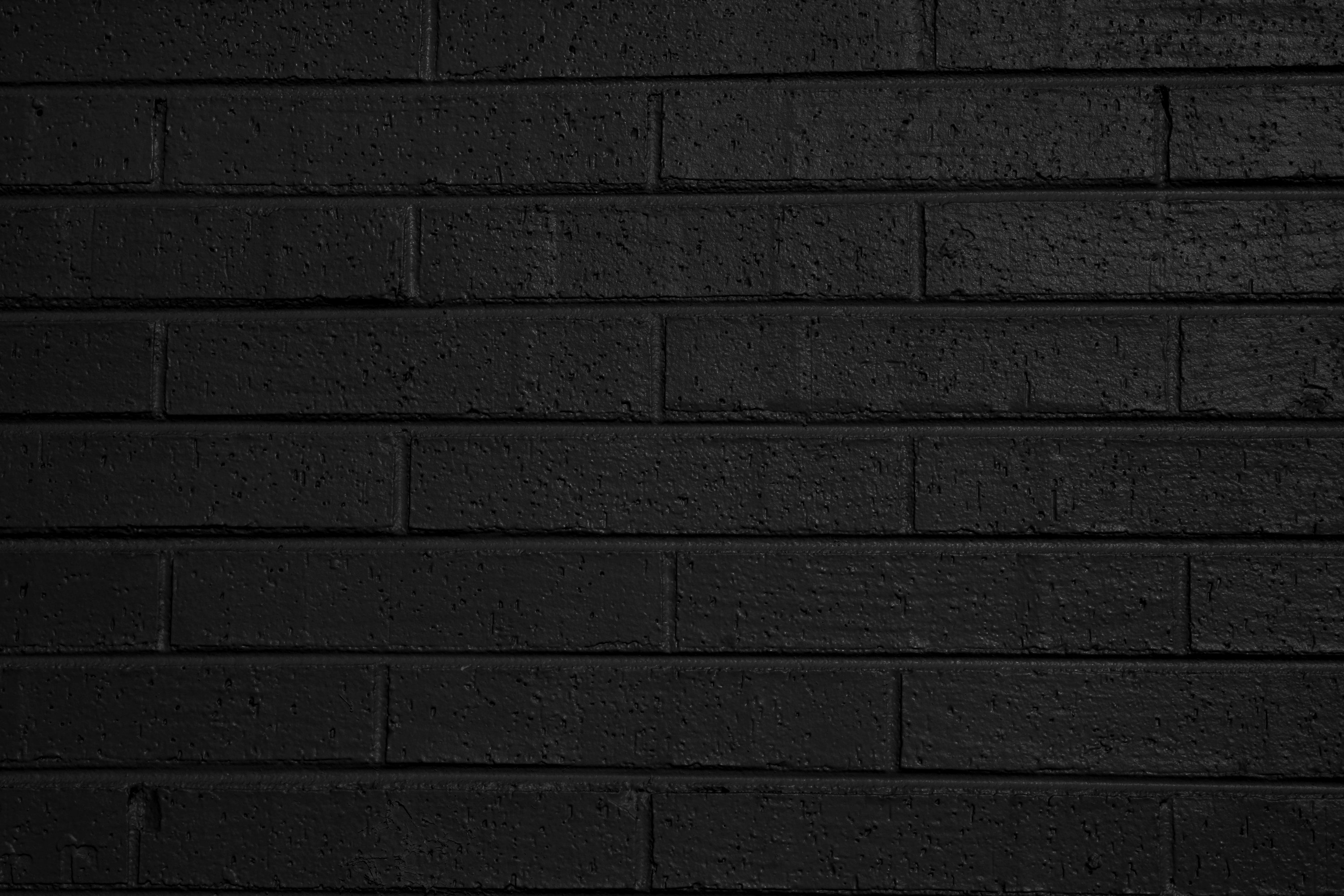 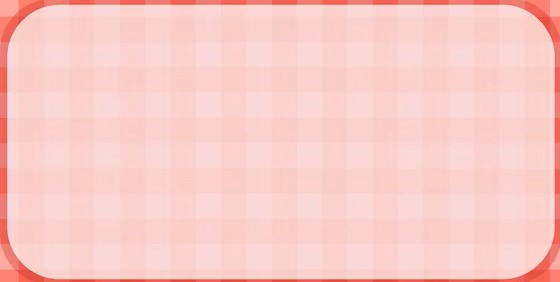 EL MISTERIO REVELADO.EFESIOS.3:1-13.
El plan de Dios para redimir a los hombres (Judíos y Gentiles) se hizo antes de la fundación del mundo. 
I Pedro.1:19-20. 
sino con sangre preciosa, como de un cordero sin tacha y sin mancha: la sangre de Cristo. 
V.20.  
Porque Él estaba preparado desde antes de la fundación del mundo, pero se ha manifestado en estos últimos tiempos por amor a ustedes. 
Efesios.1:4. 
Porque Dios nos escogió en Cristo antes de la fundación del mundo, para que fuéramos santos y sin mancha delante de Él. En amor.
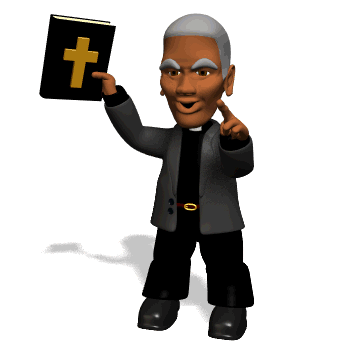 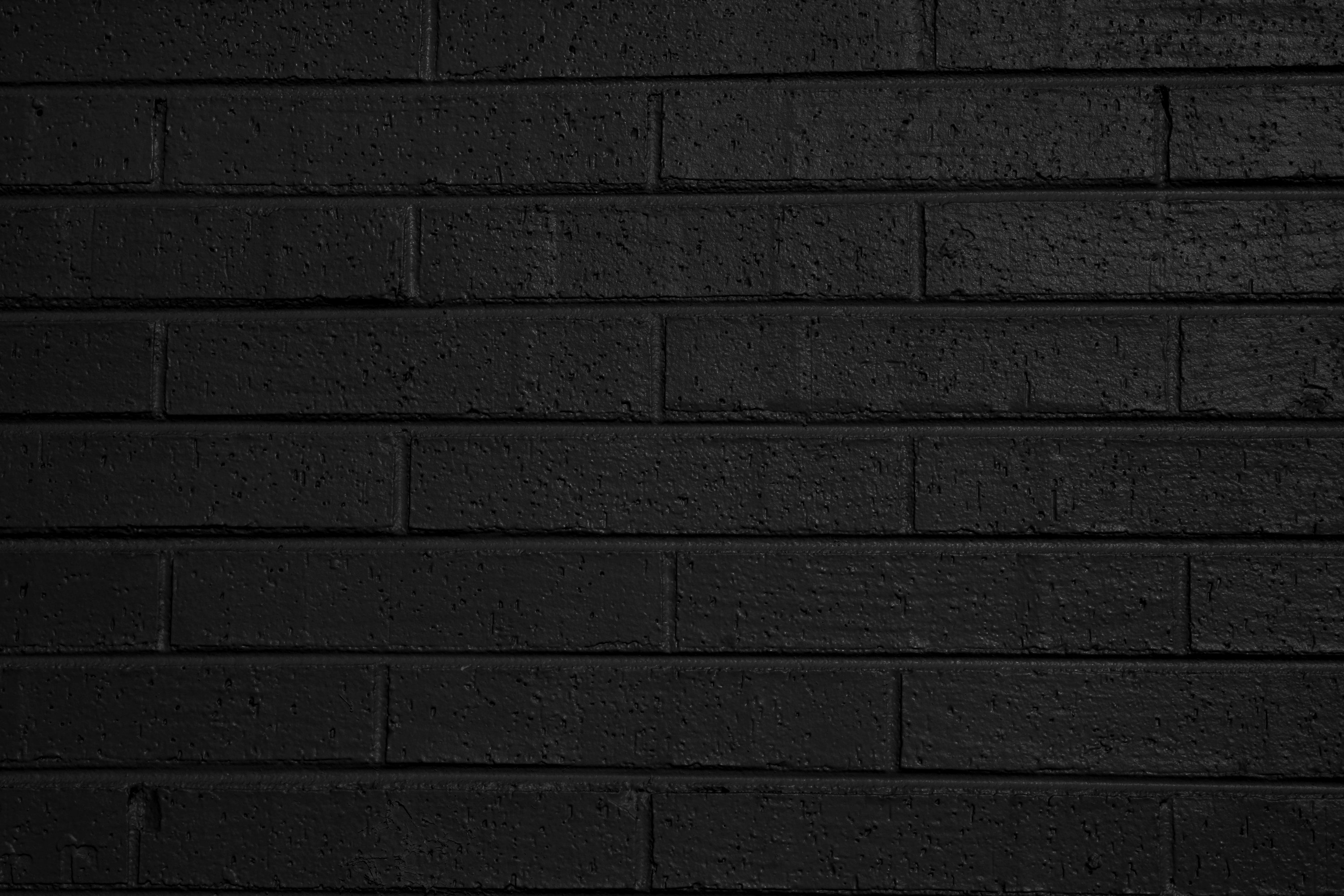 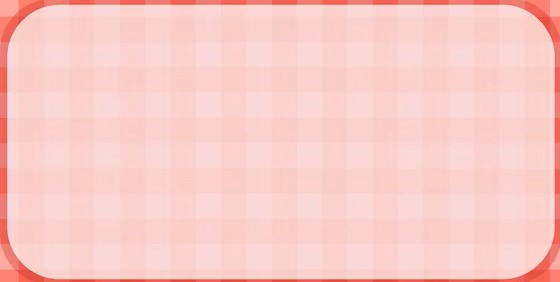 EL MISTERIO REVELADO.EFESIOS.3:1-13.
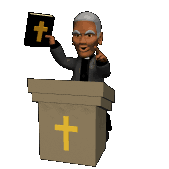 La muestra de la divina sabiduría de Dios por medio de la Iglesia es de acuerdo al propósito eterno en Cristo. 
Esto nos aclara muy claramente que la Iglesia no es un plan segundo, un plan B, o un puente para conectarla en algún tiempo, que Dios tuvo en su mente, como lo enseñan los premilenialistas. 
La Iglesia estaba en la mente de Dios desde antes de la fundación del mundo.
Efesios.3:12.
en quien tenemos libertad y acceso a Dios con confianza por medio de la fe en Él.
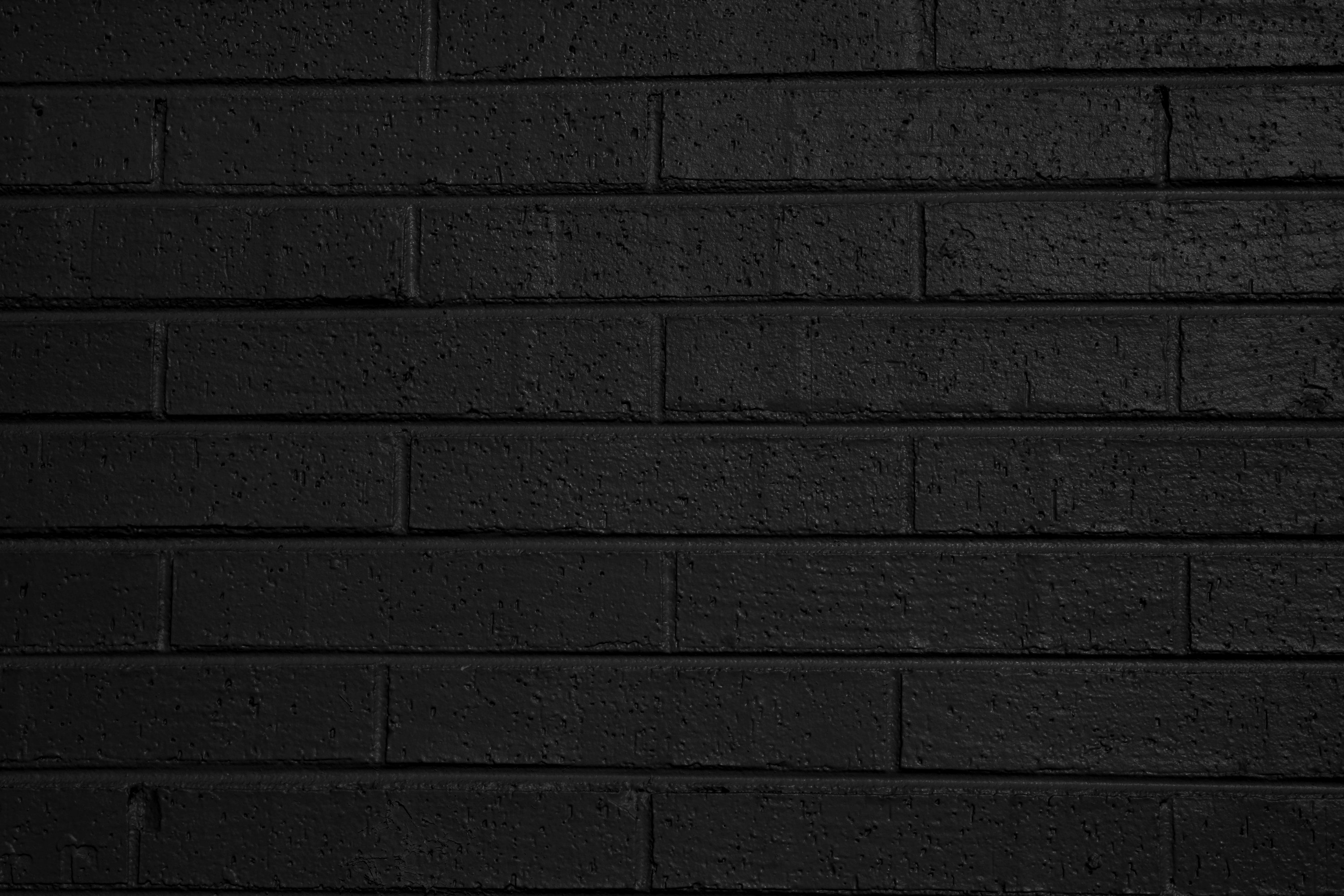 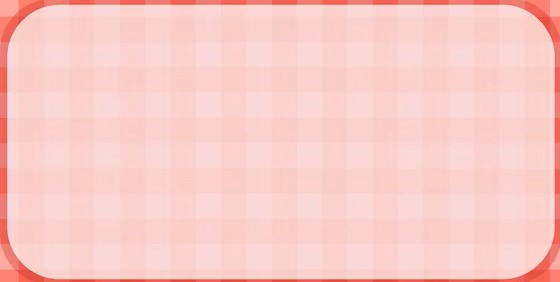 EL MISTERIO REVELADO.EFESIOS.3:1-13.
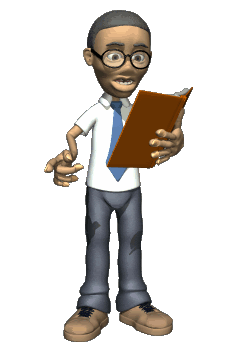 Hebreos.4:16. 
Por tanto, acerquémonos con confianza al trono de la gracia para que recibamos misericordia, y hallemos gracia para la ayuda oportuna. 
Hebreos.10:19-20. 
Entonces, hermanos, puesto que tenemos confianza para entrar al Lugar Santísimo por la sangre de Jesús, 
V.20. 
por un camino nuevo y vivo que Él inauguró para nosotros por medio del velo, es decir, Su carne,
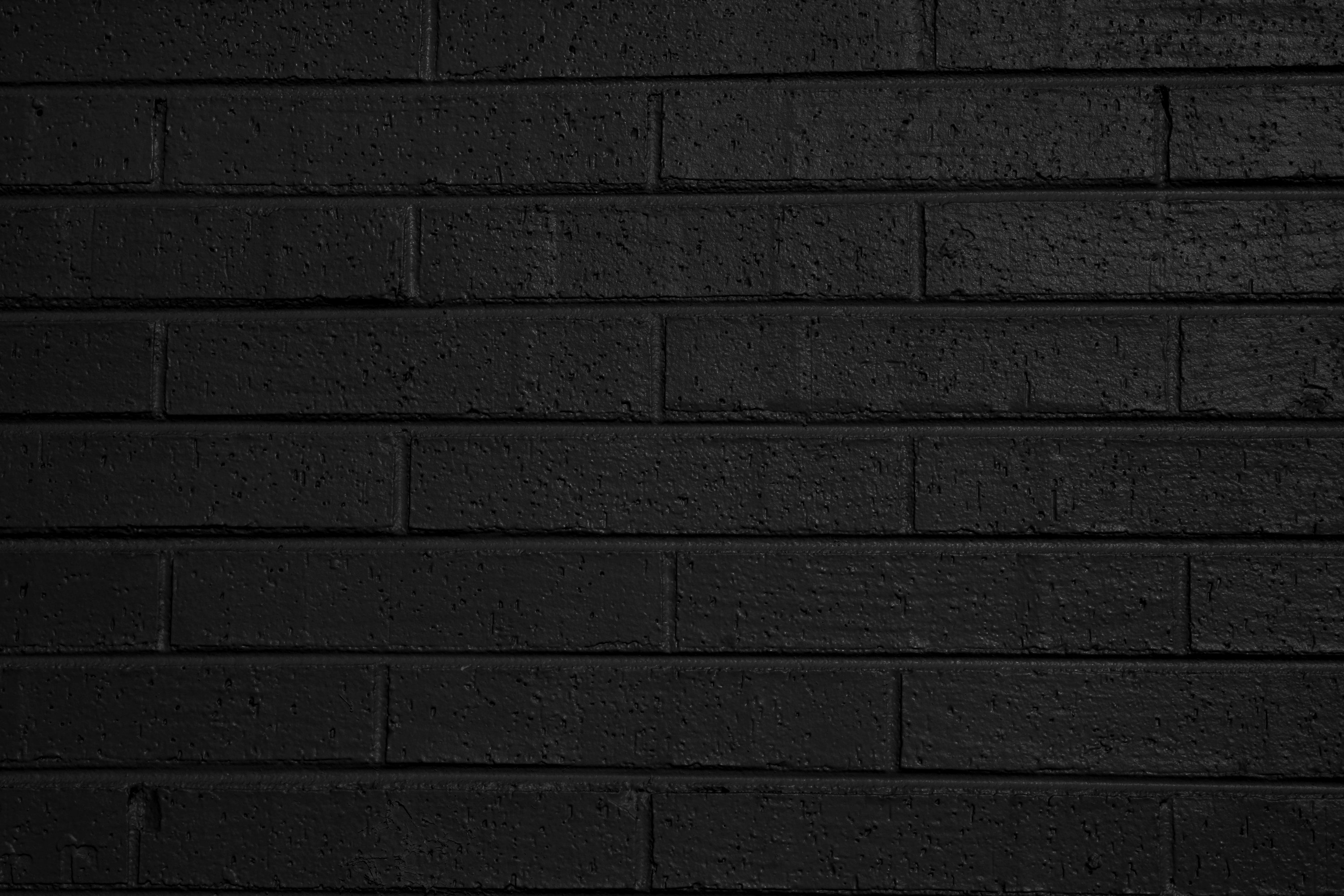 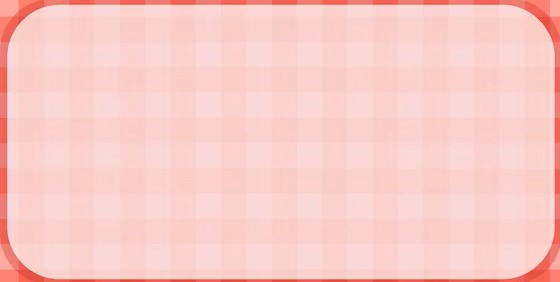 EL MISTERIO REVELADO.EFESIOS.3:1-13.
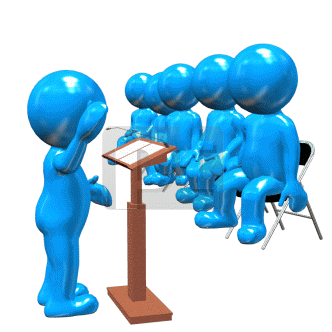 Dado a que la Iglesia estaba en la mente de Dios desde antes de la fundación del mundo, esto nos causa seguridad y confianza por medio de la fe en Él. 
Por medio de la fe en Cristo, Él cristiano llega a poder obtener seguridad y confianza. 
Efesios.3:13.
Ruego, por tanto, que no desmayen a causa de mis tribulaciones por ustedes, porque son su gloria.
Dado a la confianza y seguridad que tenemos por medio de la fe en Cristo.
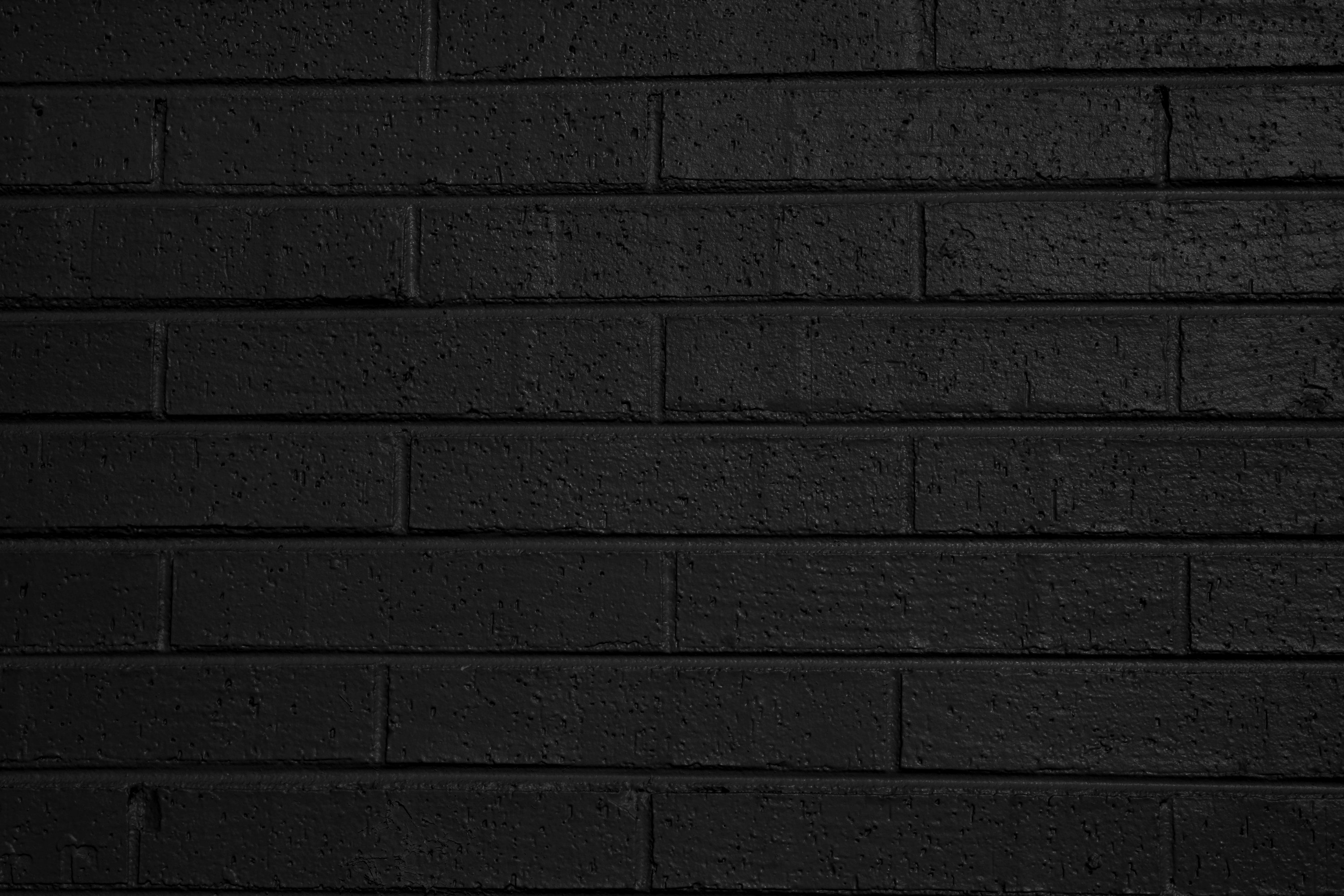 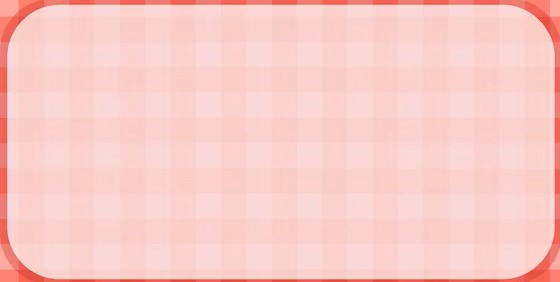 EL MISTERIO REVELADO.EFESIOS.3:1-13.
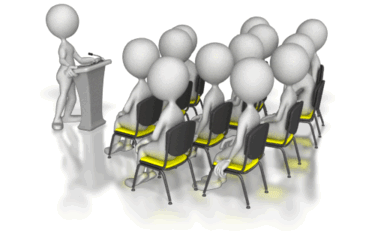 A los principados y potestades en los lugares celestiales. 
Lo cual implica que aun los seres espirituales que están en el cielo pueden aprender del plan de redención, del misterio escondido, por medio de la Iglesia. 
Ahora los Ángeles en los lugares celestiales aprenden de la sabiduría de Dios que es el plan de redención para Él hombre.
Efesios.3:11.
conforme al propósito eterno que llevó a cabo en Cristo Jesús nuestro Señor,
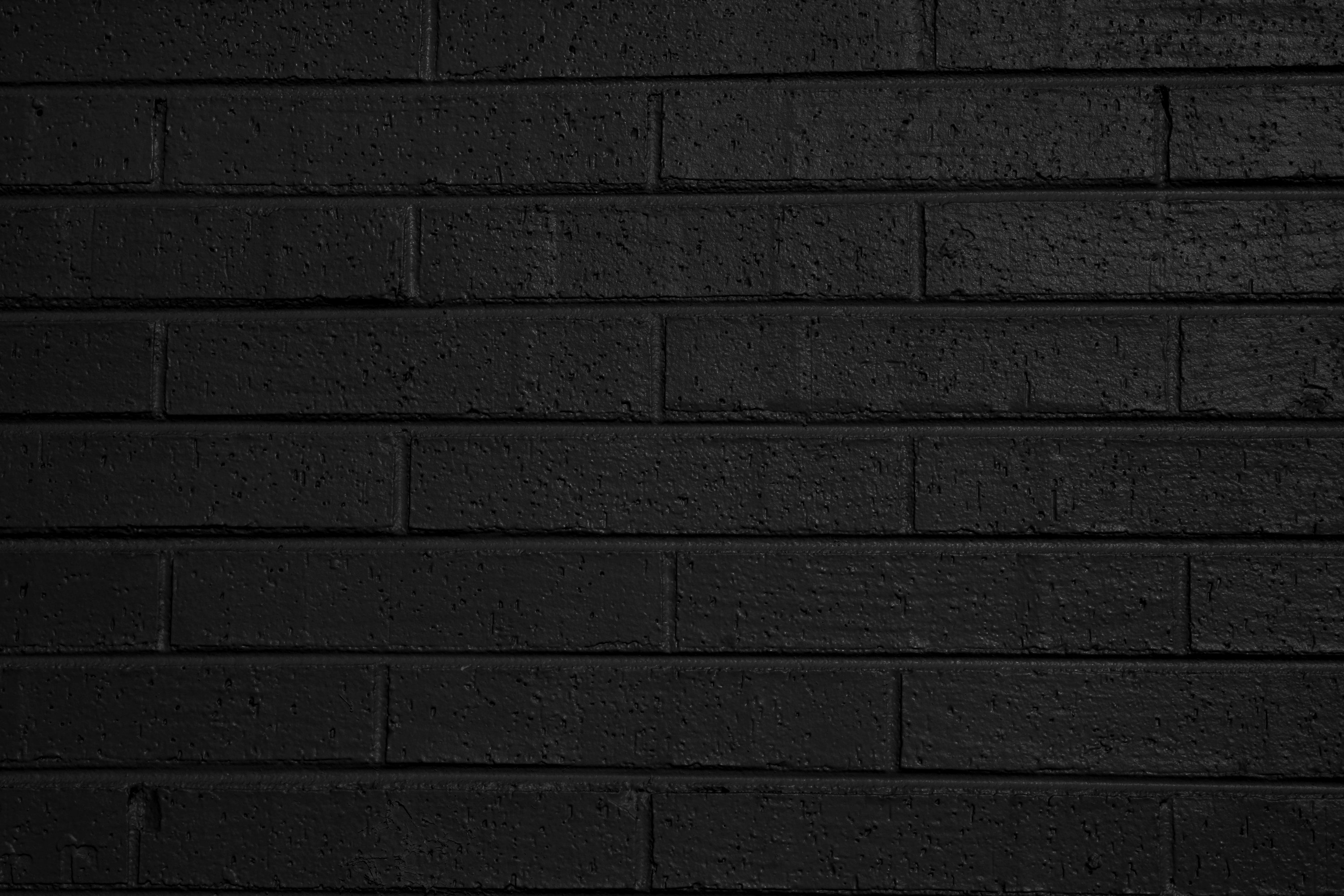 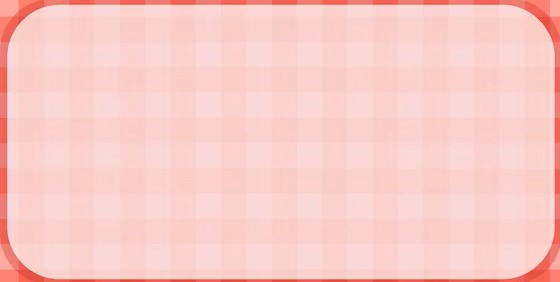 EL MISTERIO REVELADO.EFESIOS.3:1-13.
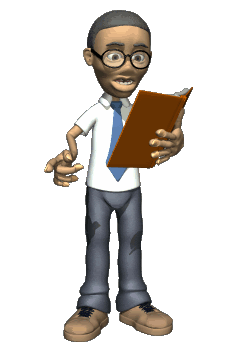 Y también por haberles aclarado el misterio de Cristo, Él apóstol le pide que no desmayen por las tribulaciones, las cuales son para la gloria de ellos, ya que el Evangelio necesita ser predicado, venga lo que venga. 
Algo importante que aprendemos es que aun cuando Él apóstol estaba en la cárcel.
Efesios.3:1. 
Efesios.6:19. 
Oren también por mí, para que me sea dada palabra al abrir mi boca, a fin de dar a conocer sin temor el misterio del evangelio, 
Él exhortaba a los hermanos en Efeso a que no desmayaran.
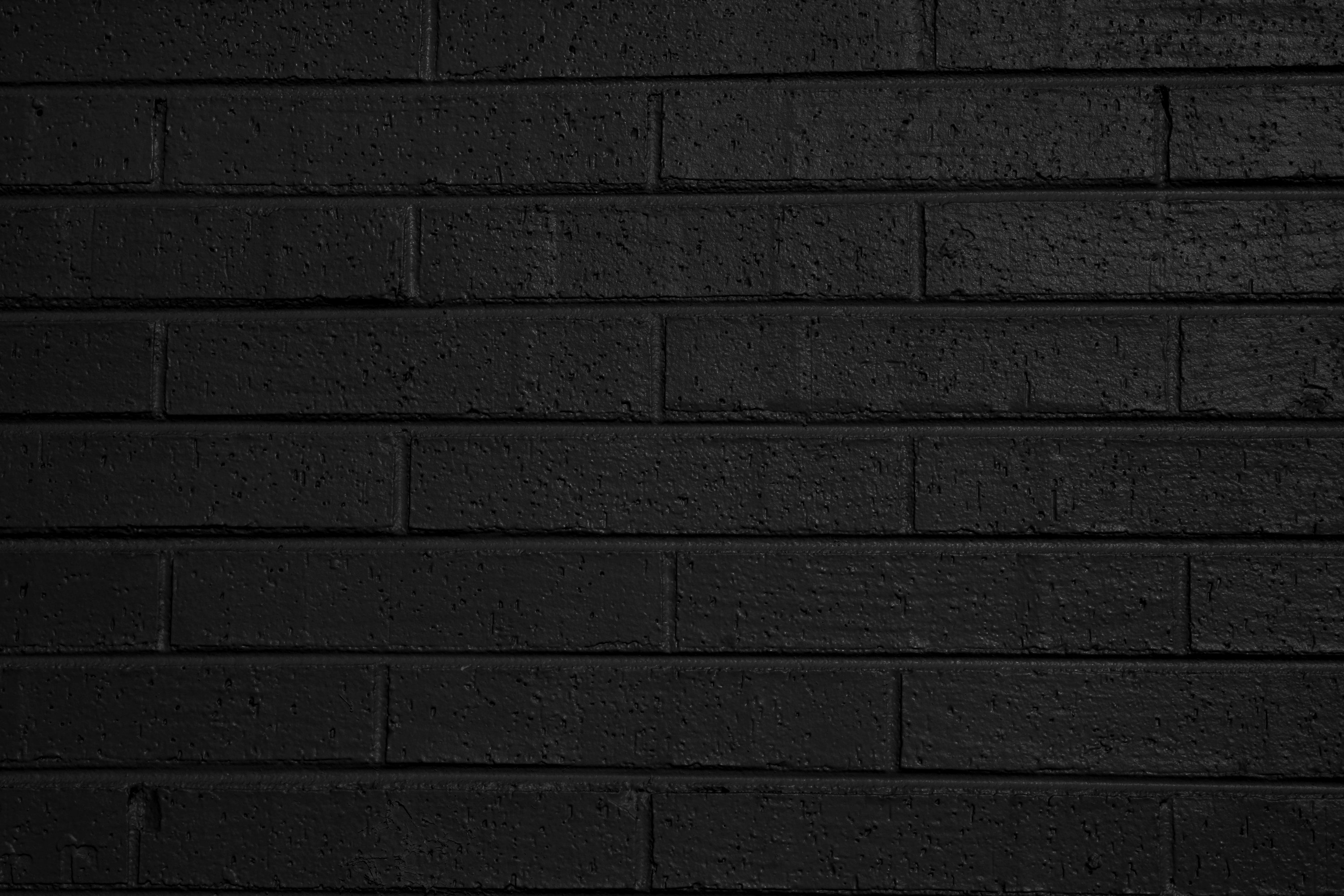 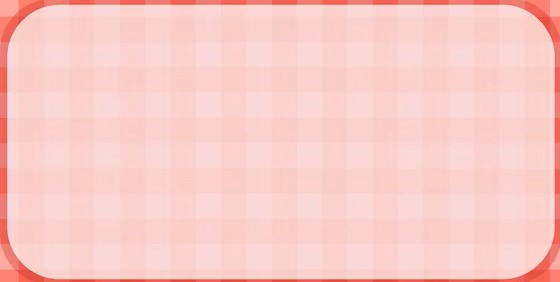 EL MISTERIO REVELADO.EFESIOS.3:1-13.
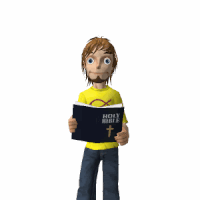 Que siguieran fiel ya que el trabajo en Él Señor no es en vano.
I Corintios.15:58. 
Por tanto, mis amados hermanos, estén firmes, constantes, abundando siempre en la obra del Señor, sabiendo que su trabajo en el Señor no es en vano. 
Dios nunca se va a olvidar del trabajo que hagamos por Él.
Él nos va a recompensar en un día con la vida eterna.
Hebreos.6:10.
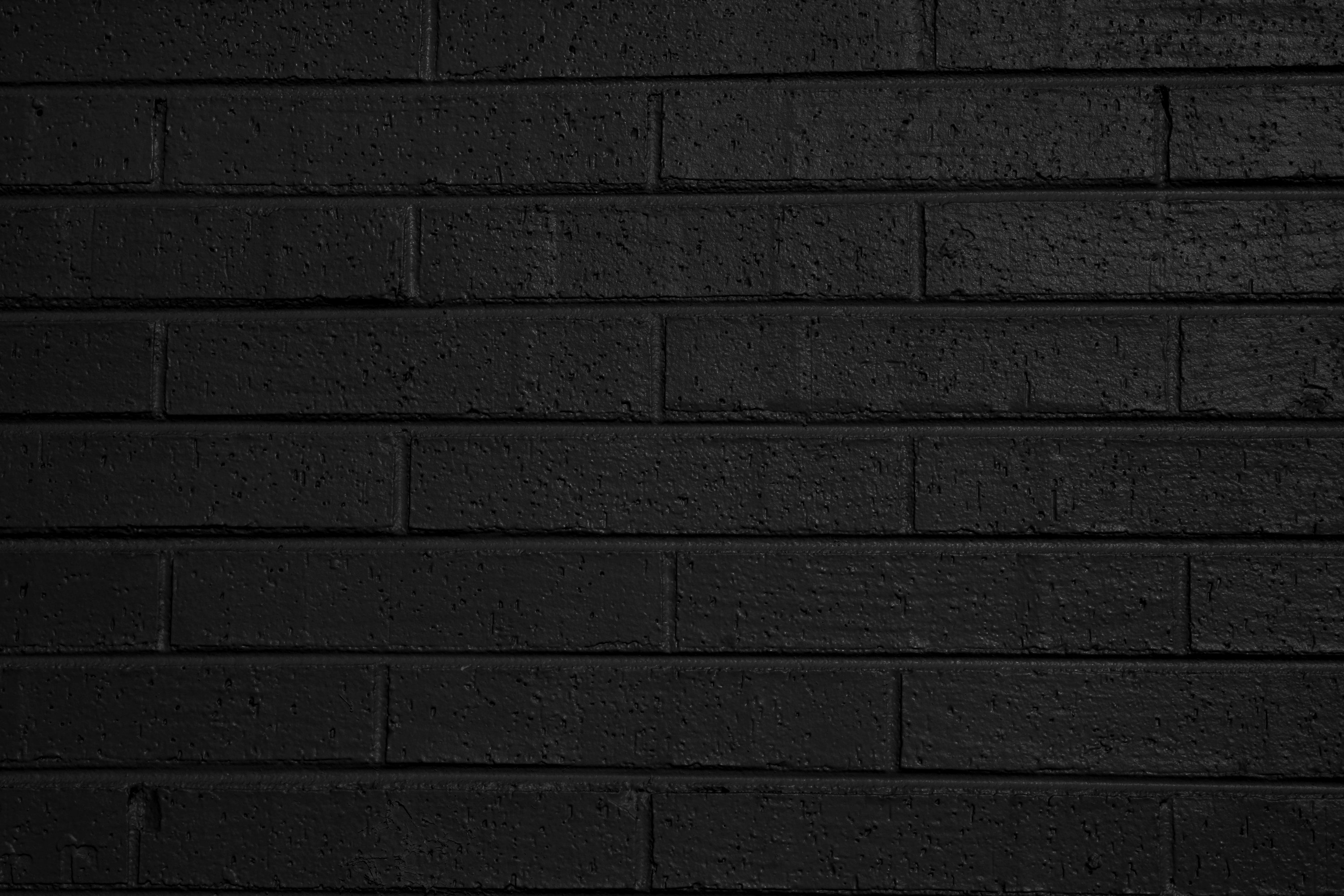 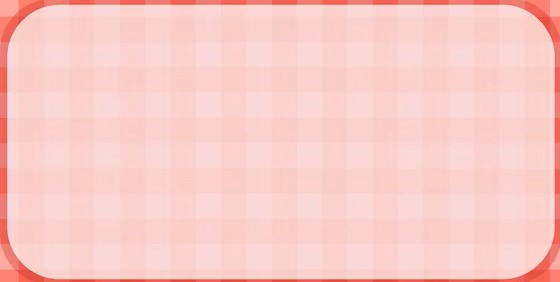 EL MISTERIO REVELADO.EFESIOS.3:1-13.
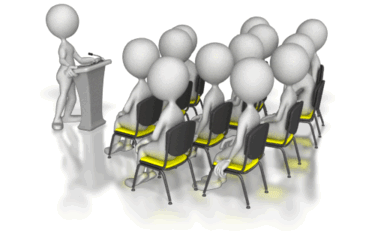 Porque Dios no es injusto como para olvidarse de la obra de ustedes y del amor que han mostrado hacia Su nombre, habiendo servido, y sirviendo aún, a los santos. 
Nunca desmayemos hermano por la obra del Señor, enseñemos siempre este misterio que es el evangelio para todo el mundo que no hace distinción de persona.
Colosenses.3:11. 
En esta renovación no hay distinción entre griego y judío, circunciso e incircunciso, bárbaro, Escita, esclavo o libre, sino que Cristo es todo, y en todos.
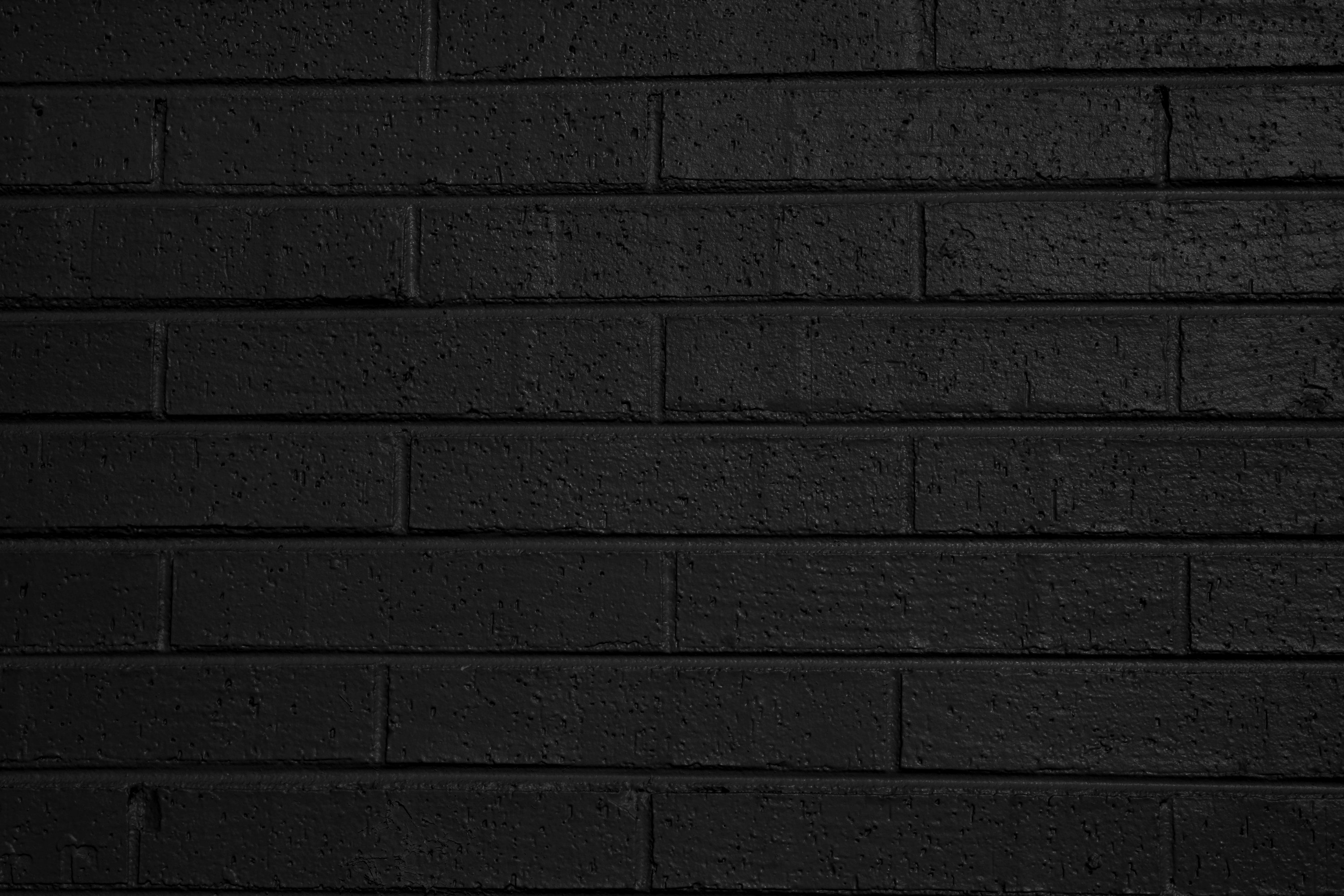 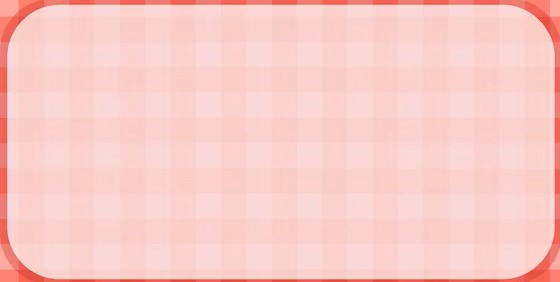 UNA GLORIOSA ORACIÓN.EFESIOS.3:14-21.
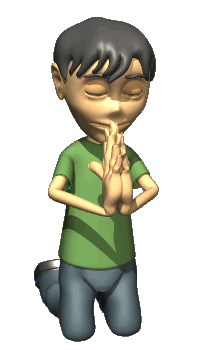 Por esta causa, pues, doblo mis rodillas ante el Padre de nuestro Señor Jesucristo, 
¿Por cuál causa? 
Para que no desmayen a causa de las tribulaciones de Pablo. 
Él apóstol dobla sus rodillas ante Dios. 
Esta era una de las posturas de la oración.
Existían muchas posturas en cuanto a la oración. 
No hay mandamiento en cuanto a la postura al orar.
Los Judíos muchas veces oraban de pie. 
Mateo.6:5.
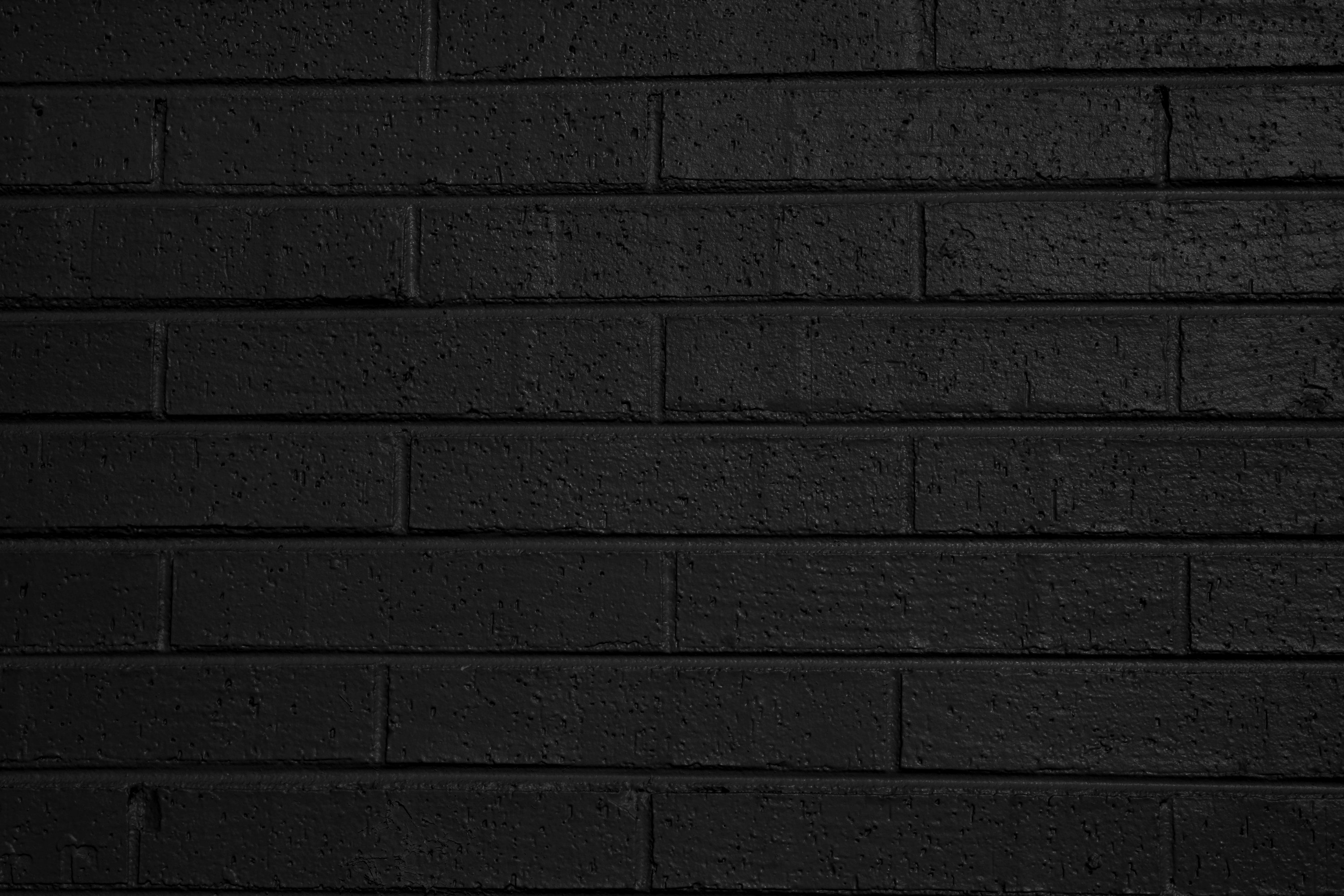 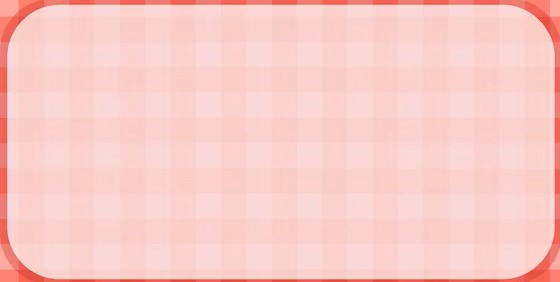 UNA GLORIOSA ORACIÓN.EFESIOS.3:14-21.
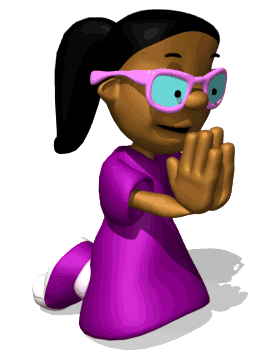 »Cuando ustedes oren, no sean como los hipócritas; porque a ellos les gusta ponerse en pie y orar en las sinagogas y en las esquinas de las calles, para ser vistos por los hombres. En verdad les digo que ya han recibido su recompensa. 
Lucas.18:11, 13.  
»El fariseo puesto en pie, oraba para sí de esta manera: “Dios, te doy gracias porque no soy como los demás hombres: estafadores, injustos, adúlteros; ni aun como este recaudador de impuestos. 
V.13.
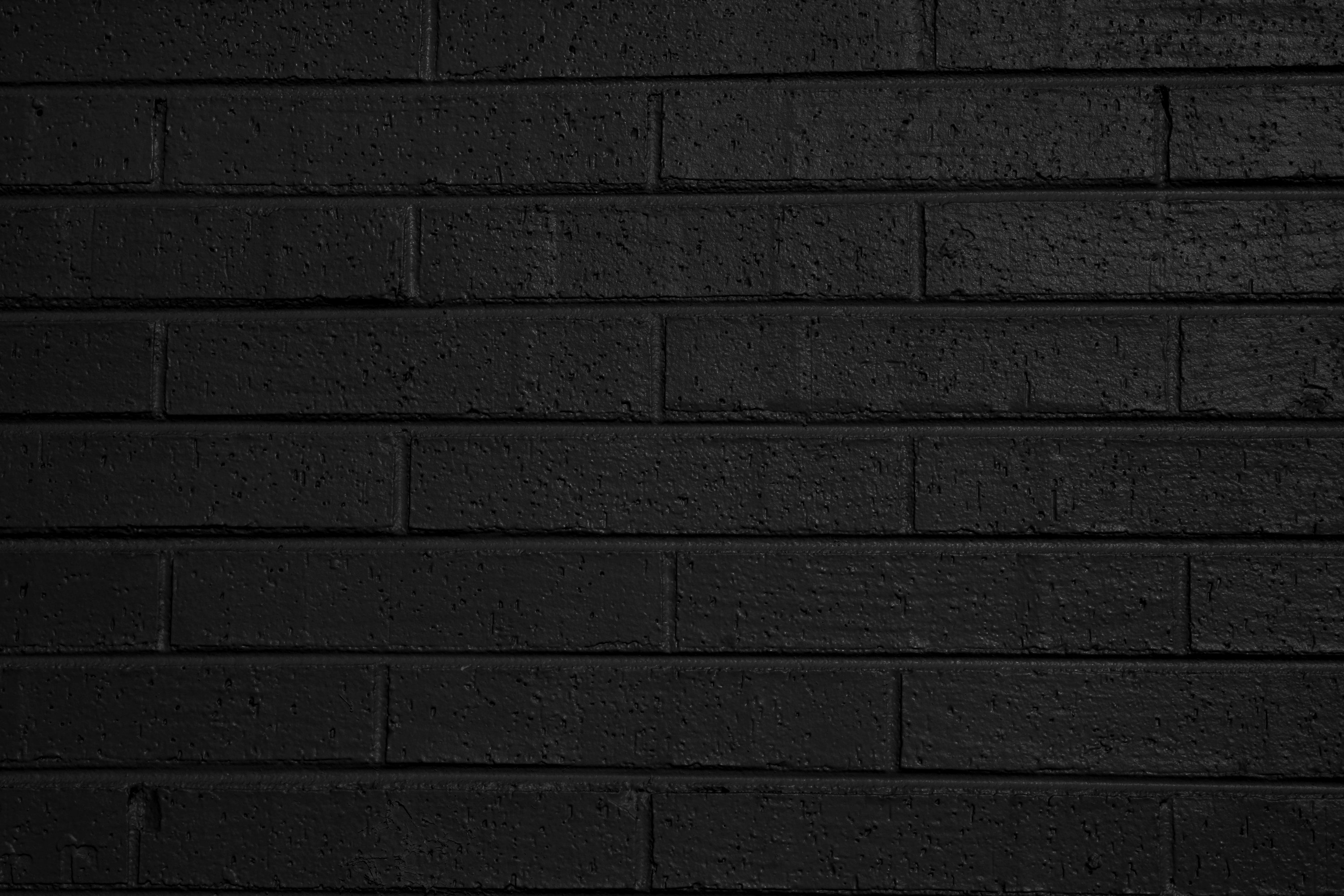 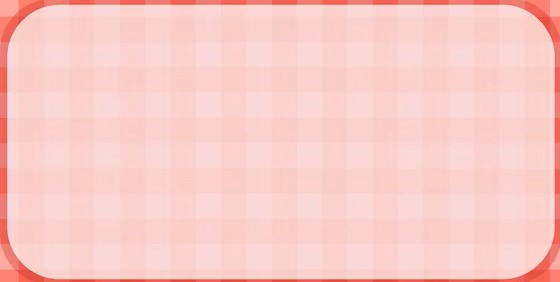 UNA GLORIOSA ORACIÓN.EFESIOS.3:14-21.
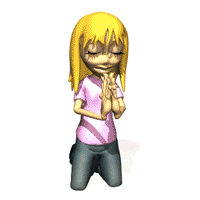 »Pero el recaudador de impuestos, de pie y a cierta distancia, no quería ni siquiera alzar los ojos al cielo, sino que se golpeaba el pecho, diciendo: “Dios, ten piedad de mí, pecador”. 
En la dedicación del templo Salomón se rodillo. 
I Reyes.8:54. 
Cuando Salomón terminó de decir toda esta oración y súplica al SEÑOR, se levantó de delante del altar del SEÑOR, de estar de rodillas con sus manos extendidas hacia el cielo. 
Esteban oro de rodillas en su muerte. 
Hechos.7:60.
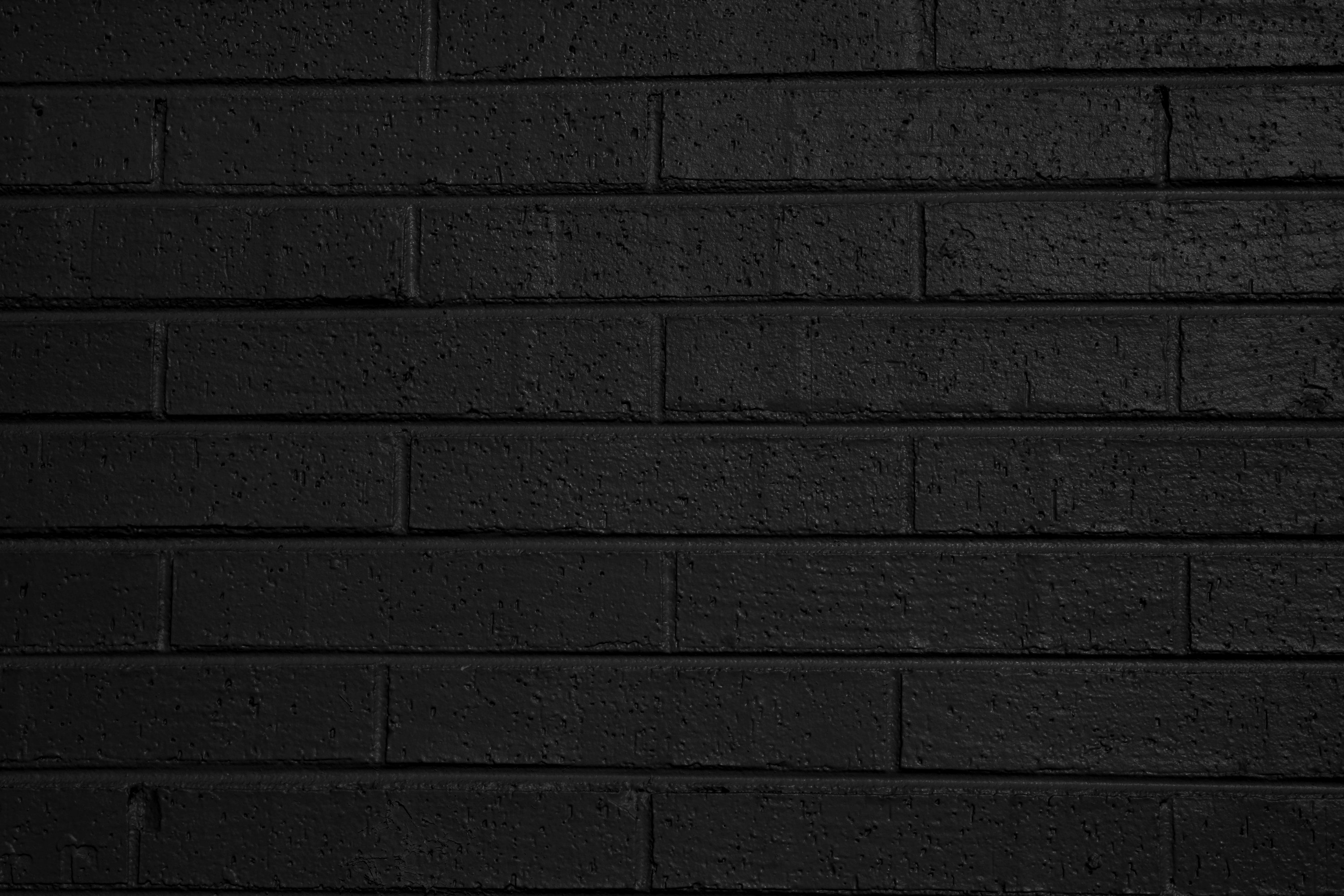 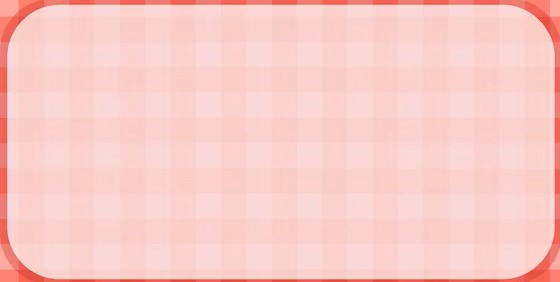 UNA GLORIOSA ORACIÓN.EFESIOS.3:14-21.
Cayendo de rodillas, clamó en alta voz: «Señor, no les tomes en cuenta este pecado». Habiendo dicho esto, durmió. 
Pedro oro de rodillas cuando resucito a Dorcas. 
Hechos.9:40. 
Pero Pedro, haciendo salir a todos, se arrodilló y oró, y volviéndose al cadáver, dijo: «Tabita, levántate». Ella abrió los ojos, y al ver a Pedro, se incorporó. 
Pablo oro de rodillas en varias ocasiones. 
Hechos. 20:36. 
Cuando Pablo terminó de hablar, se arrodilló y oró con todos ellos.
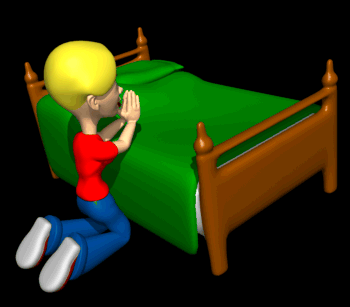 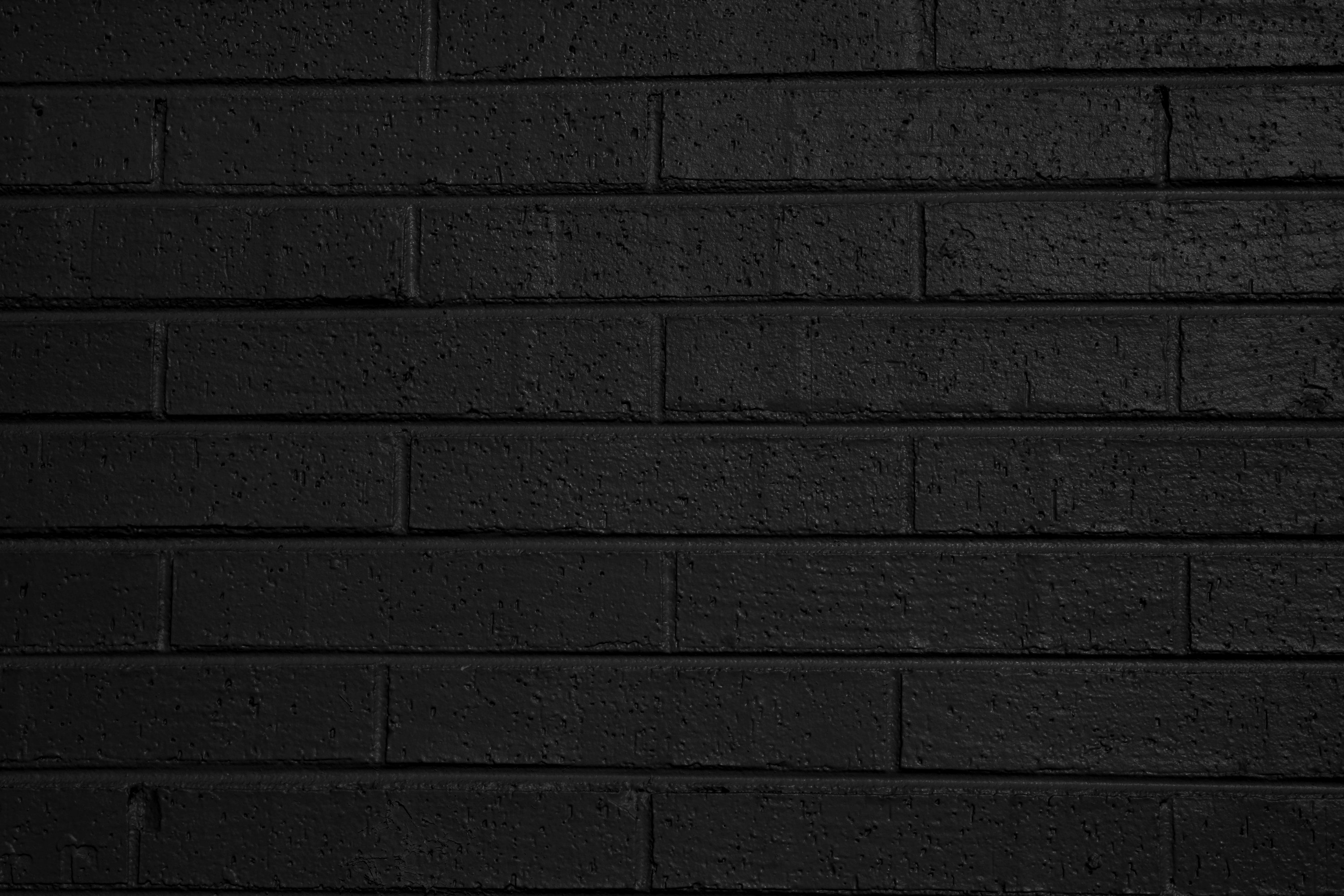 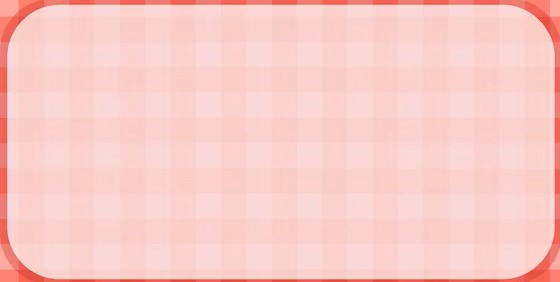 UNA GLORIOSA ORACIÓN.EFESIOS.3:14-21.
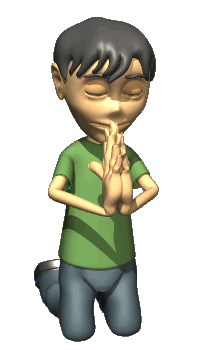 Hechos.21:5.
Pasados aquellos días partimos y emprendimos nuestro viaje mientras que todos ellos, con sus mujeres e hijos, nos acompañaron hasta las afueras de la ciudad. Después de arrodillarnos y orar en la playa, nos despedimos unos de otros.  
Jesús cuando oro en Getsemaní. 
Lucas.22:41. 
Y se apartó de ellos como a un tiro de piedra, y poniéndose de rodillas, oraba, 
Otros oraban postrados en el suelo. 
Lucas.5:12.
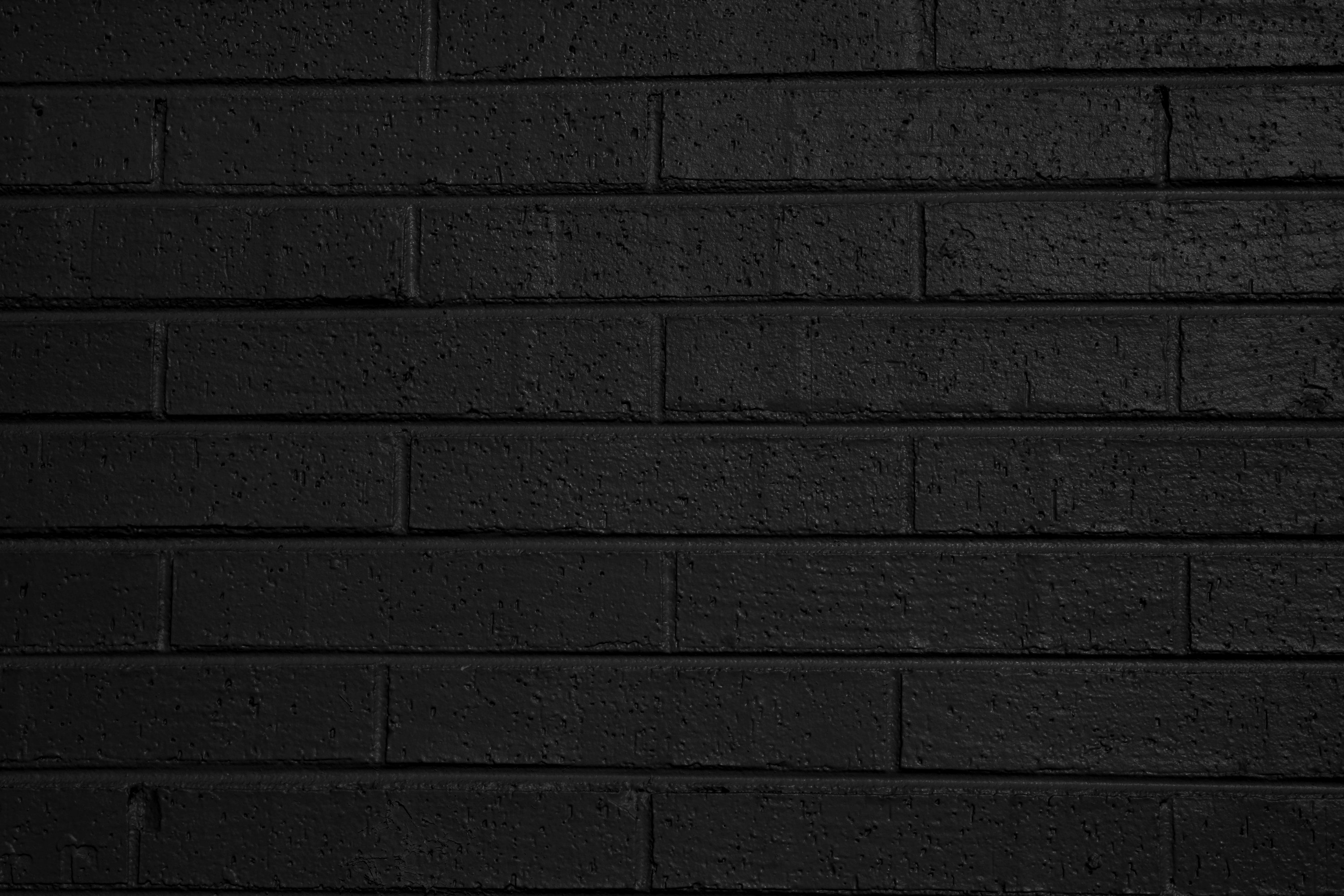 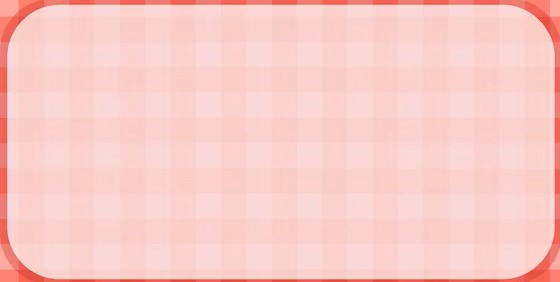 UNA GLORIOSA ORACIÓN.EFESIOS.3:14-21.
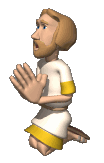 Estando Jesús en una de las ciudades, había allí un hombre lleno de lepra, y cuando vio a Jesús, cayó sobre su rostro y le rogó: «Señor, si quieres, puedes limpiarme». 
En la Biblia encontramos muchas maneras de orar, la postura no es lo importante al momento de orar.
Por lo tanto, no hagamos leyes donde la Biblia no las hace.
Lo importante es comunicarnos a Dios por medio de la oración. 
La postura no tiene nada que ver al momento de orarle a Dios.
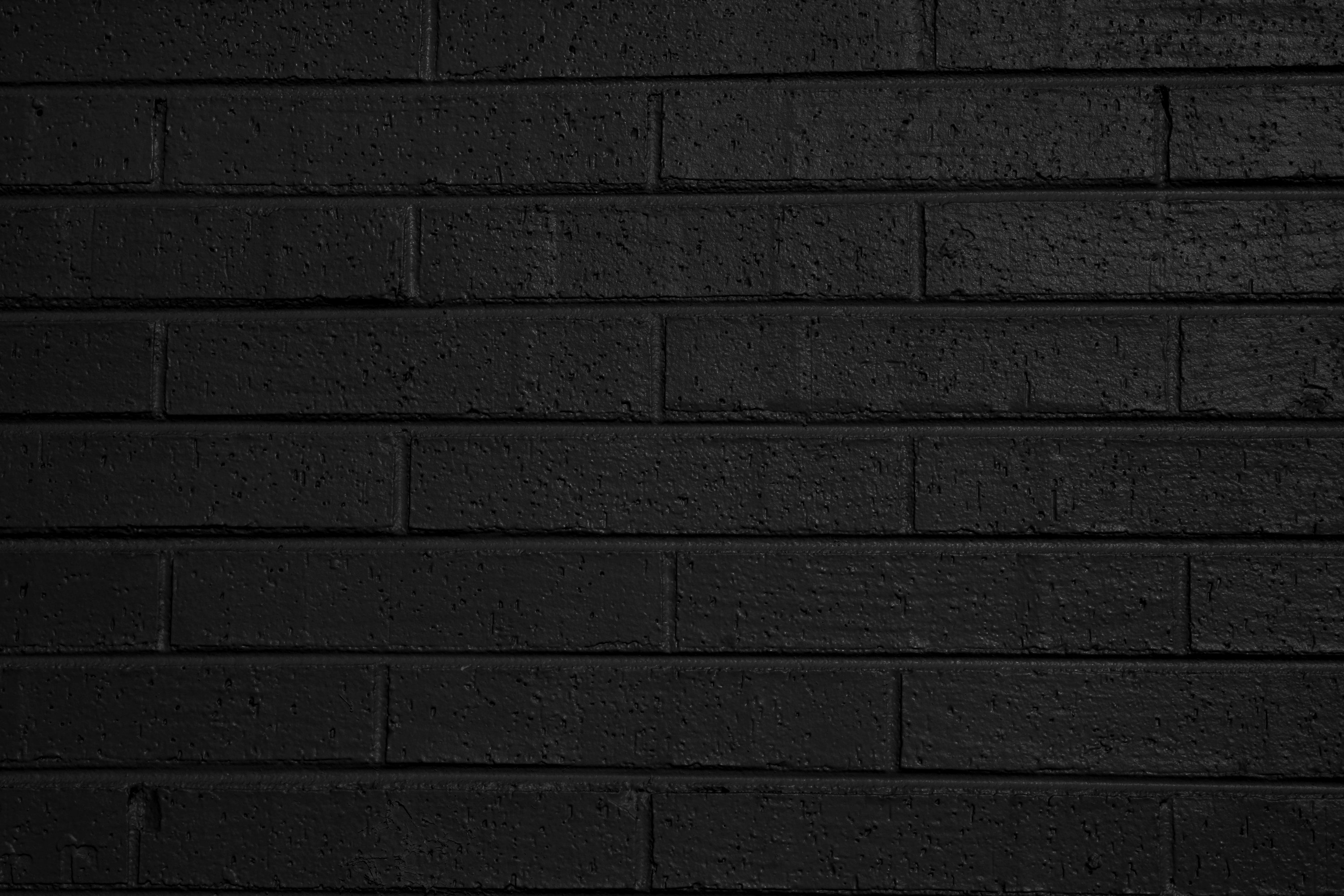 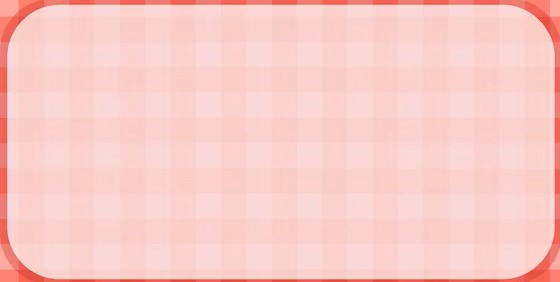 UNA GLORIOSA ORACIÓN.EFESIOS.3:14-21.
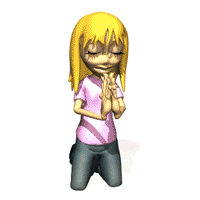 Efesios.3:15.
de quien recibe nombre toda familia en el cielo y en la tierra. 
Es del Padre de quien vienen todas las bendiciones.
Santiago.1:17. 
Toda buena dádiva y todo don perfecto viene de lo alto, desciende del Padre de las luces, con el cual no hay cambio ni sombra de variación. 
Y es Él Padre común de ángeles, y de todos los hombres, tanto de los gentiles como de los judíos. Es Él "Padre de los espíritus" de todos. 
Hebreos.12:9.
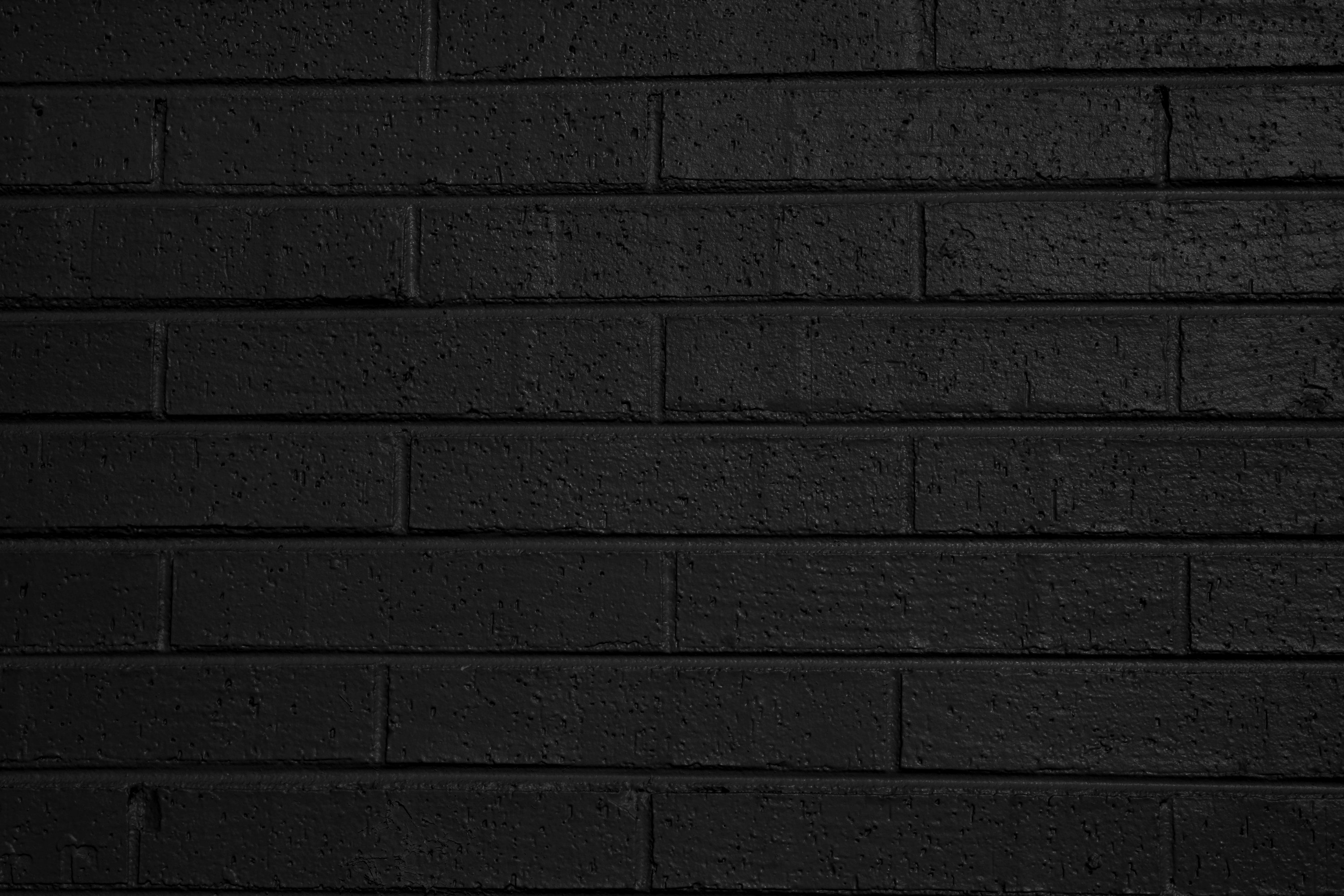 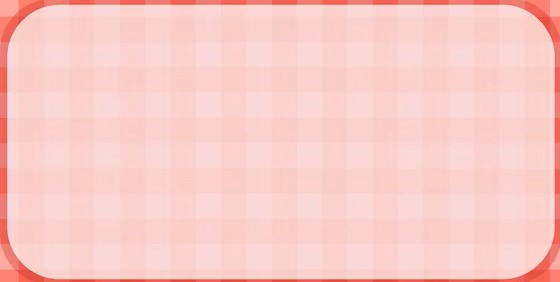 UNA GLORIOSA ORACIÓN.EFESIOS.3:14-21.
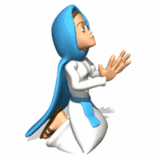 Además, tuvimos padres terrenales para disciplinarnos, y los respetábamos, ¿con cuánta más razón no estaremos sujetos al Padre de nuestros espíritus, y viviremos? 
Este pensamiento es muy significante, y necesario para que los judíos reconocieran que los gentiles también "toman nombre" de Dios. 
Dios no es Él Dios exclusivo de los judíos. sino de todos los que obedecen el evangelio, el misterio.
Cinco peticiones:
Efesios.3:16-19.
Le ruego que Él les conceda a ustedes, conforme a las riquezas de Su gloria, el ser fortalecidos con poder por Su Espíritu en el hombre interior; 
1. Ser fortalecidos.
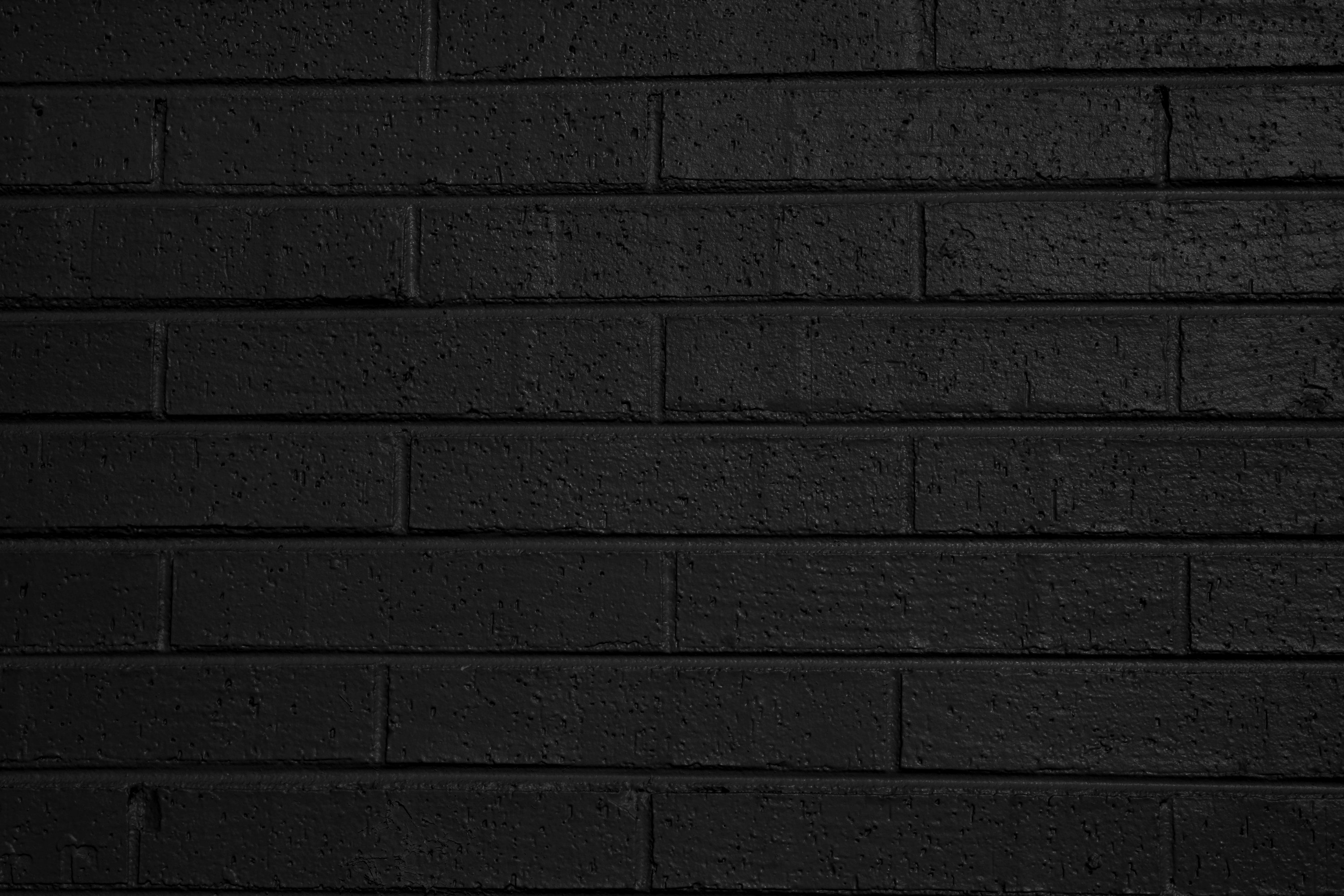 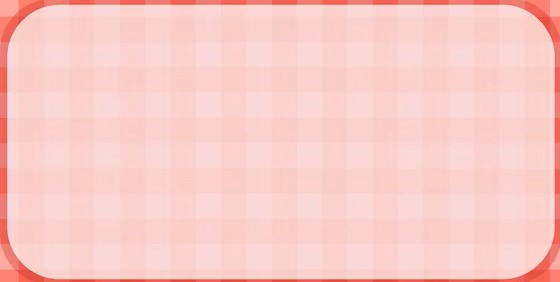 UNA GLORIOSA ORACIÓN.EFESIOS.3:14-21.
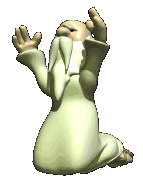 Aquí encontramos la razón por la cual Él Apóstol Pablo le ora de rodillas a Dios.
Para que sean fortalecidos con poder en Él hombre interior por su Espíritu, conforme a las riquezas de su gloria. 
Pablo desea que estos cristianos sean fortalecidos en poder en su hombre interior, para que no desmayen.
II Corintios.4:16. 
Por tanto no desfallecemos, antes bien, aunque nuestro hombre exterior va decayendo, sin embargo nuestro hombre interior se renueva de día en día.
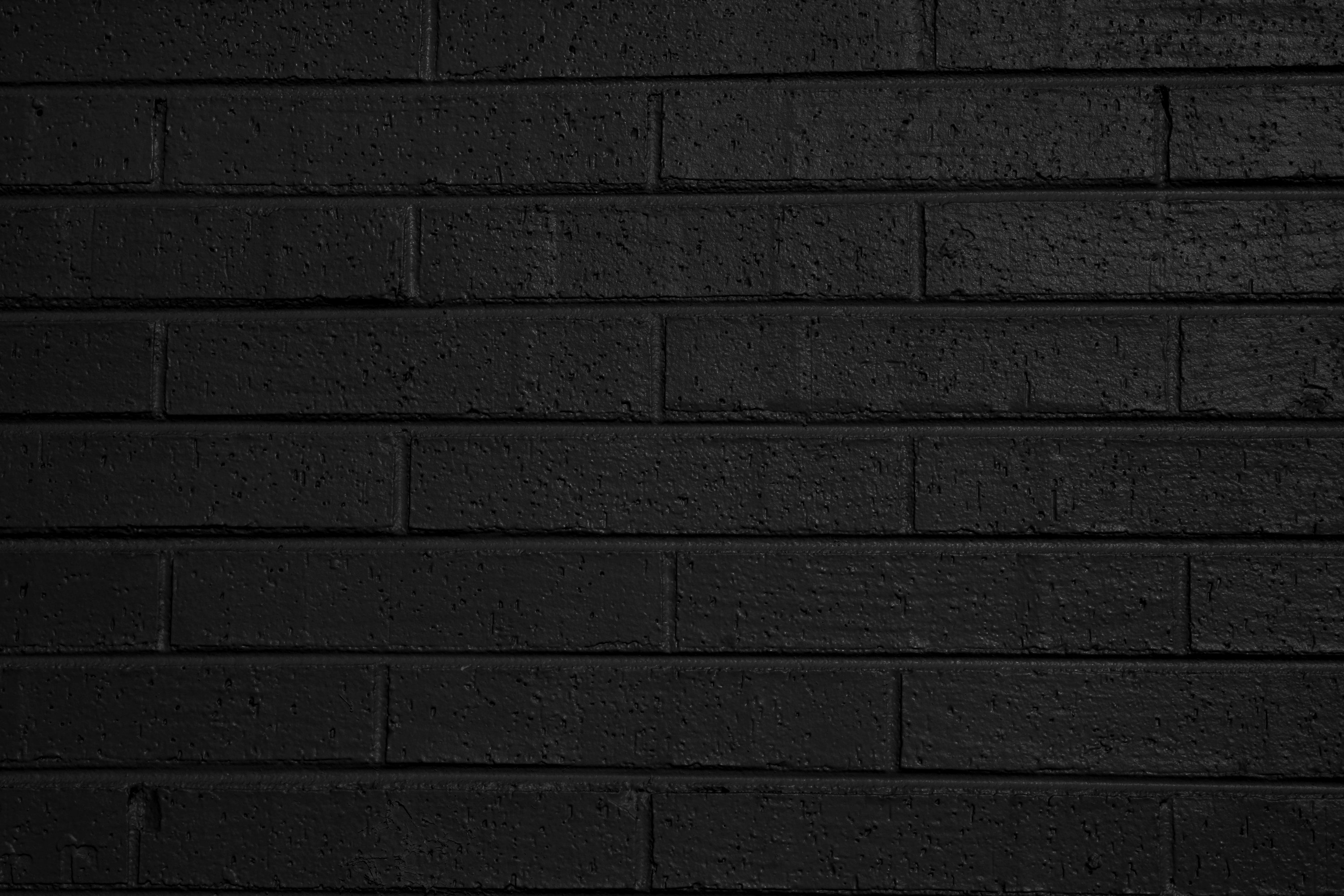 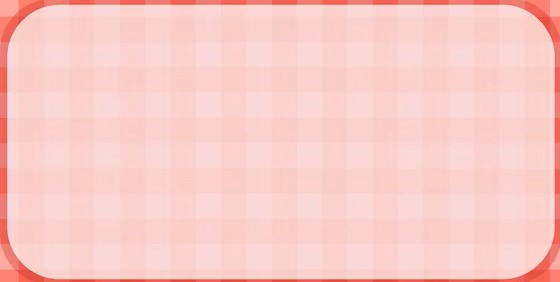 UNA GLORIOSA ORACIÓN.EFESIOS.3:14-21.
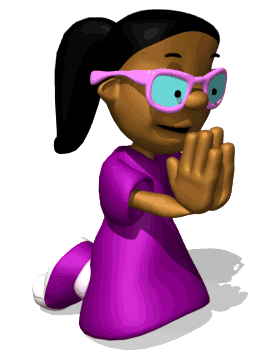 Cada uno de nosotros debemos de orar los unos por los otros para que Dios fortalezca nuestro hombre interior el cual nos llevara a hacer las cosas que a Dios le agradan. 
Efesios.6:18. 
Con toda oración y súplica oren en todo tiempo en el Espíritu, y así, velen con toda perseverancia y súplica por todos los santos. 
Las oraciones unos por otros son tan importante en la vida del Cristiano que no debemos de descuidarla.
Nos ayuda a nosotros y ayuda a otros cristianos también.
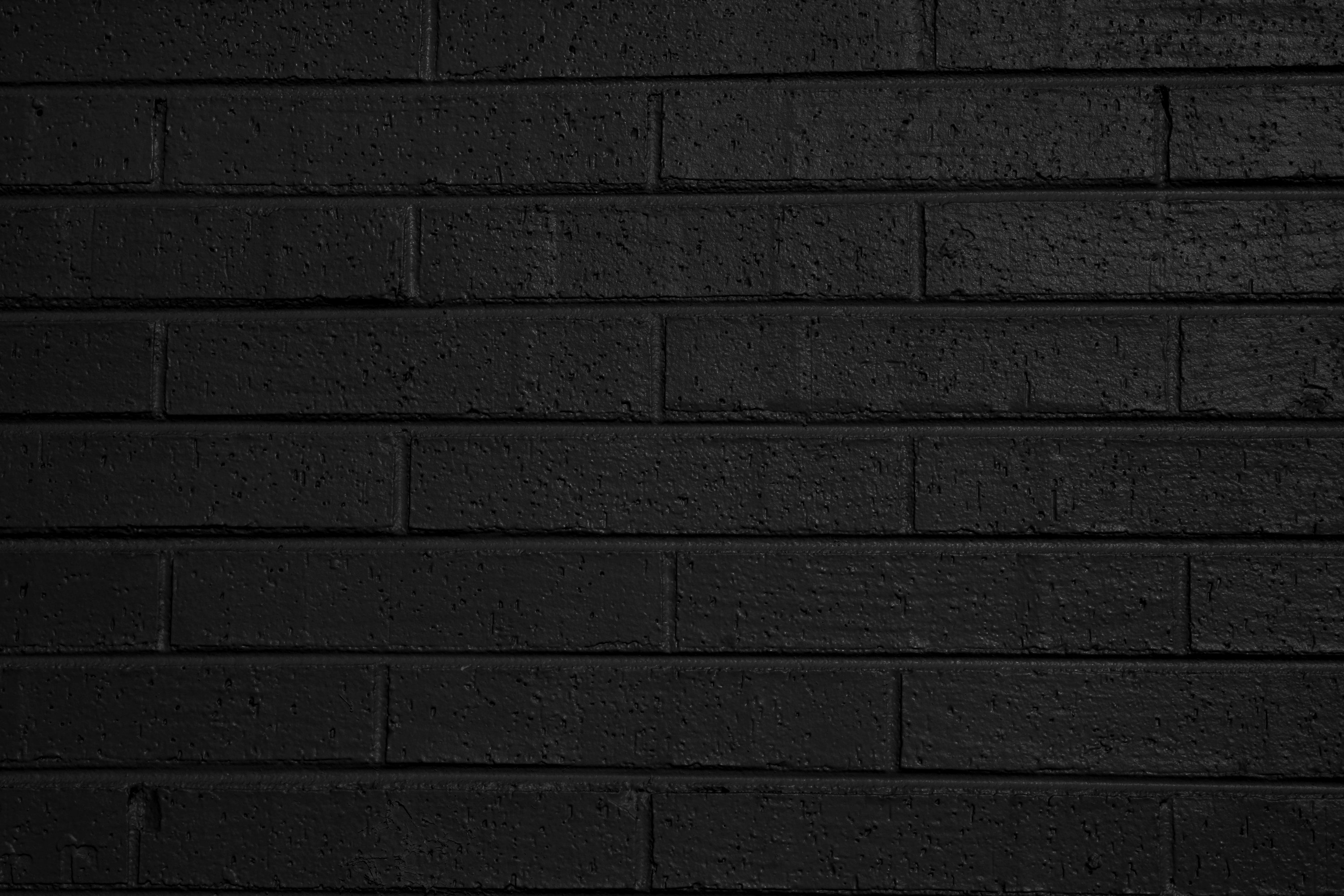 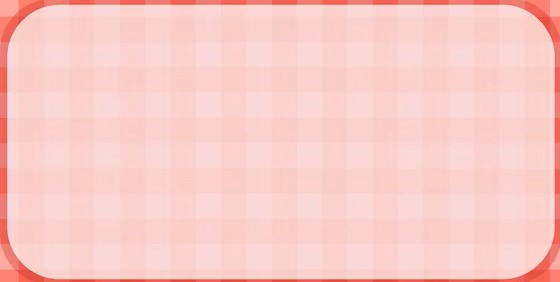 UNA GLORIOSA ORACIÓN.EFESIOS.3:14-21.
Cada ser humano tiene un hombre interior, el cual es gobernado por todo lo bueno que introducimos dentro de Él.
Efesios.3:17.
de manera que Cristo habite por la fe en sus corazones. También ruego que arraigados y cimentados en amor, 
2. Que Cristo habite por la fe en nuestros corazones. 
La palabra "habitar" (katakeo) sugiere la residencia permanente en contraste con paroikeo que significa una estadía temporánea. 
Cristo debe ser miembro permanente de nuestra casa, y no huésped de visitas cortas y eventuales.
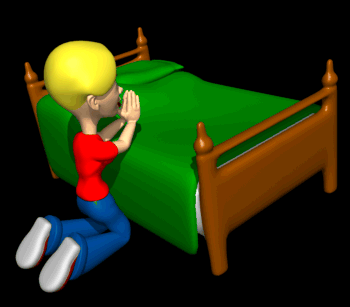 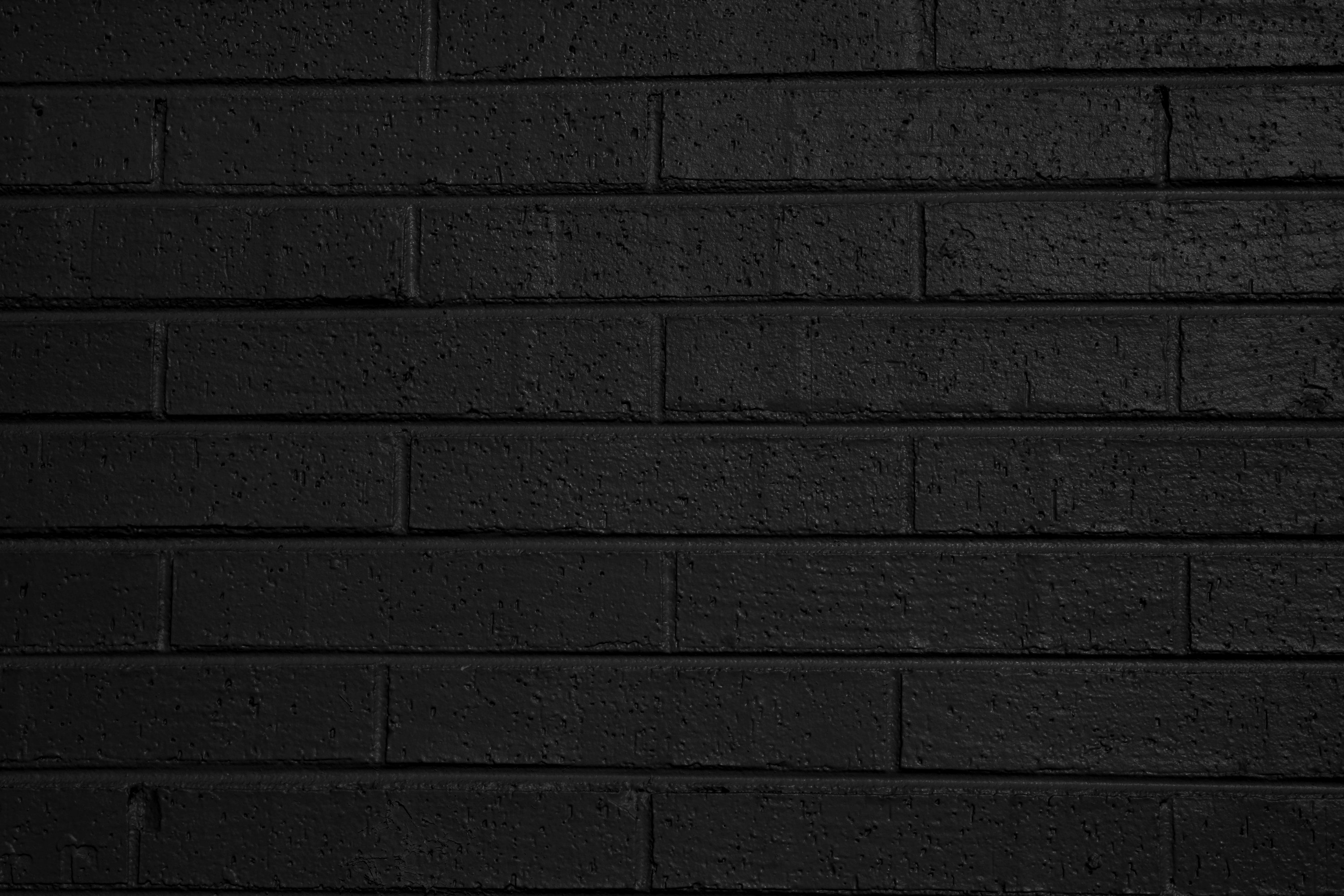 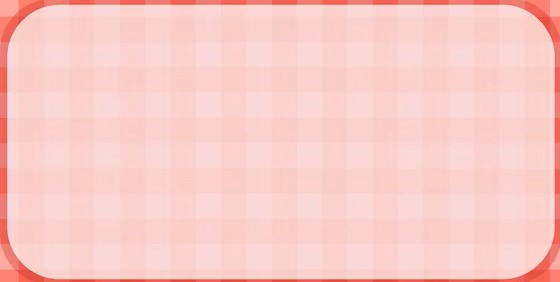 UNA GLORIOSA ORACIÓN.EFESIOS.3:14-21.
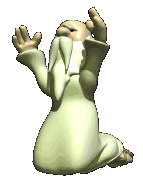 3. Arraigarnos- (rhizoo)Teniendo raíces fuertes; profundas en nuestra alma, para que no se caiga, como un árbol que sus raíces no son profundas.
Colosenses.2:7. 
firmemente arraigados y edificados en Él y confirmados en su fe, tal como fueron instruidos, rebosando de gratitud. 
Y cimentados- (themelioo) da la idea de estar bien establecido, da la idea de un edificio bien fundamentado, y firme. 
Esta es una doble metáfora, una tomada de la agricultura y la otra de la arquitectura.
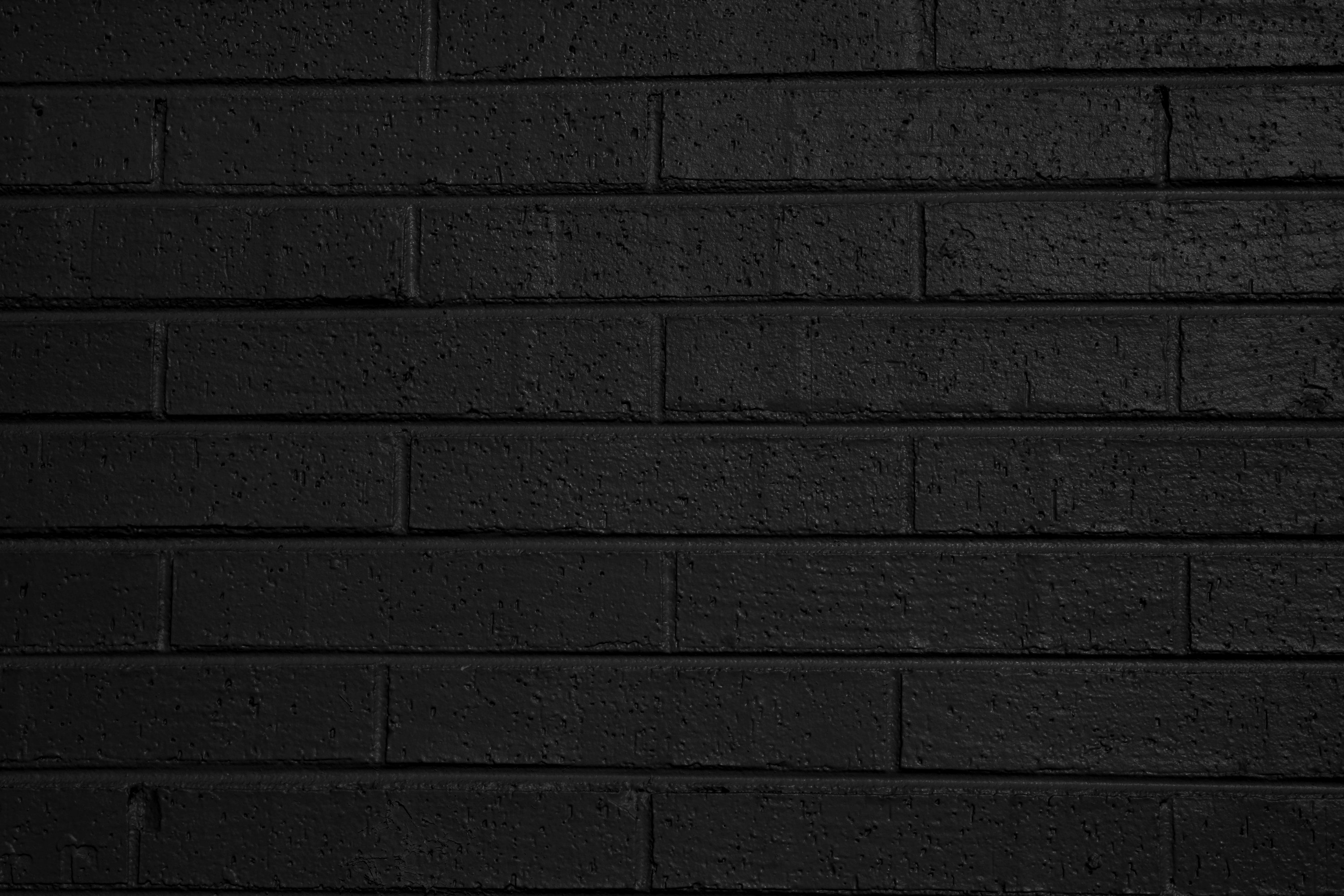 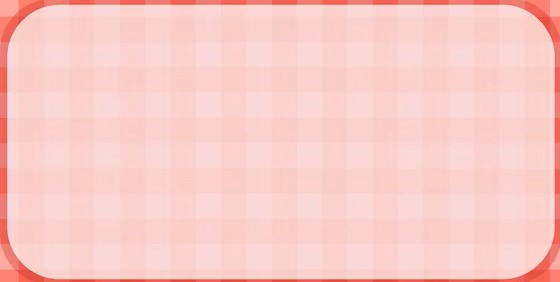 UNA GLORIOSA ORACIÓN.EFESIOS.3:14-21.
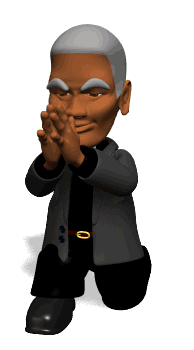 Pablo desea que estos cristianos estén bien agarrados de Cristo por la fe, que tengan una convicción firme en Cristo, para que puedan estar bien establecidos y firmes en Él Salvador de sus almas. 
El amor es algo muy importante, y cuando Él cristiano tiene amor, Él Cristiano tiene a Cristo.
Cuando tenemos fe en Dios y en Cristo, entonces esto nos hará que guardemos su palabra y esto traerá una bendición a nuestra vida.
Juan.14:23.
Jesús le respondió: «Si alguien me ama, guardará Mi palabra; y Mi Padre lo amará, y vendremos a él, y haremos con él morada.
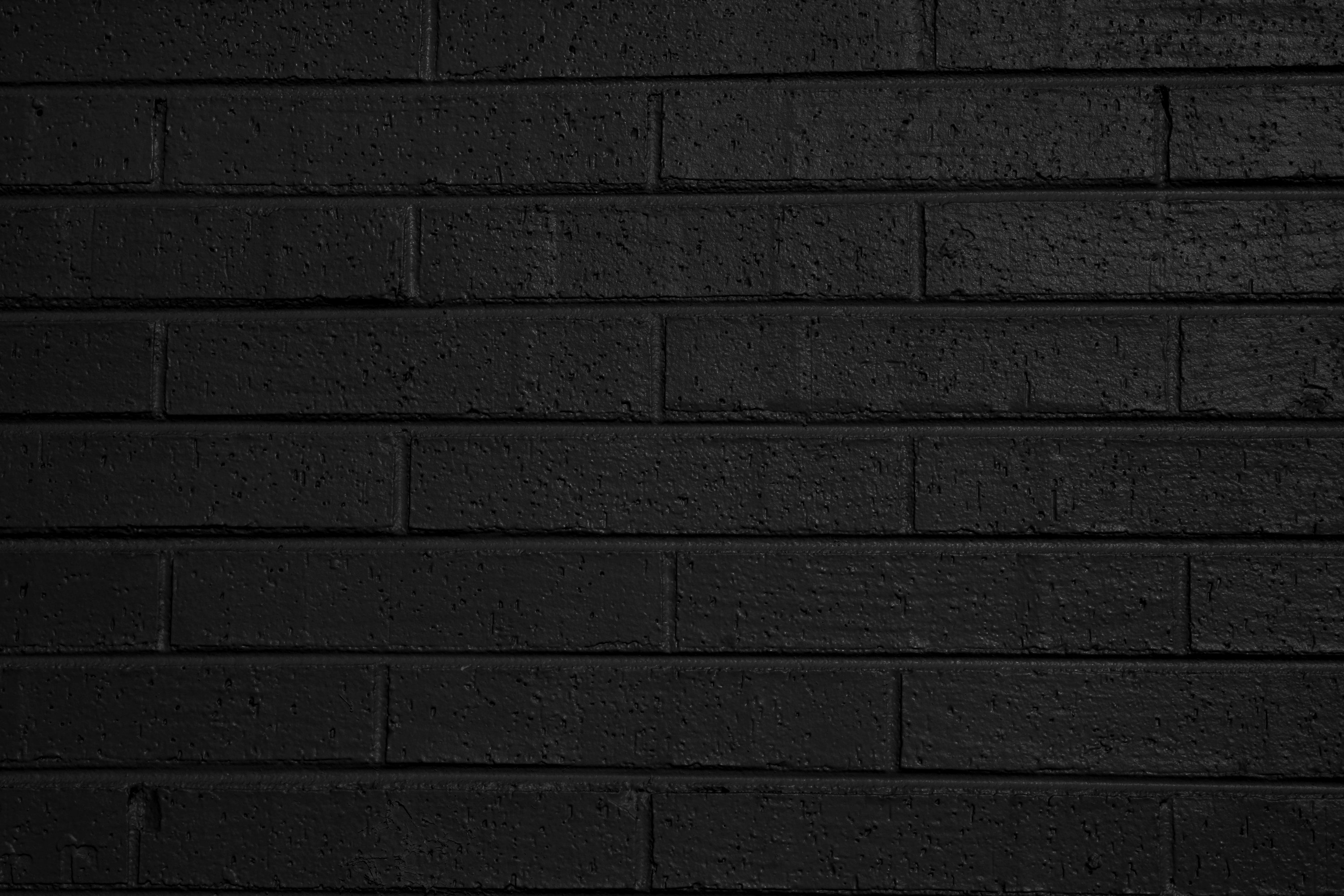 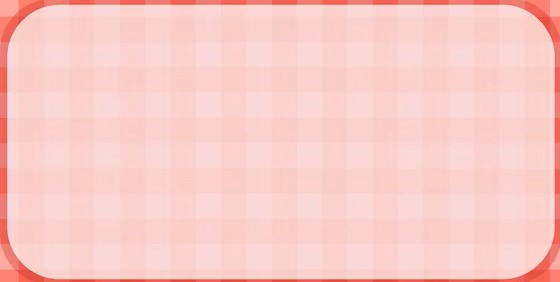 UNA GLORIOSA ORACIÓN.EFESIOS.3:14-21.
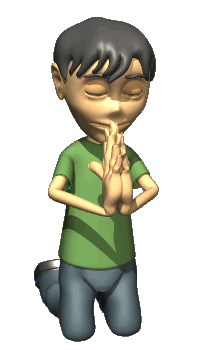 Efesios.3:18.
ustedes sean capaces de comprender con todos los santos cuál es la anchura, la longitud, la altura y la profundidad, 
4. Ser capaces de comprender la anchura, la longitud, la altura, la profundidad- Nuevamente, Pablo usa la metáfora de la arquitectura para mostrar que nuestro templo, nuestro corazón debe de estar bien edificado. 
Efesios.2:22. 
En Cristo también ustedes son juntamente edificados para morada de Dios en el Espíritu. 
Y que debe de tener las medidas correctas: Anchura, Longitud, Profundidad, y Altura.
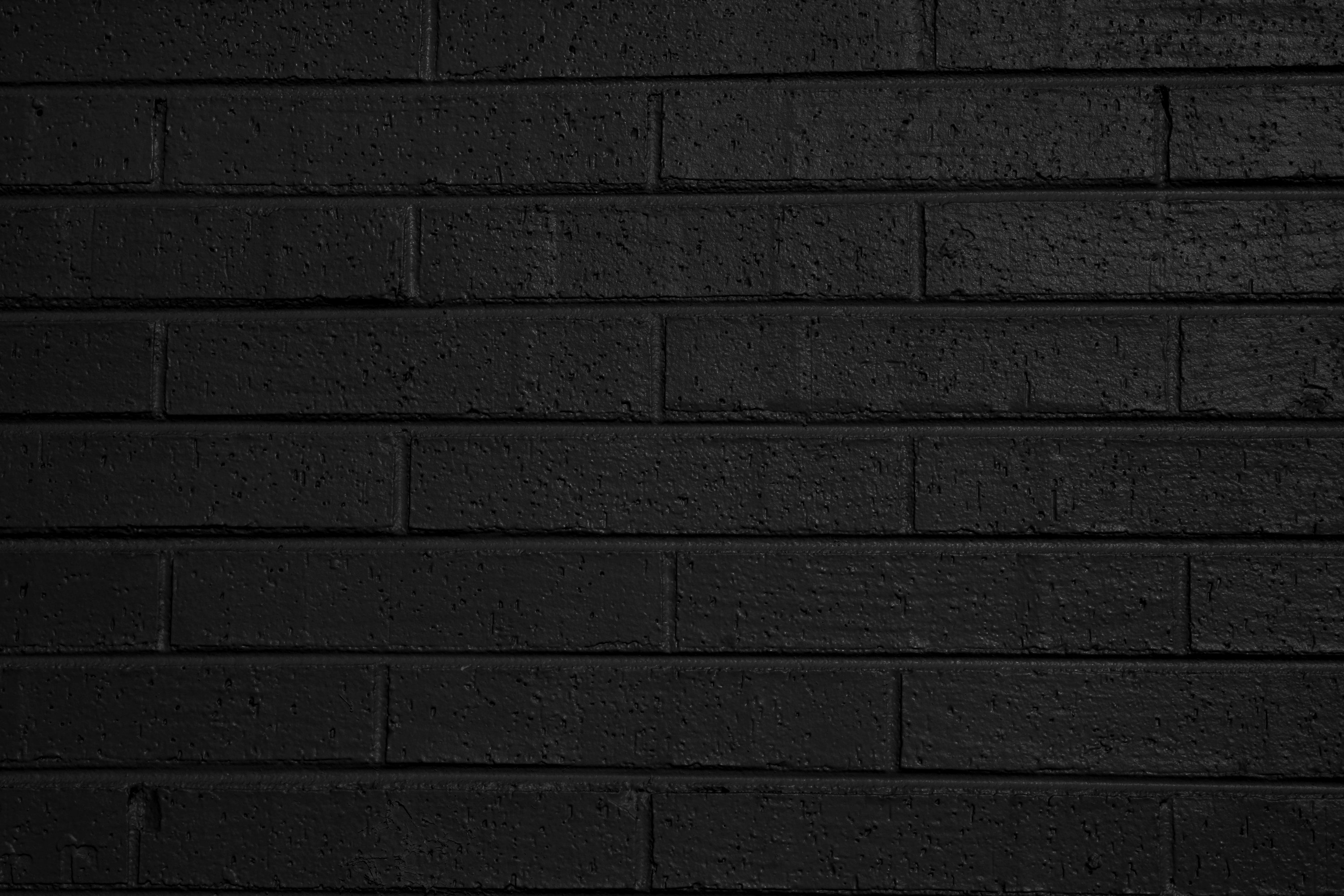 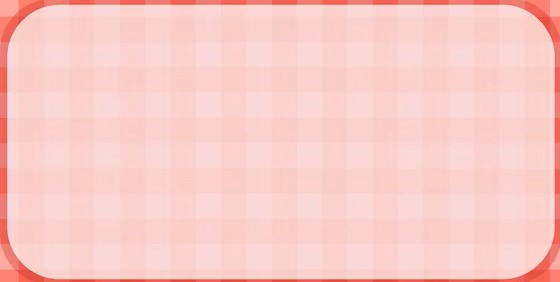 UNA GLORIOSA ORACIÓN.EFESIOS.3:14-21.
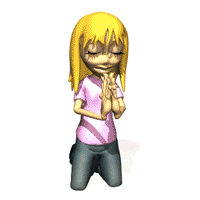 La medida rectangular, la comprensión madura. 
Hebreos.5:12-14. 
Pues aunque ya debieran ser maestros, otra vez tienen necesidad de que alguien les enseñe los principios elementales de los oráculos de Dios, y han llegado a tener necesidad de leche y no de alimento sólido. 
V.13. 
Porque todo el que toma solo leche, no está acostumbrado a la palabra de justicia, porque es niño. 
V.14.
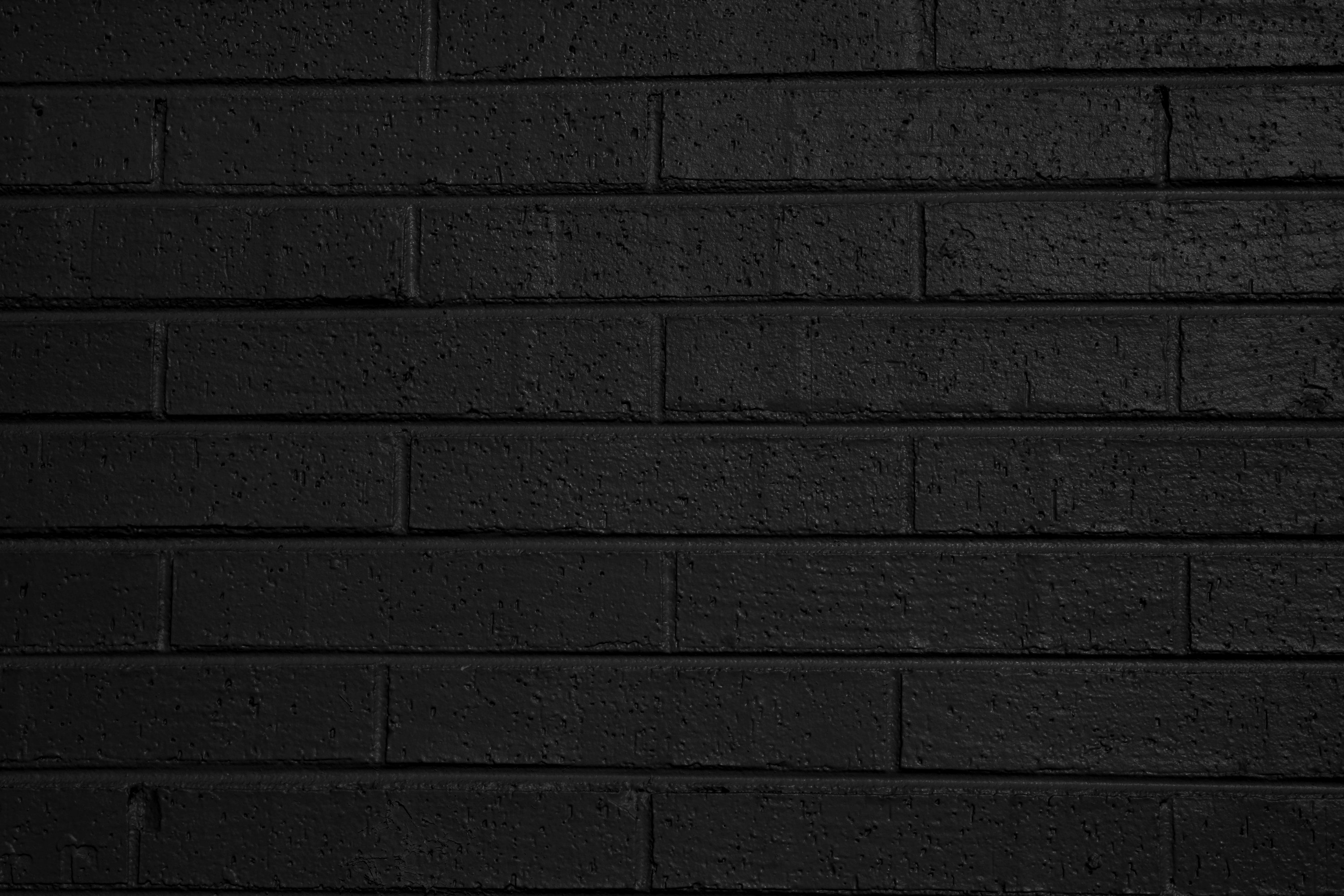 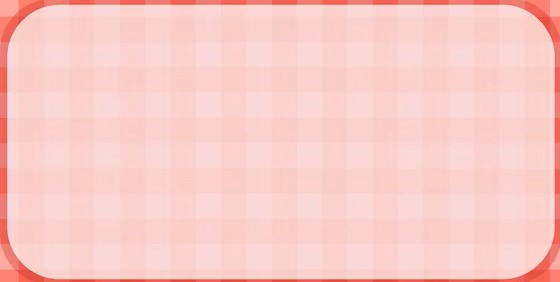 UNA GLORIOSA ORACIÓN.EFESIOS.3:14-21.
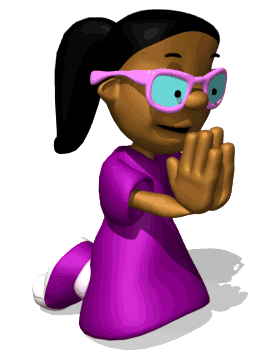 Pero el alimento sólido es para los adultos, los cuales por la práctica tienen los sentidos ejercitados para discernir el bien y el mal. 
Efesios.4:11-14. 
Y Él dio a algunos el ser apóstoles, a otros profetas, a otros evangelistas, a otros pastores y maestros, 
V.12. 
a fin de capacitar a los santos para la obra del ministerio, para la edificación del cuerpo de Cristo; 
V.13.
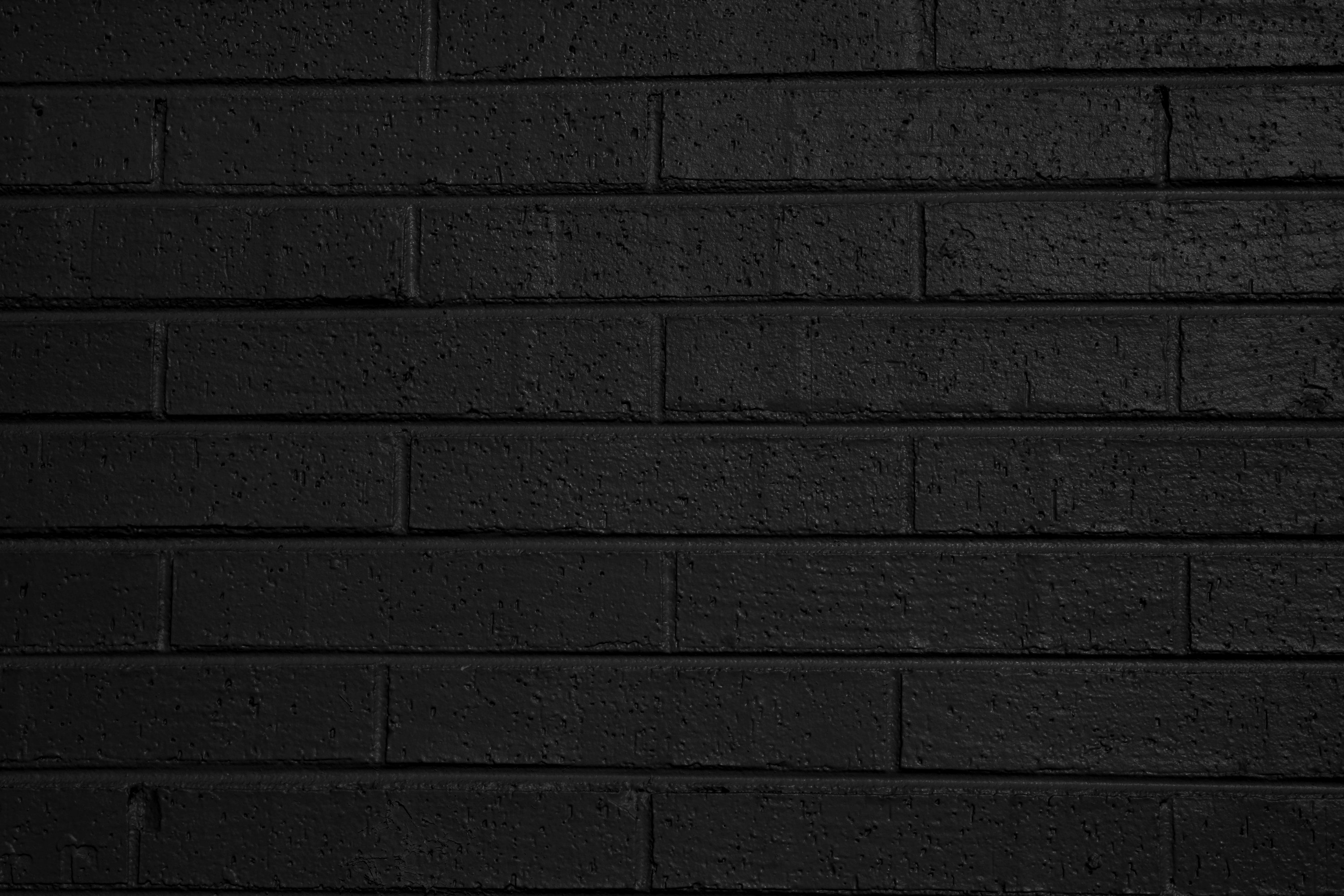 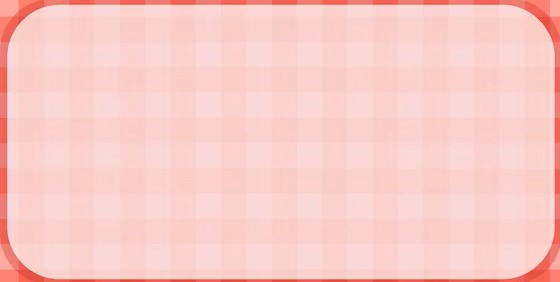 UNA GLORIOSA ORACIÓN.EFESIOS.3:14-21.
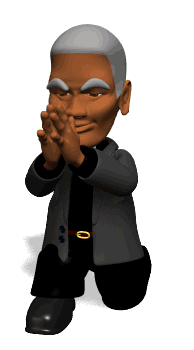 hasta que todos lleguemos a la unidad de la fe y del pleno conocimiento del Hijo de Dios, a la condición de un hombre maduro, a la medida de la estatura de la plenitud de Cristo. 
V.14. 
Entonces ya no seremos niños, sacudidos por las olas y llevados de aquí para allá por todo viento de doctrina, por la astucia de los hombres, por las artimañas engañosas del error. 
No conviene que Él cristiano esté satisfecho con su entendimiento inicial de las doctrinas fundamentales, tales como el bautismo, el orden del culto, etc.
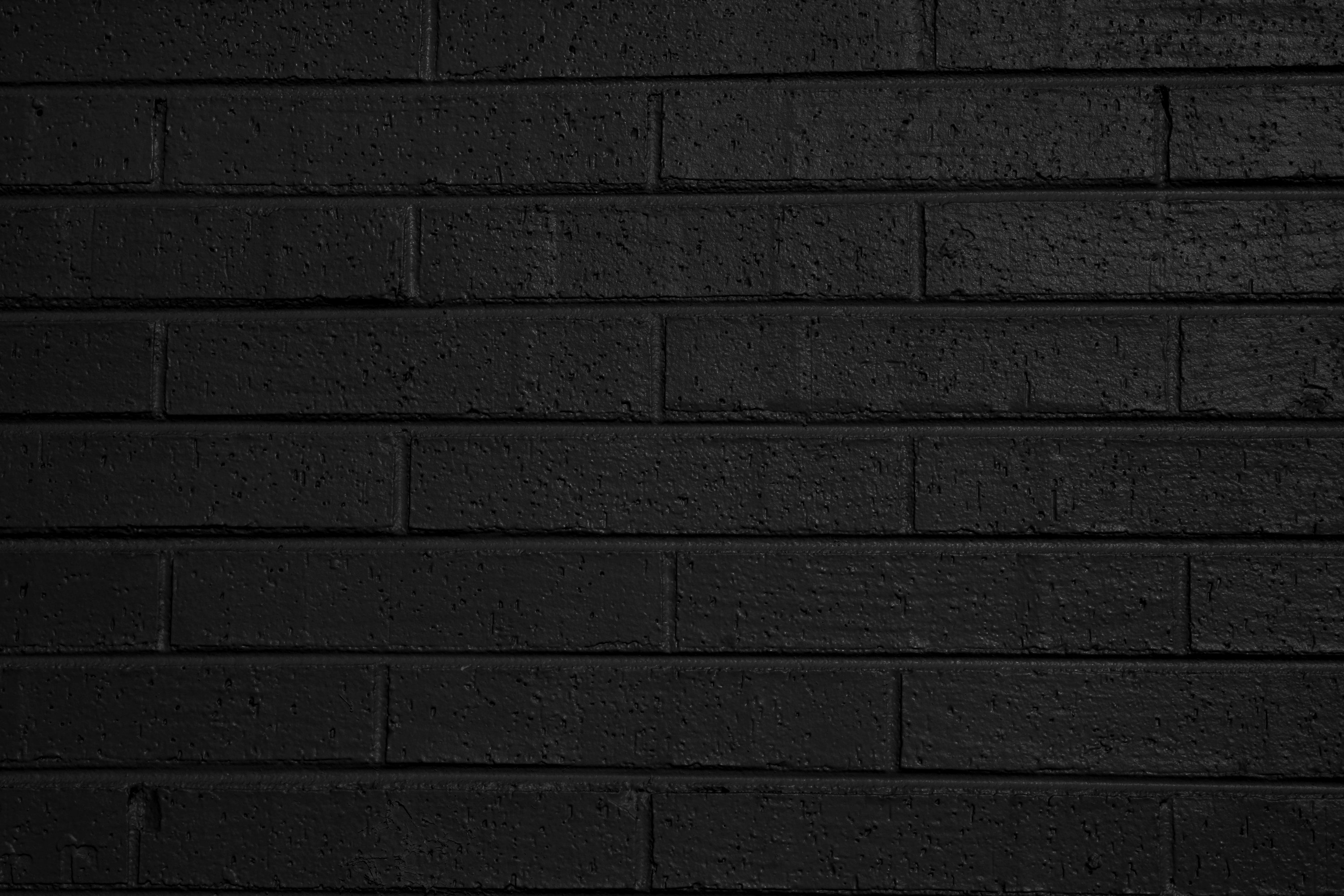 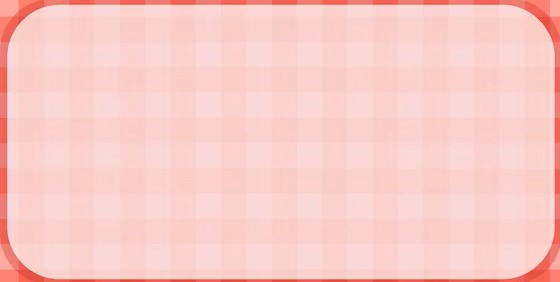 UNA GLORIOSA ORACIÓN.EFESIOS.3:14-21.
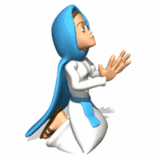 Efesios.3:19.
y de conocer el amor de Cristo que sobrepasa el conocimiento, para que sean llenos hasta la medida de toda la plenitud de Dios. 
5. Y conocer el amor de Cristo- El amor que como santos debemos de conocer es el amor que Cristo tuvo para con nosotros en que siendo aun pecadores Cristo murió por nosotros. 
Romanos.5:8. 
Pero Dios demuestra su amor para con nosotros, en que siendo aún pecadores, Cristo murió por nosotros.
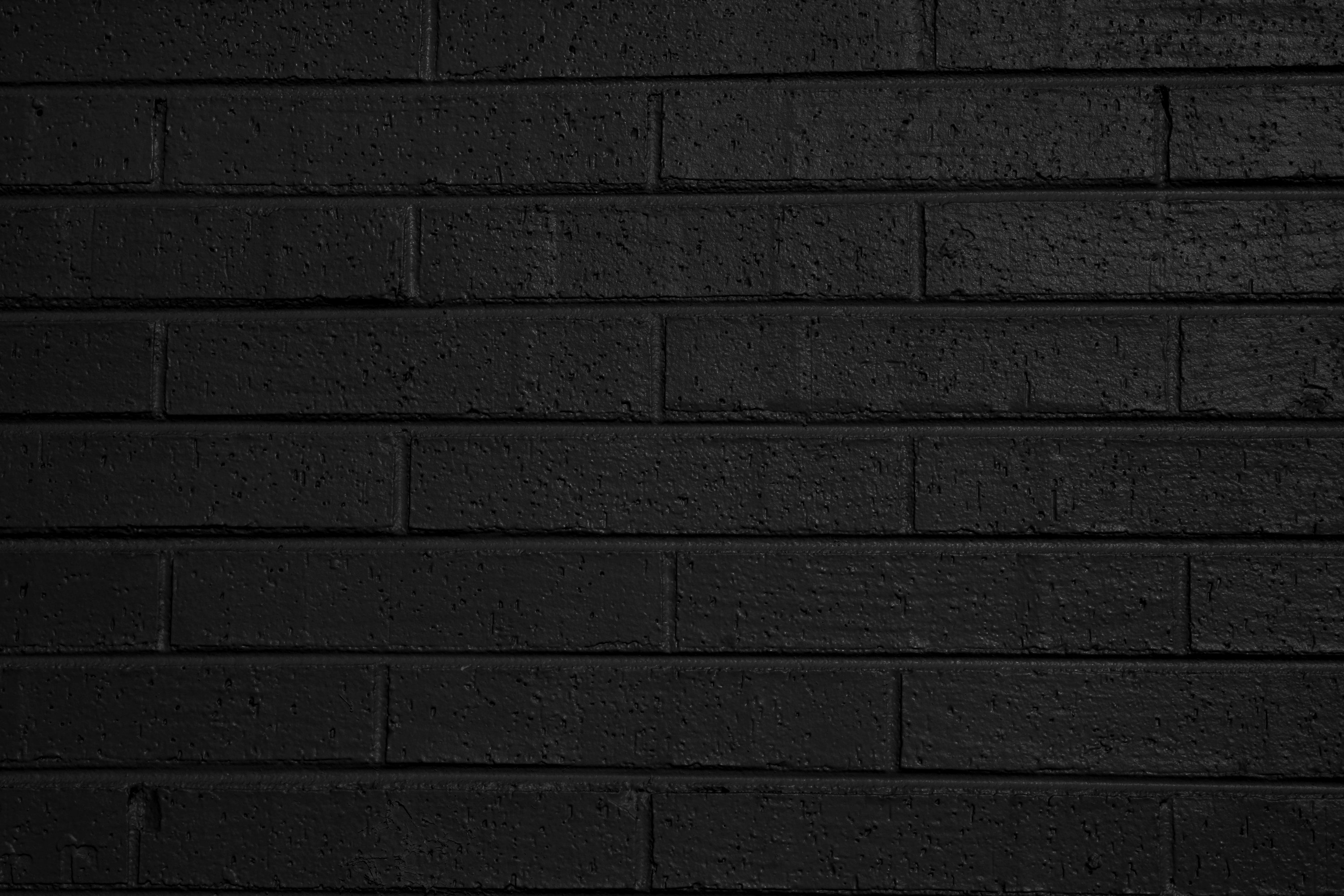 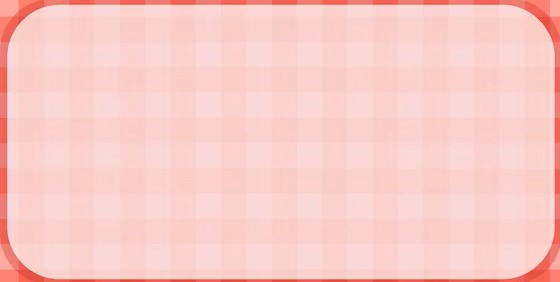 UNA GLORIOSA ORACIÓN.EFESIOS.3:14-21.
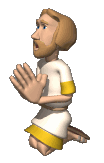 Ese amor de Cristo excede a todo conocimiento, ya que es infinito. 
Pablo también desea que los cristianos sean llenos de Dios.
Plenitud (Pleroma)- Significa llenar, completar. Los cristianos necesitan ser llenos de Dios y de su amor. 
Nosotros como edificio de Dios. 
Templo de Dios, necesitamos ser llenos de Dios, de su gracia y de su amor, para que todo lo que este dentro de este templo santo, sea agradable a Dios.
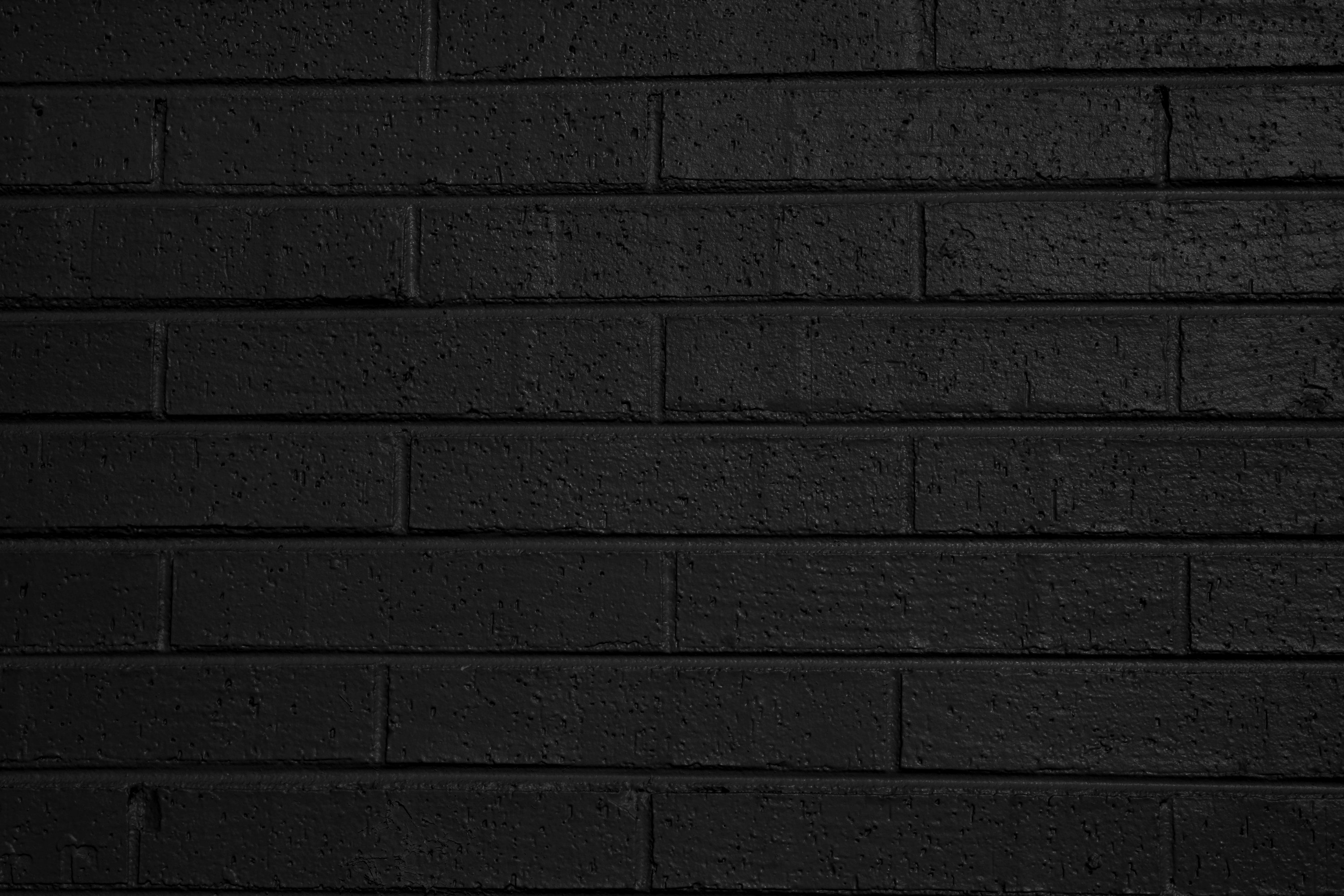 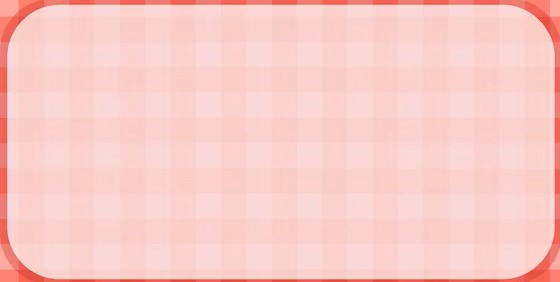 UNA GLORIOSA ORACIÓN.EFESIOS.3:14-21.
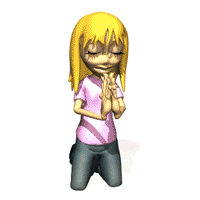 En Cristo podemos alcanzar y comprender estas bendiciones porque Él es poderoso.
Efesios.3:20.
Y a Aquel que es poderoso para hacer todo mucho más abundantemente de lo que pedimos o entendemos, según el poder que obra en nosotros, 
Puede conceder todas estas cinco peticiones y mucho mas.
El poder que resucitó a Cristo nos levanta de la muerte espiritual y nos da vida espiritual. 
Este mismo poder obra en nosotros para producir 
"el querer como el hacer, por su buena voluntad"
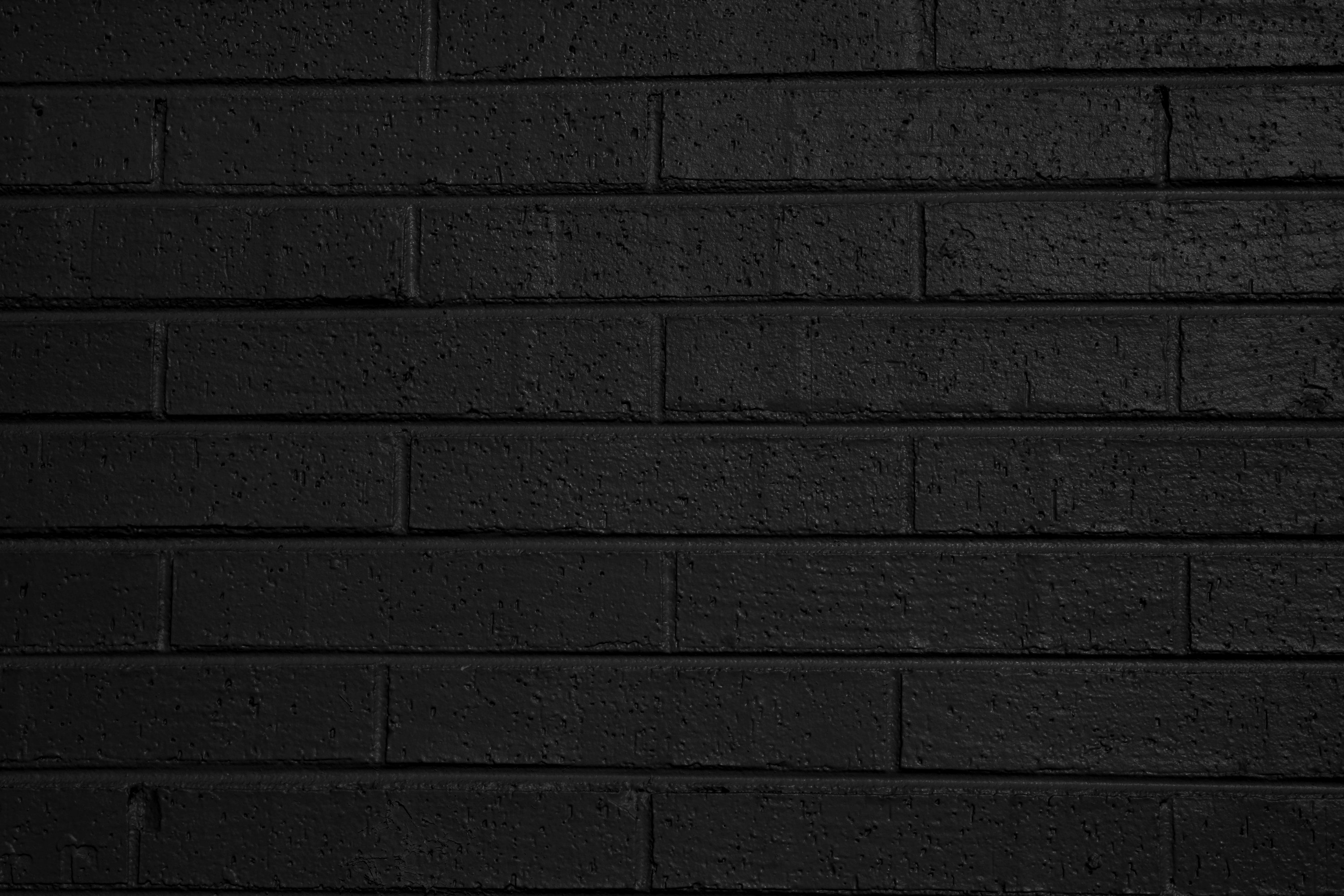 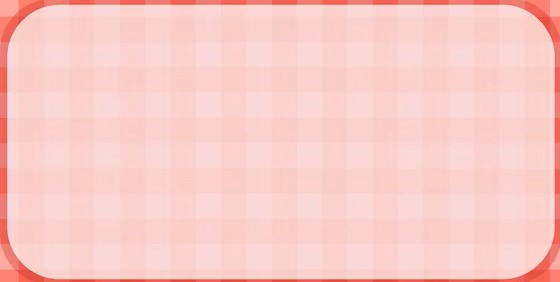 UNA GLORIOSA ORACIÓN.EFESIOS.3:14-21.
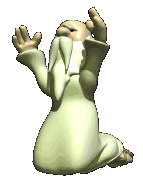 Filipenses.2:13.
Porque Dios es quien obra en ustedes tanto el querer como el hacer, para Su buena intención. 
Ese poder nos protege siempre.
I Pedro.1:5.
Mediante la fe ustedes son protegidos por el poder de Dios, para la salvación que está preparada para ser revelada en el último tiempo. 
Tenemos este poder con nosotros, ayudadnos siempre.
¿Qué más necesitamos hermanos para ser fieles a Dios?
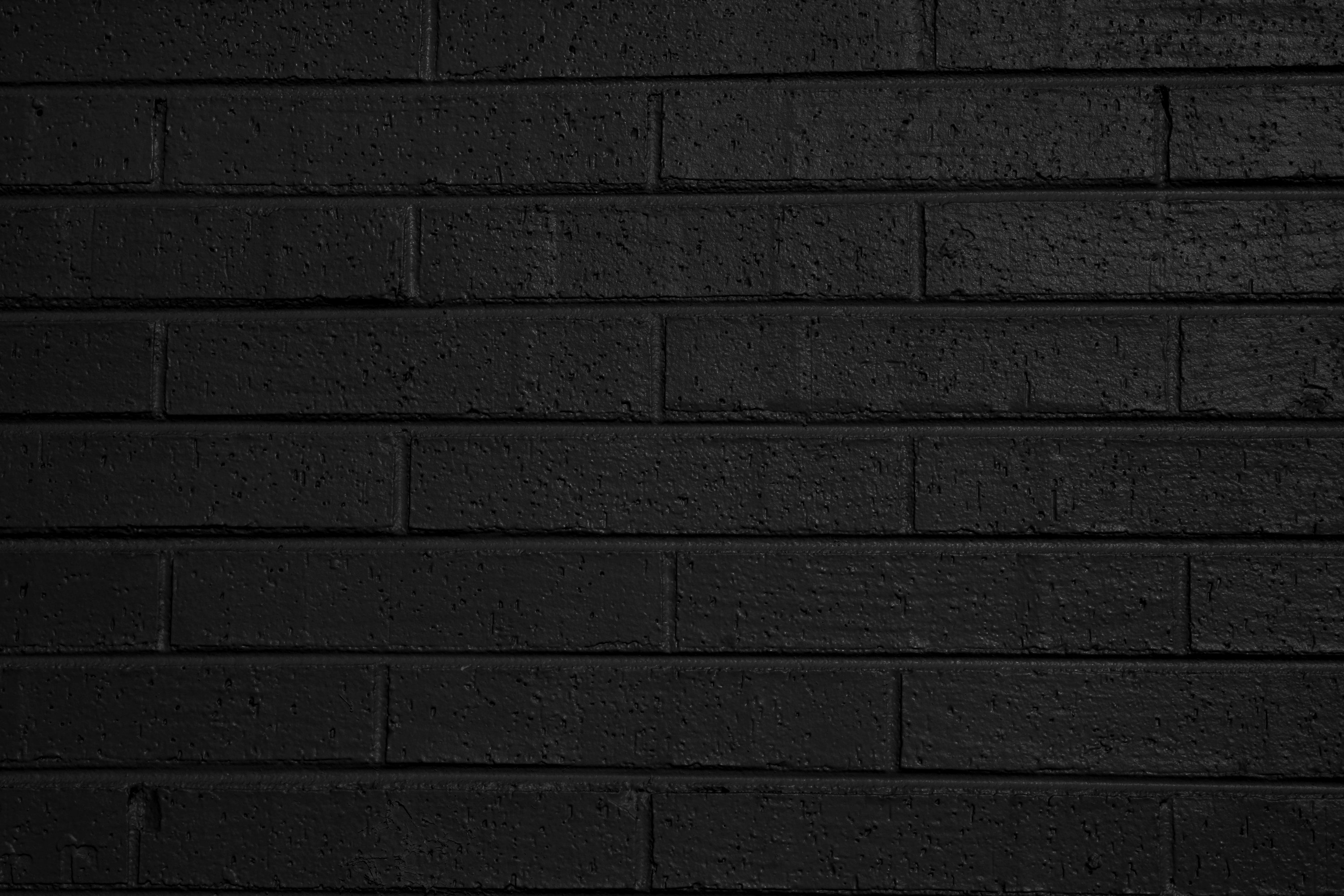 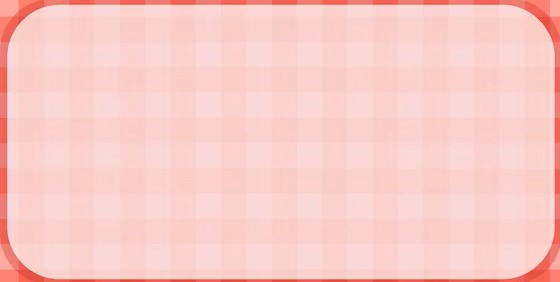 UNA GLORIOSA ORACIÓN.EFESIOS.3:14-21.
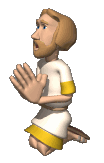 Dios es poderoso para bendecirnos abundantemente más de lo que le pedimos o entendemos. 
Dios es Él que provee para nuestras necesidades. 
Filipenses.4:19. 
Y mi Dios proveerá a todas sus necesidades, conforme a sus riquezas en gloria en Cristo Jesús. 
El poder de Dios actúa en nosotros ya que somos sus hijos, y lo que le pedimos nos da, todo y cuando está dentro de su santa voluntad. 
I Juan.3:21-22.
Amados, si nuestro corazón no nos condena, confianza tenemos delante de Dios.
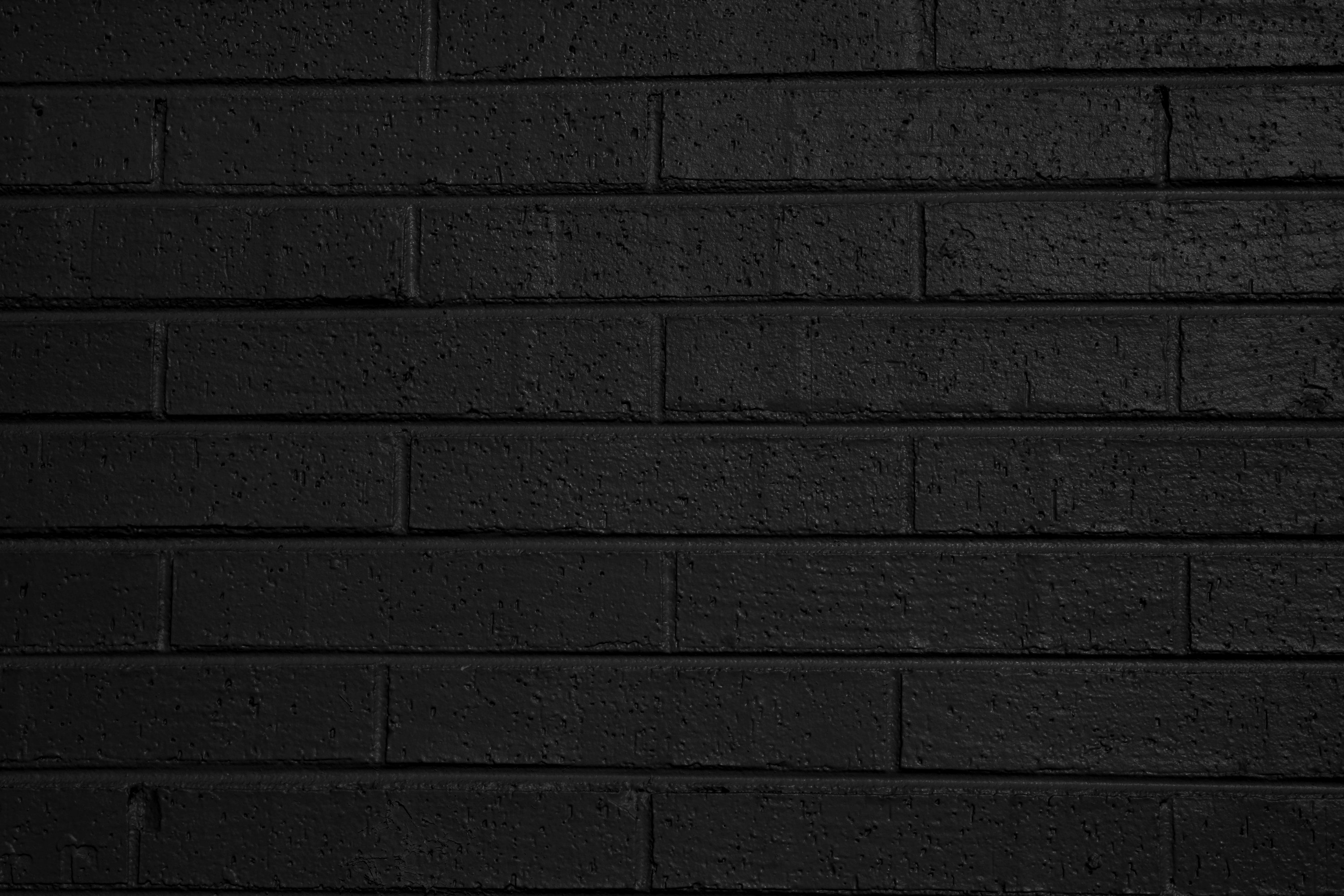 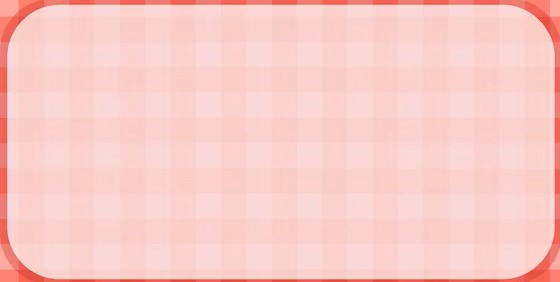 UNA GLORIOSA ORACIÓN.EFESIOS.3:14-21.
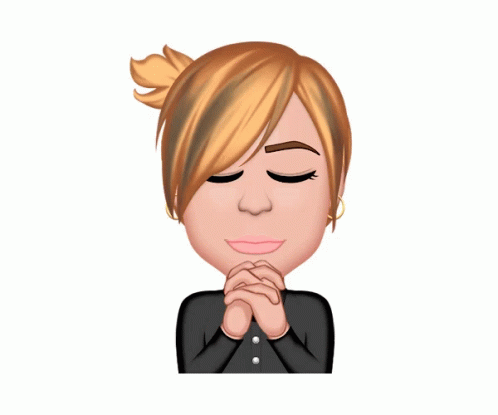 V.22.
Y todo lo que pidamos lo recibimos de Él, porque guardamos Sus mandamientos y hacemos las cosas que son agradables delante de Él. 
Dios nos bendice según su voluntad si hacemos y guardamos sus mandamientos.
Él nos esta bendiciendo con toda bendición espiritual y material siempre.
Esta es una bendición tan grande de tener un Dios tan poderoso Él cual puede hacer todas las cosas mucho más abundantemente de lo que pedimos o entendemos.
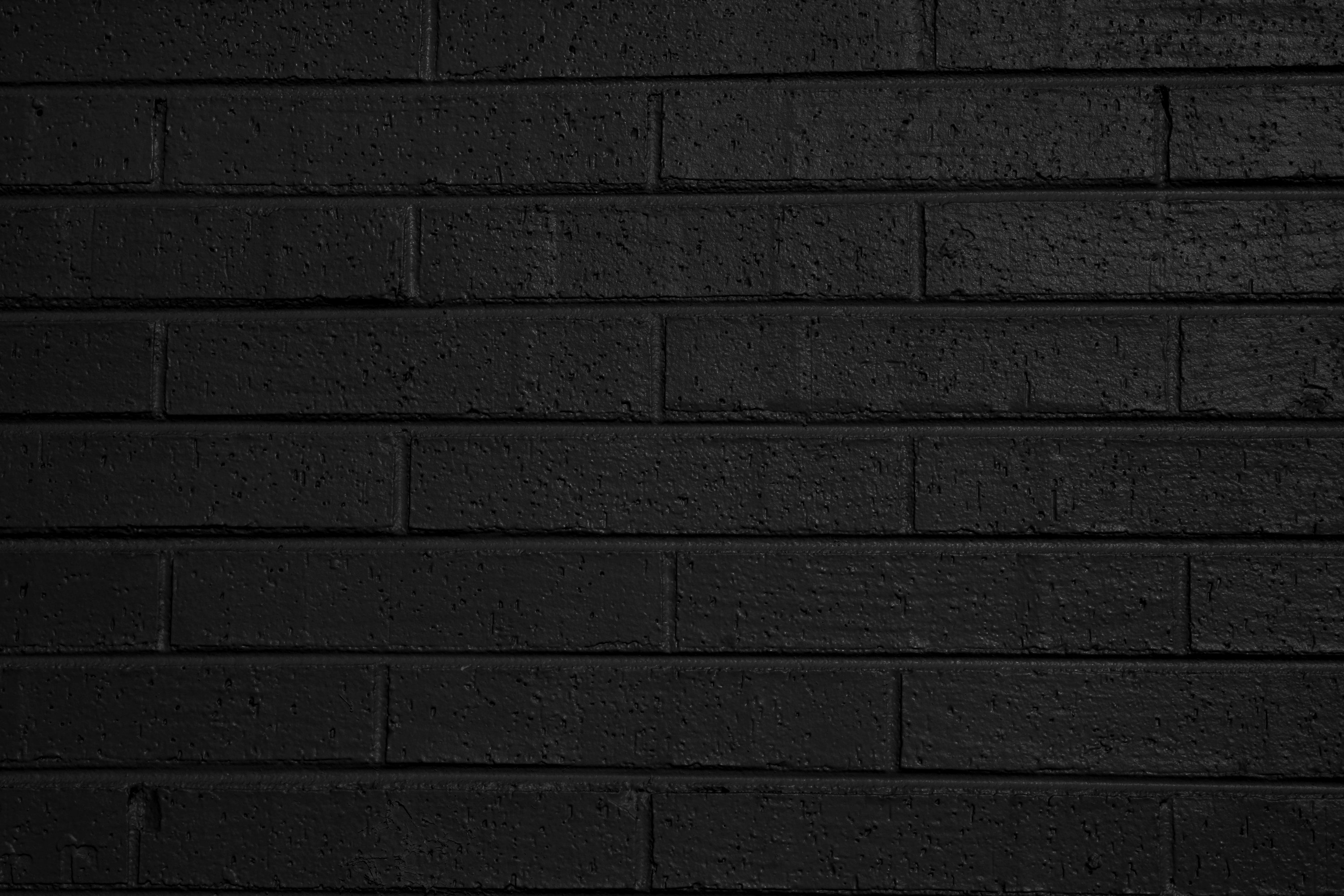 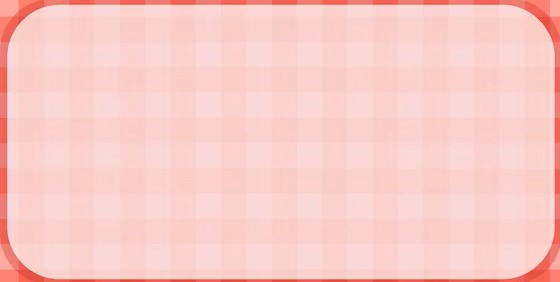 UNA GLORIOSA ORACIÓN.EFESIOS.3:14-21.
Cuando le pedimos a Dios cosas, muchas veces Él nos da más de lo que pedimos o entendemos y esto es una bendición muy grande Él poder tener un Padre como nuestro Dios. 
Por eso le debemos dar la gloria siempre.
Efesios.3:21.
a Él sea la gloria en la iglesia y en Cristo Jesús por todas las generaciones, por los siglos de los siglos. Amén. 
La iglesia es el medio por el cual Dios recibe honra y gloria por todo lo que ha hecho por nosotros. 
La iglesia de acuerdo a este pasaje está en Cristo, ya que ella es el cuerpo de Cristo.
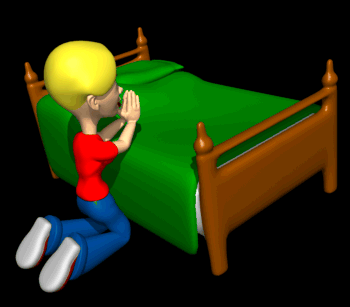 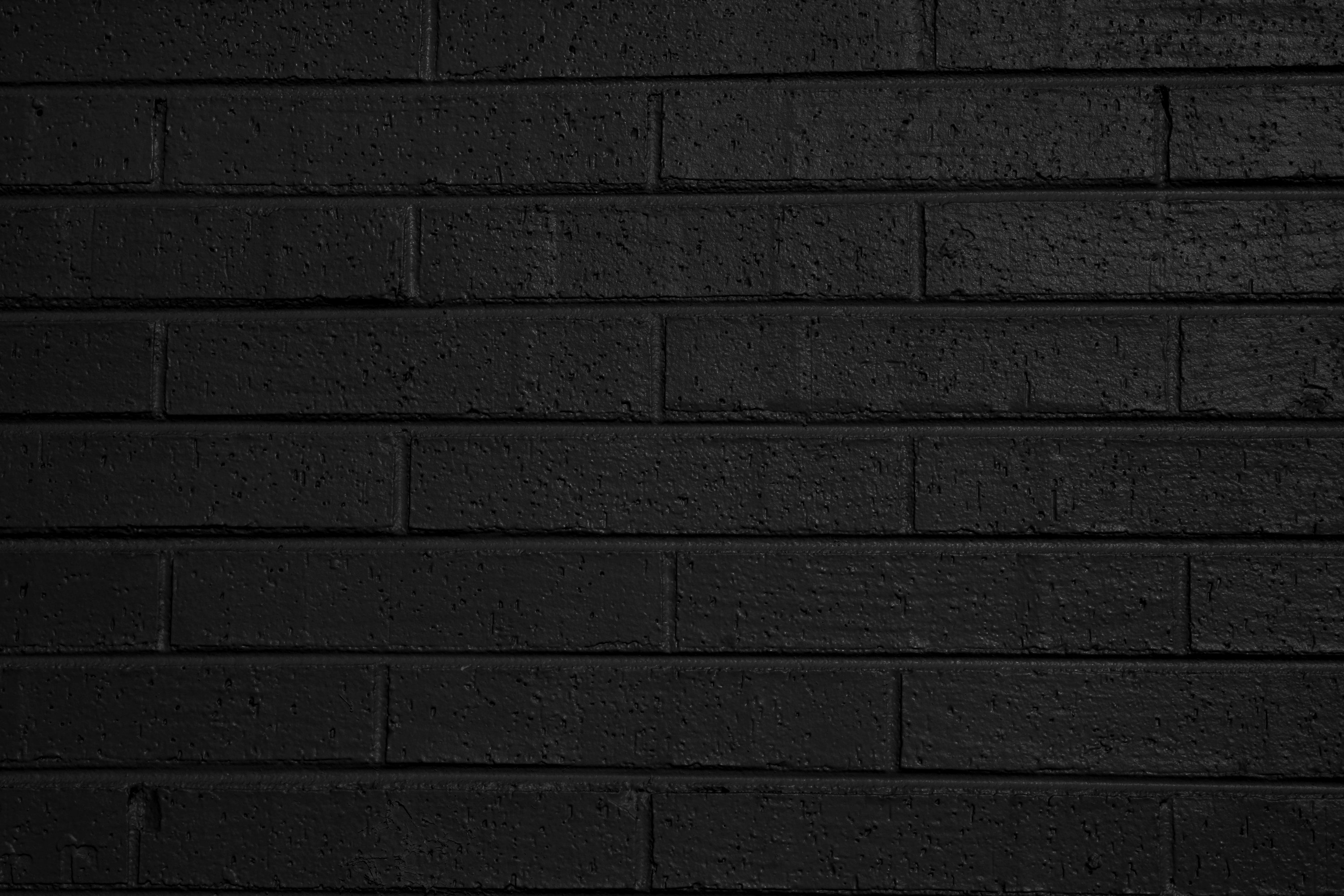 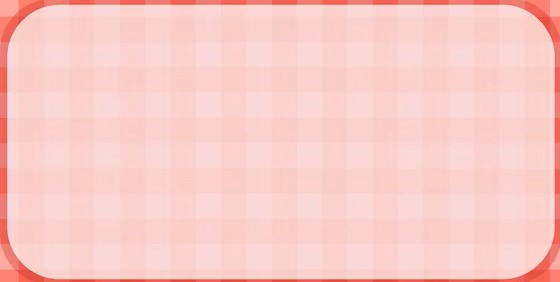 UNA GLORIOSA ORACIÓN.EFESIOS.3:14-21.
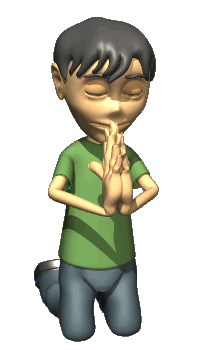 Esta gloria ha de durar no solo por algún tiempo, sino por todas las edades, por los siglos de los siglos. 
Aquí encontramos otra razón por la cual es de suma importancia que obedezcamos a Dios y que vivamos nuestras vidas de tal manera que traigamos honra y gloria a su nombre. 
Nosotros somos la iglesia del Señor, y por esto debemos de comportarnos como tales. 
Como hijos del Creador de los cielos y de la tierra, ya que nosotros somos los que traemos honra y gloria a Dios.
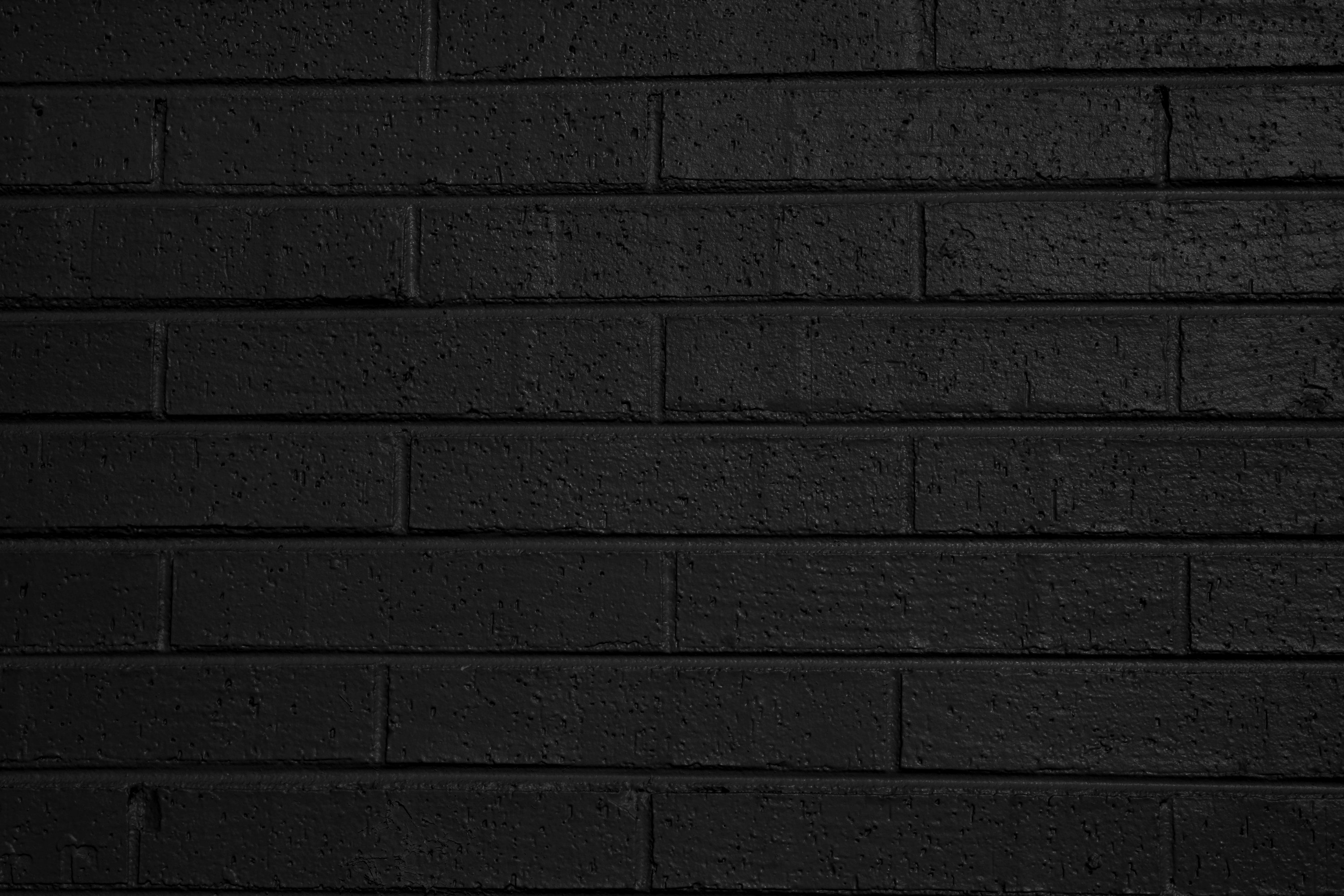 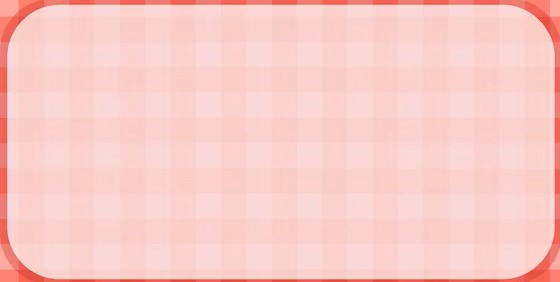 CONCLUSIÓN:
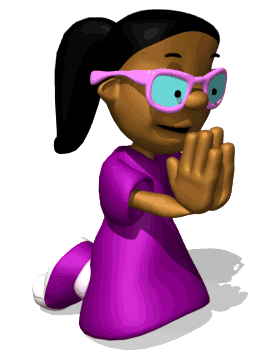 Él Apóstol Pablo estaba preso cuando escribe esta carta, pero aun en esta situación Él anima a los hermanos de Efeso que no desmayen jamás.
Él Espíritu Santo atraves del Apóstol Pablo nos revela el misterio que había esta oculto desde el principio de la creación del mundo.
Este misterio se puede entender no está oculto, ahora está al descubierto y podemos entenderlo leyendo, escudriñando,  investigando la palabra de Dios.
Este misterio era que los gentiles ahora son parte del pueblo de Dios, tienen las mismas bendiciones que los judíos.
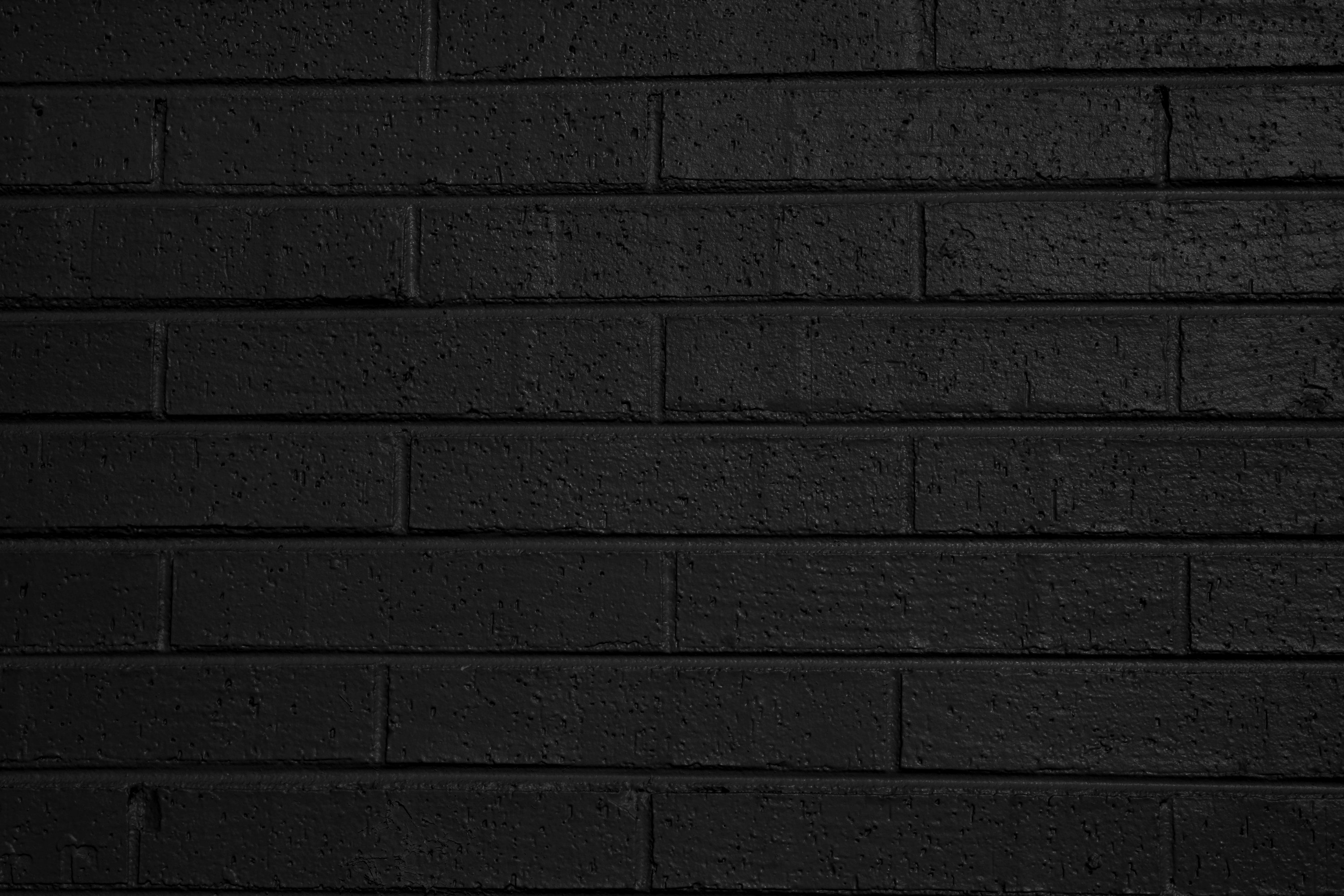 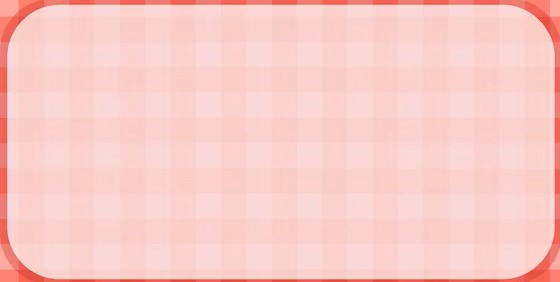 CONCLUSIÓN:
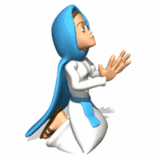 Escudriñemos siempre la palabra de Dios, para saber lo que Dios desea de cada uno de nosotros.
Debemos agradecer a Dios por esta maravillosa revelación y aceptación como pueblo de Él.
Siempre oremos para que podemos ser fortalecidos en Cristo Jesús.
Seamos arraigados y cimentados para no movernos de la esperanza.
Que Cristo habite en nosotros.
Y que demos siempre la honra y la gloria a Dios en su iglesia, no podemos honrar a Dios sino pertenecemos a su iglesia.
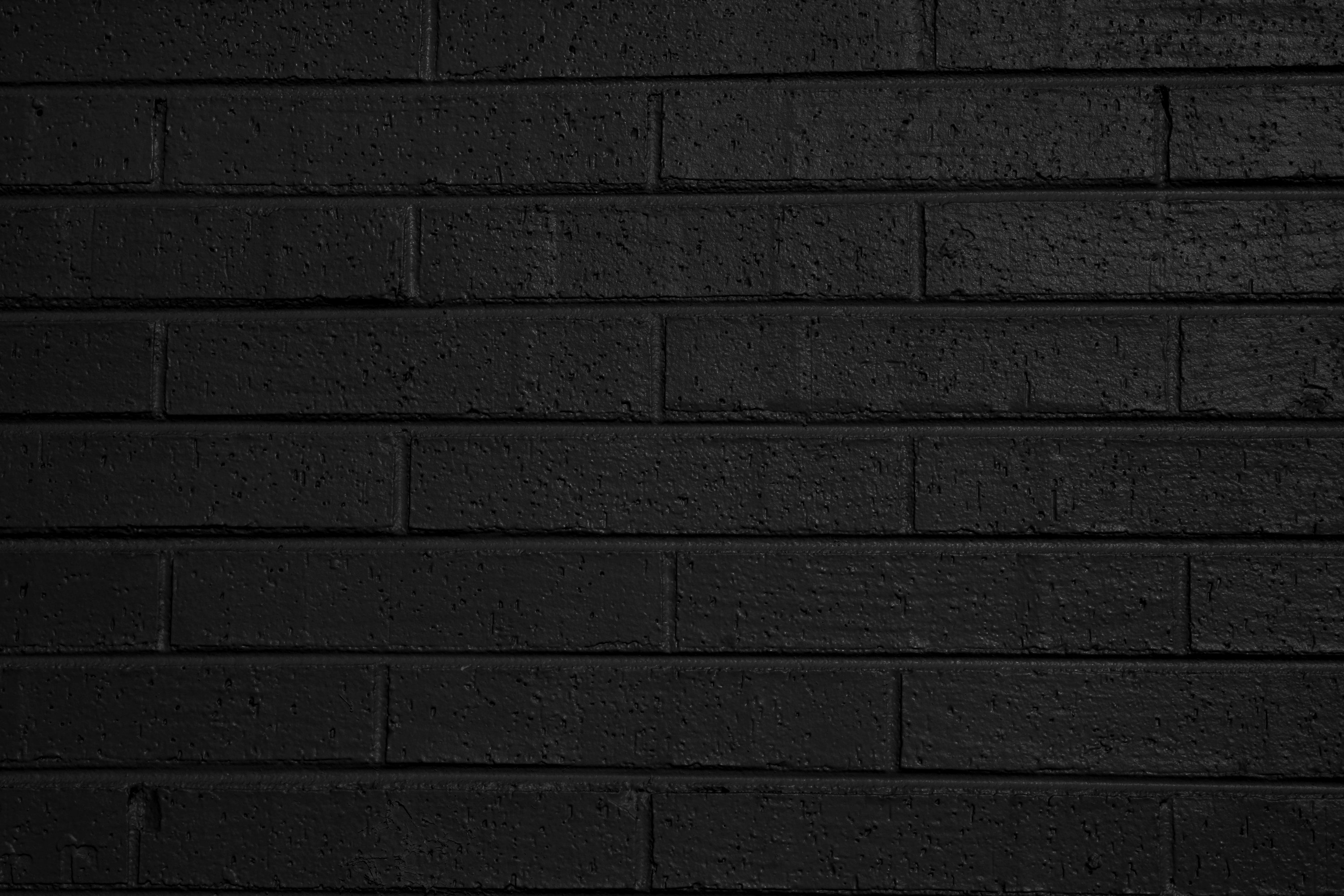 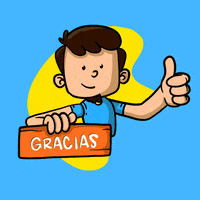 DIOS NOS BENDIGA A TODOS